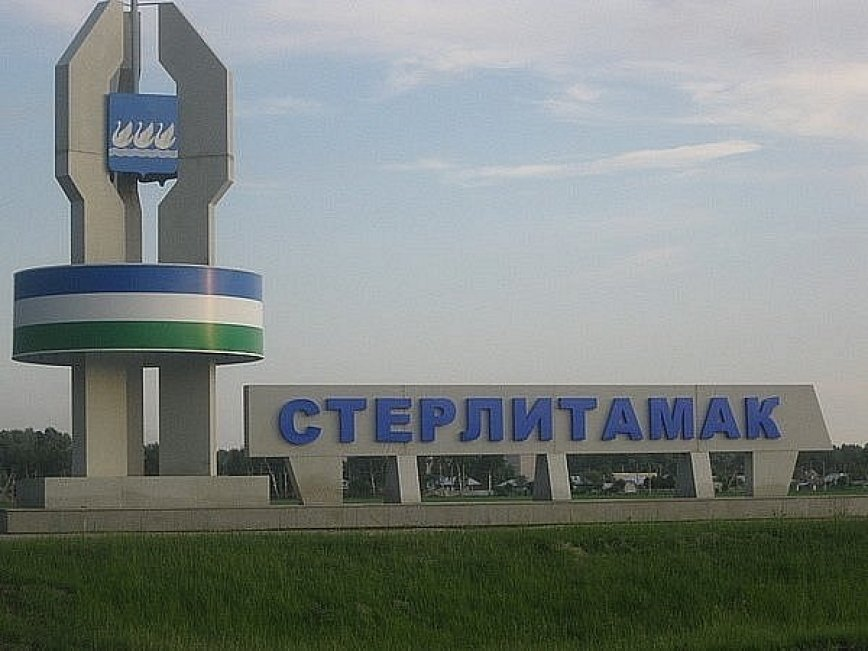 Региональный конкурс проектов по представлению бюджета для граждан в 2025 году
Современный бюджет – понятно и доступно каждому
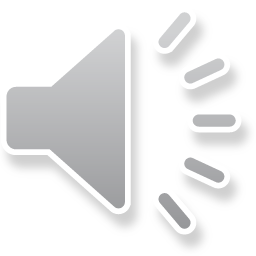 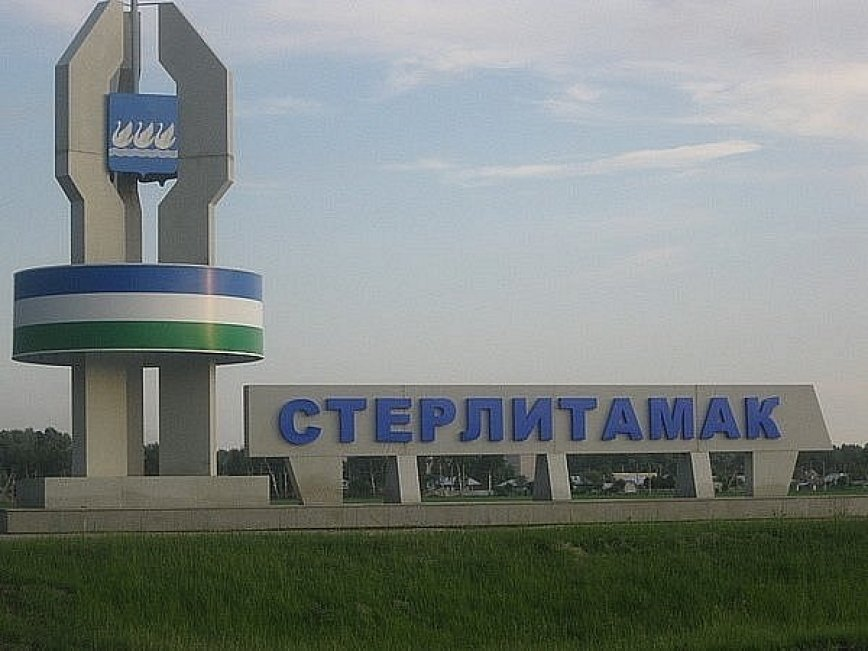 Региональный конкурс проектов по представлению бюджета для граждан в 2025 году
Современный бюджет – понятно и доступно каждому
«Бюджет для граждан» познакомит Вас с Решением о бюджете городского округа город Стерлитамак Республики Башкортостан на 2025 год и плановый период 2026 и 2027 годов.
«Бюджет для граждан» познакомит Вас с Решением о бюджете городского округа город Стерлитамак Республики Башкортостан на 2025 год и плановый период 2026 и 2027 годов.
Что такое «Бюджет для граждан»?
«Бюджет для граждан» — это упрощённая версия бюджета, облегчающая гражданам его понимание. 

Бюджет для граждан разрабатывается для ознакомления граждан с задачами и приоритетными направлениями бюджетной политики, основными условиями формирования и исполнения бюджетов, источниками доходов бюджетов, обоснованиями бюджетных расходов, планируемыми и достигнутыми результатами использования бюджетных ассигнований, а также вовлечения граждан в обсуждение бюджетных решений. 
Именно «Бюджет для граждан» обеспечивает открытость и прозрачность информации для активных и неравнодушных горожан в доступной форме.
Разъясняющие основные понятия и термины
Администратор доходов
Бюджет
Бюджетный процесс
Бюджетные ассигнования
Доходы бюджета
Дефицит
Дотации
Источники финансирования дефицита бюджета
Межбюджетные трансферты
Муниципальный долг
Орган власти соответствующего уровня, Центральный банк Российской Федерации, казенное учреждение учитывающие поступление доходов в бюджет, а также производящие возврат излишне (ошибочно) поступивших доходов
Форма образования и расходования денежных средств, предназначенных для финансового обеспечения задач и функций местного самоуправления
Деятельность по подготовке проектов бюджетов, утверждению и исполнению бюджетов, контролю за их исполнением, осуществлению бюджетного учета, составлению, внешней проверке, рассмотрению и утверждению бюджетной отчетности
Предельные объёмы денежных средств в соответствующем финансовом году на исполнение бюджетных обязательств
Поступающие в бюджет денежные средства
Превышение расходов бюджета над его доходами
Межбюджетные трансферты, предоставляемые на безвозмездной и безвозвратной основе без установления целей их использования
Средства, привлекаемые в бюджет для покрытия дефицита (кредиты, ценные бумаги, иные источники)
Средства, предоставляемые одним бюджетом бюджетной системы РФ другому бюджету
Обязательства публично - правового образования по полученным кредитам, выпущенным ценным бумагам, предоставленным гарантиям перед третьими лицами
Разъясняющие основные понятия и термины
Муниципальное задание
Муниципальная программа
Муниципальные услуги (работы)
Непрограммные расходы
Очередной финансовый год
Профицит
Расходы
Субвенция
Субсидия
Текущий финансовый год
Документ, устанавливающий требования к составу, качеству и (или) объему (содержанию), условиям, порядку и результатам оказания муниципальных услуг (выполнения работ)
Система мероприятий, взаимосвязанных по задачам, срокам осуществления и ресурсам, направленных на достижение целей муниципальной политики в определенной сфере социально - экономического развития города
Расходные обязательства, не включенные в муниципальные программы
Год, следующий за текущим финансовым годом
Превышение расходов бюджета над его расходами
Выплачиваемые из бюджета денежные средства на исполнение бюджетных обязательств
Средства, предоставляемые бюджету другого уровня бюджетной системы РФ на безвозмездной и безвозвратной основах на осуществление определенных целевых расходов.
Средства, предоставляемые бюджету другого уровня бюджетной системы РФ на условиях долевого финансирования целевых расходов
Год, в котором осуществляется исполнение бюджета, составление и рассмотрение проекта бюджета на очередной финансовый год и плановый период
Услуги (работы), выполняемые органами местного самоуправления, муниципальными учреждениями
Финансовая грамотность
Преподавание финансовой грамотности как никогда актуально. Важно понимать, что такое деньги, как ими распоряжаться, как не попасть на уловки мошенников, как безопасно совершать онлайн-платежи. 
В 2024 году в учреждениях и организациях Стерлитамака прошли мероприятия по финансовой грамотности. Для стерлитамаковцев были организованы открытые и бесплатные лекции, мастер-классы, методические семинары. Эксперты провели лекции по вопросам снижения кредитной нагрузки, инвестирования, разобрали популярные схемы финансовых мошенников.
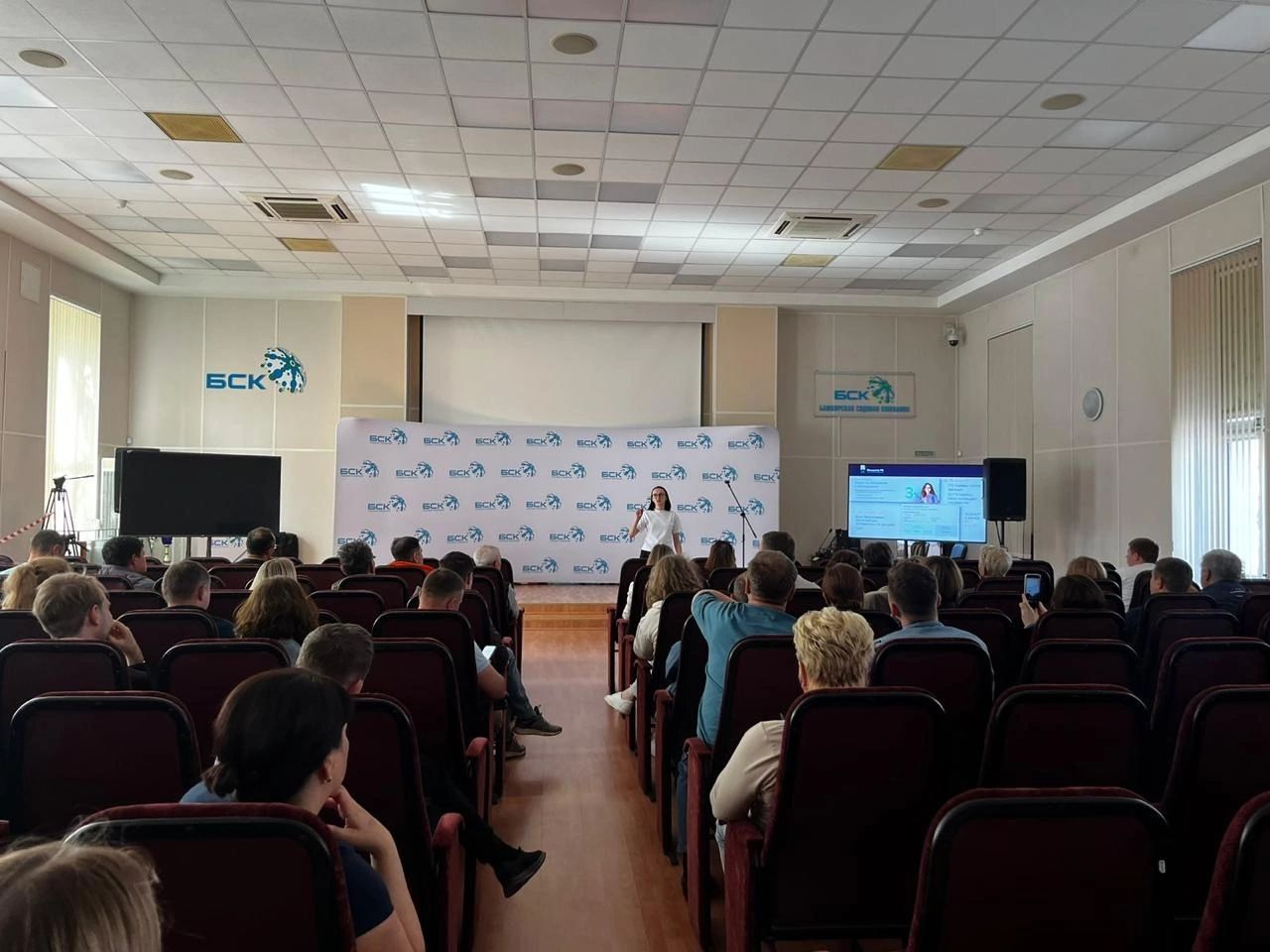 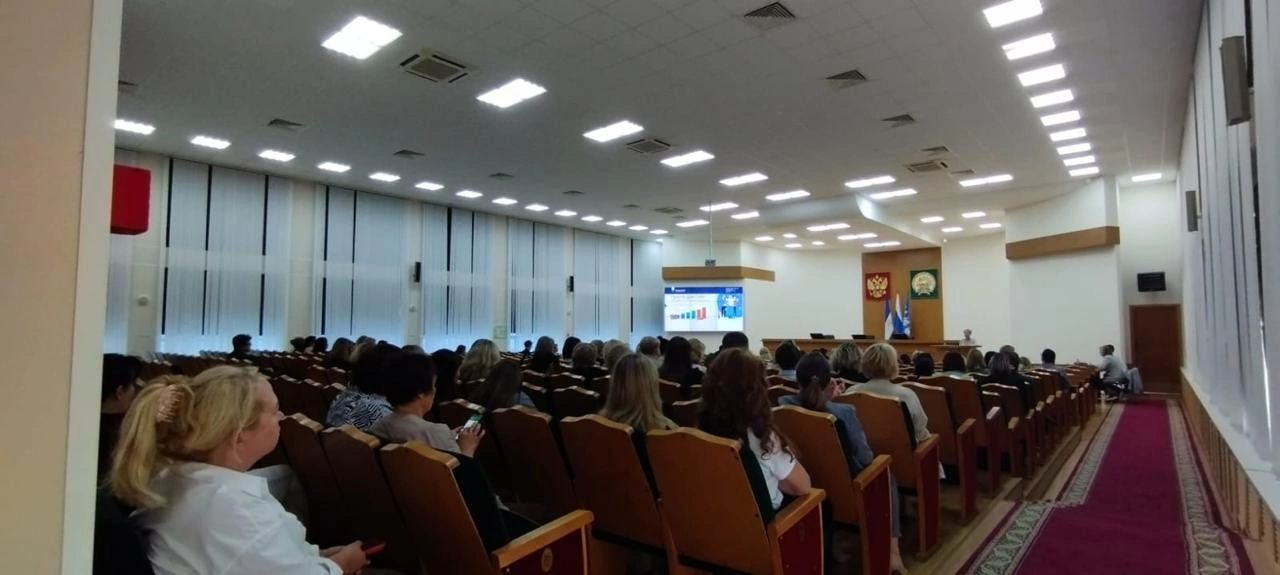 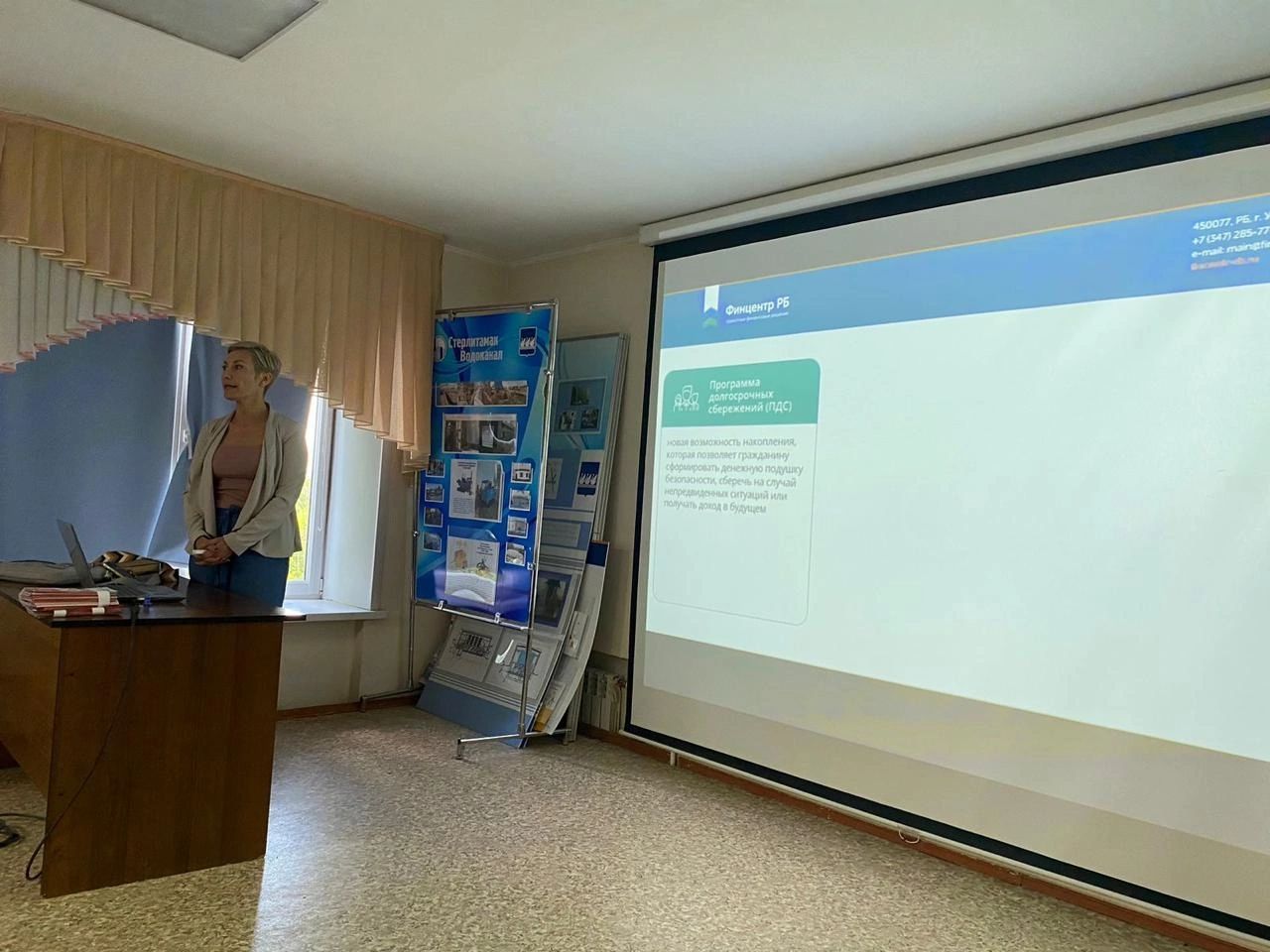 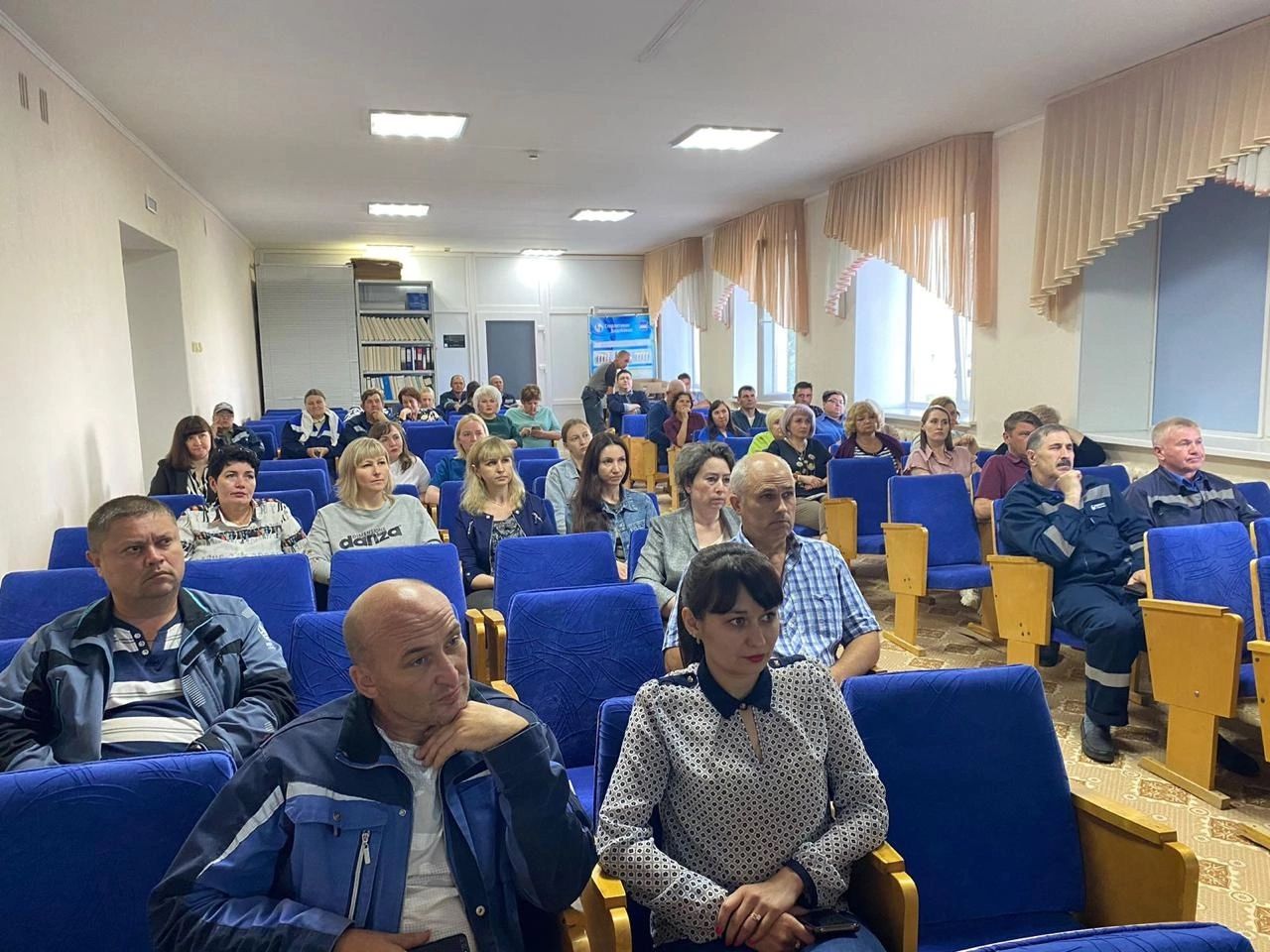 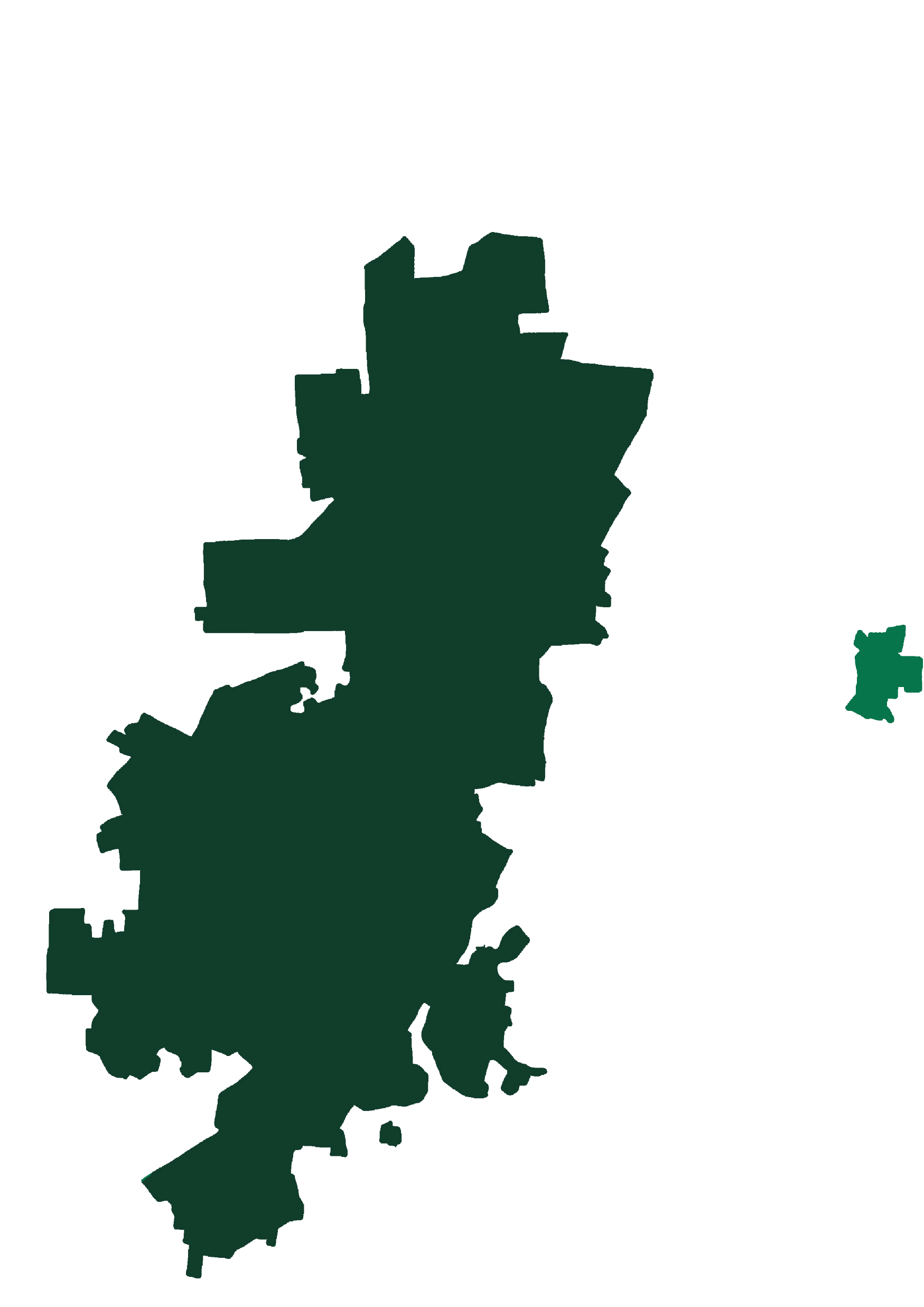 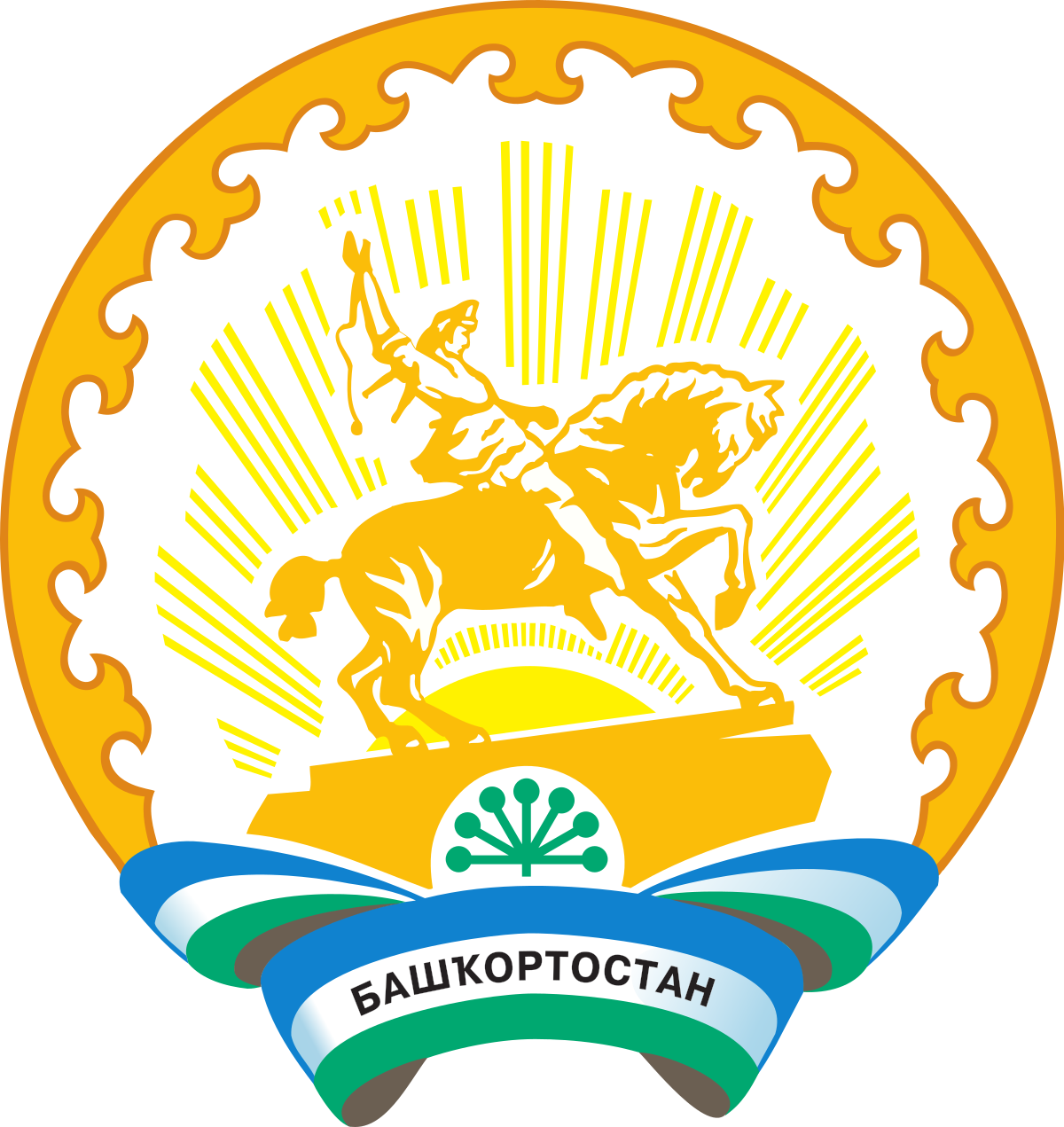 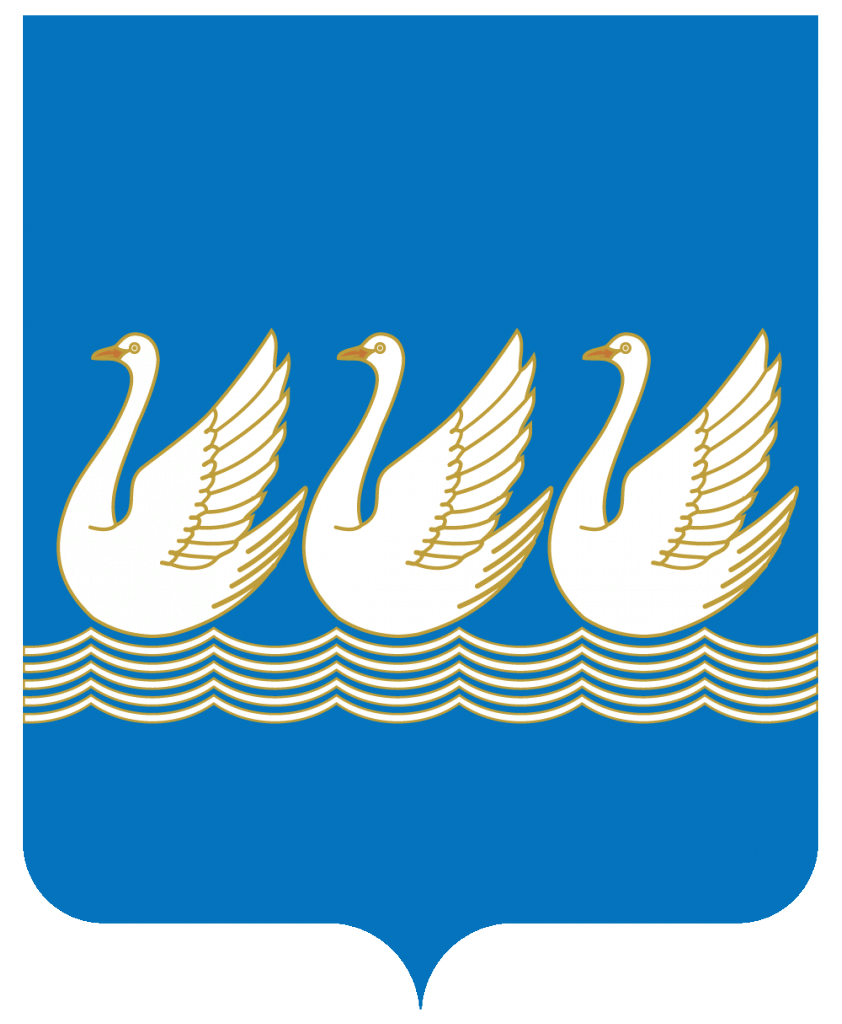 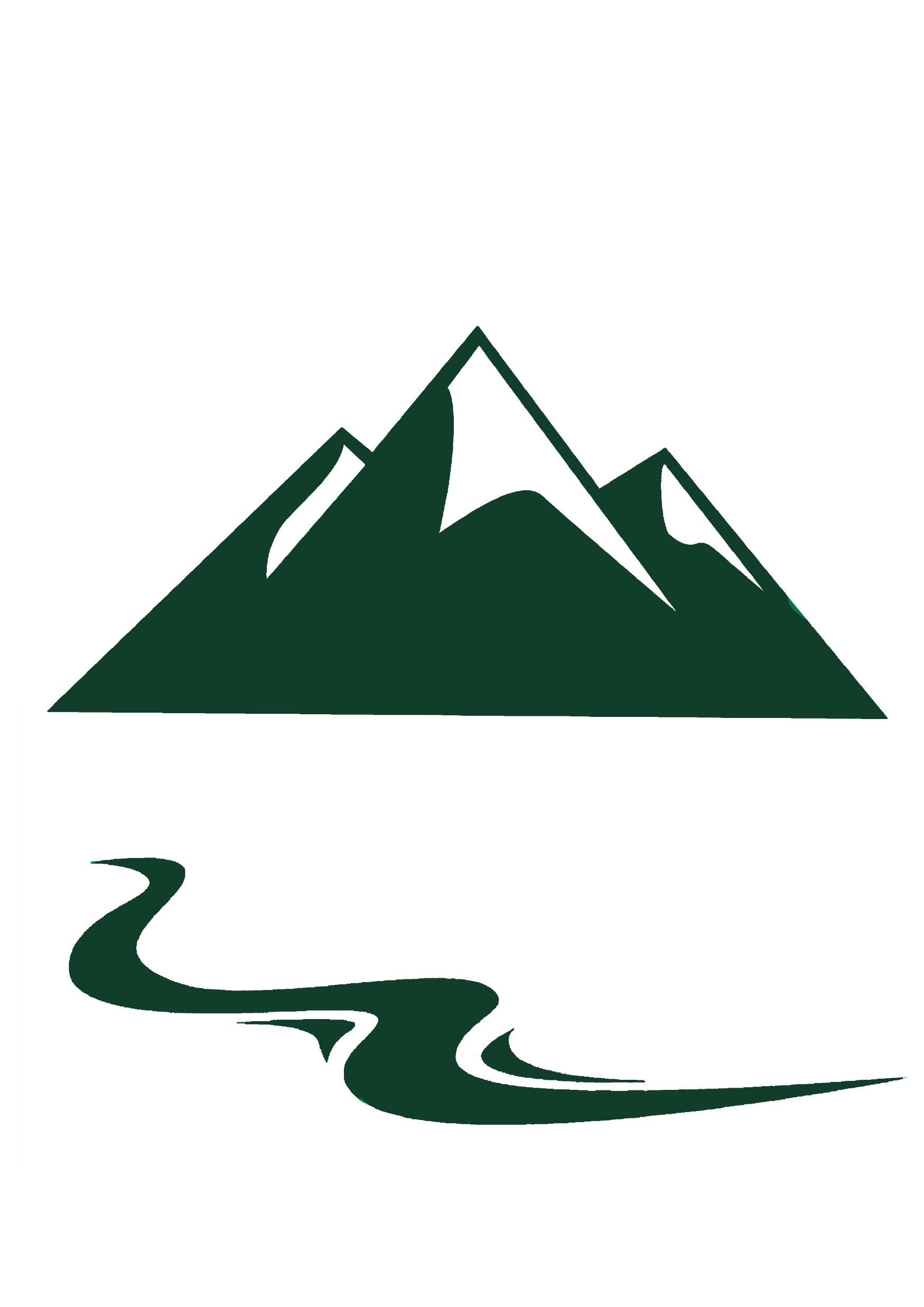 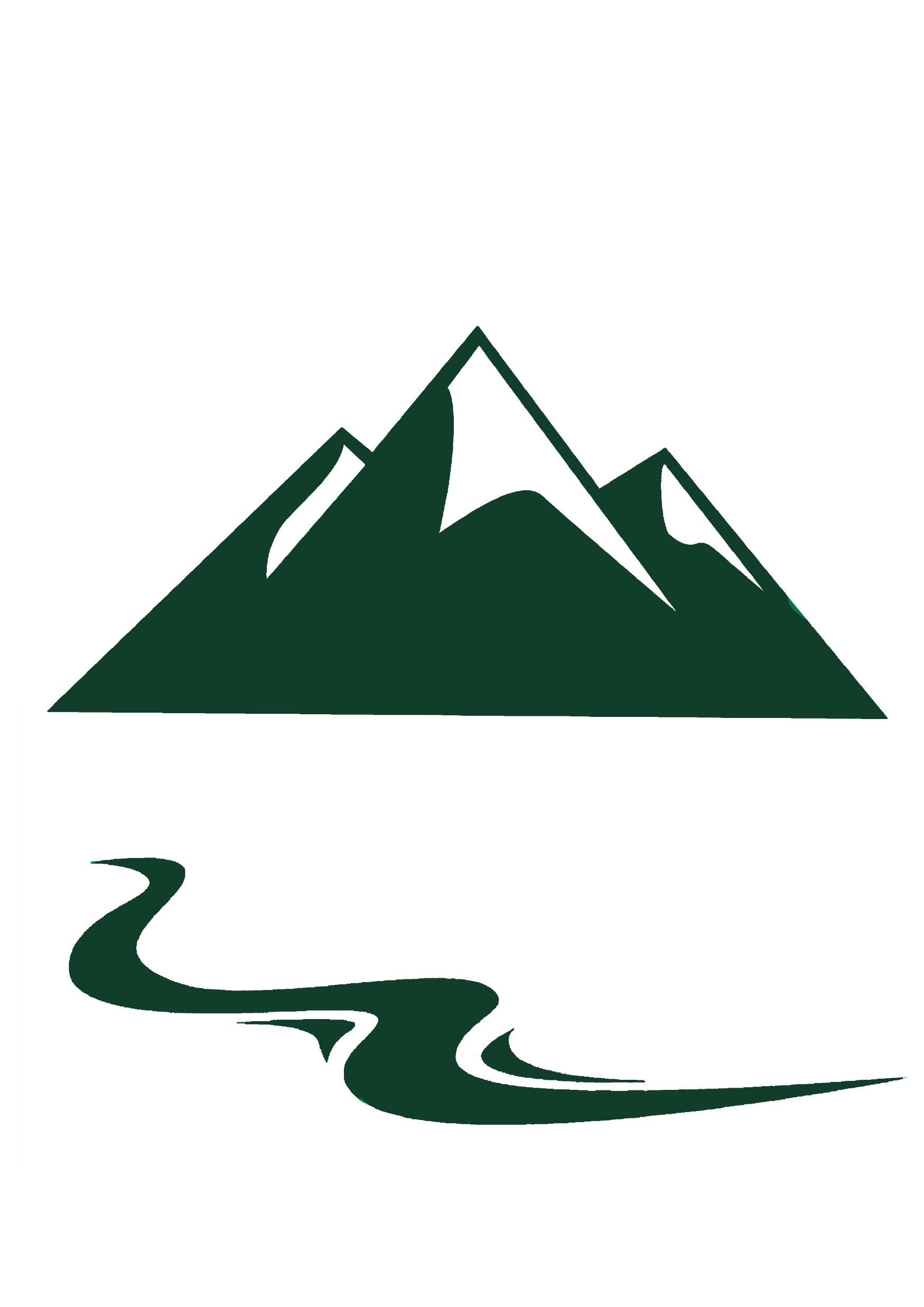 Реки: Белая, Ашкадар, Стерля, Селеук, Ольховка
Башкирские шиханы
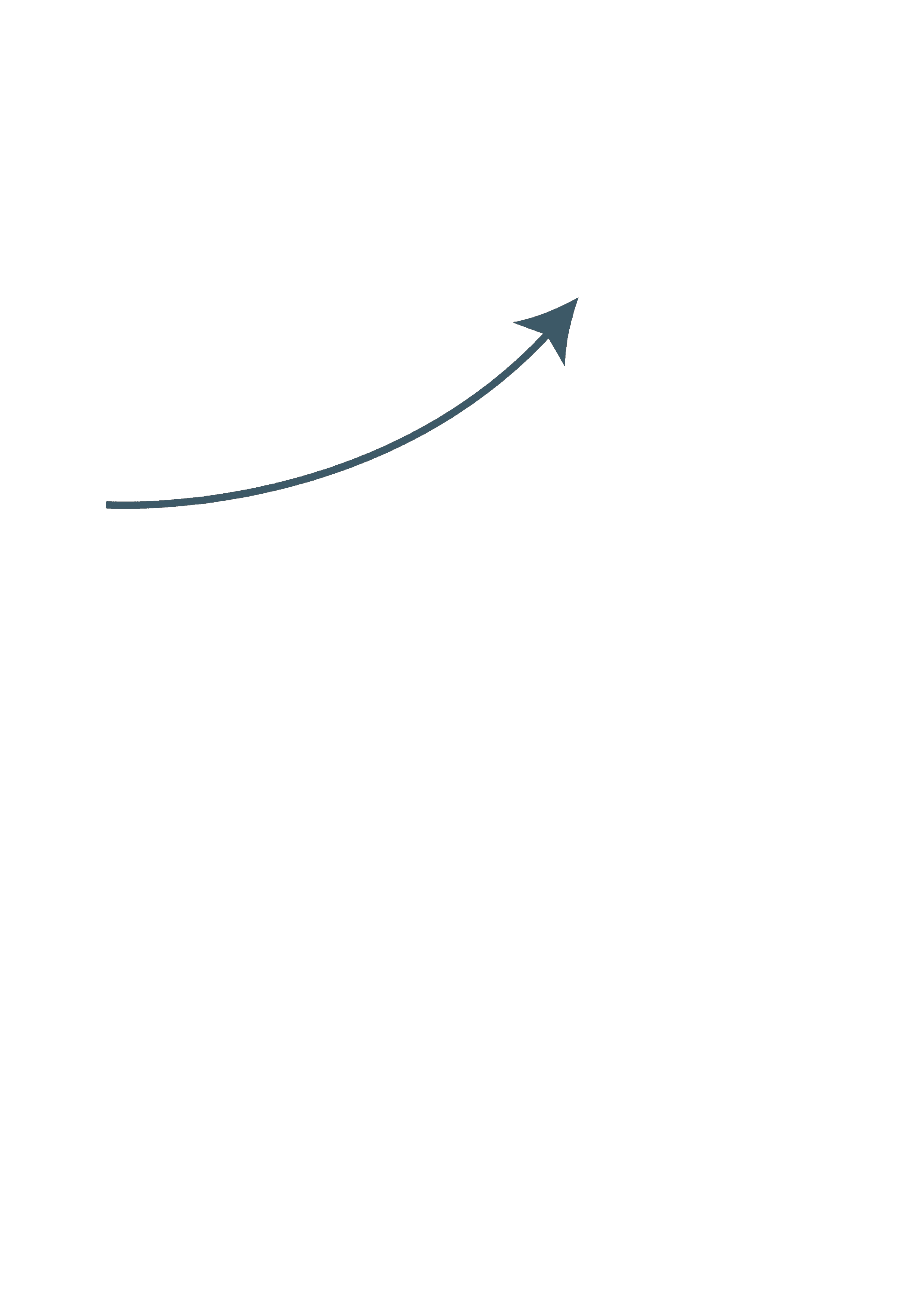 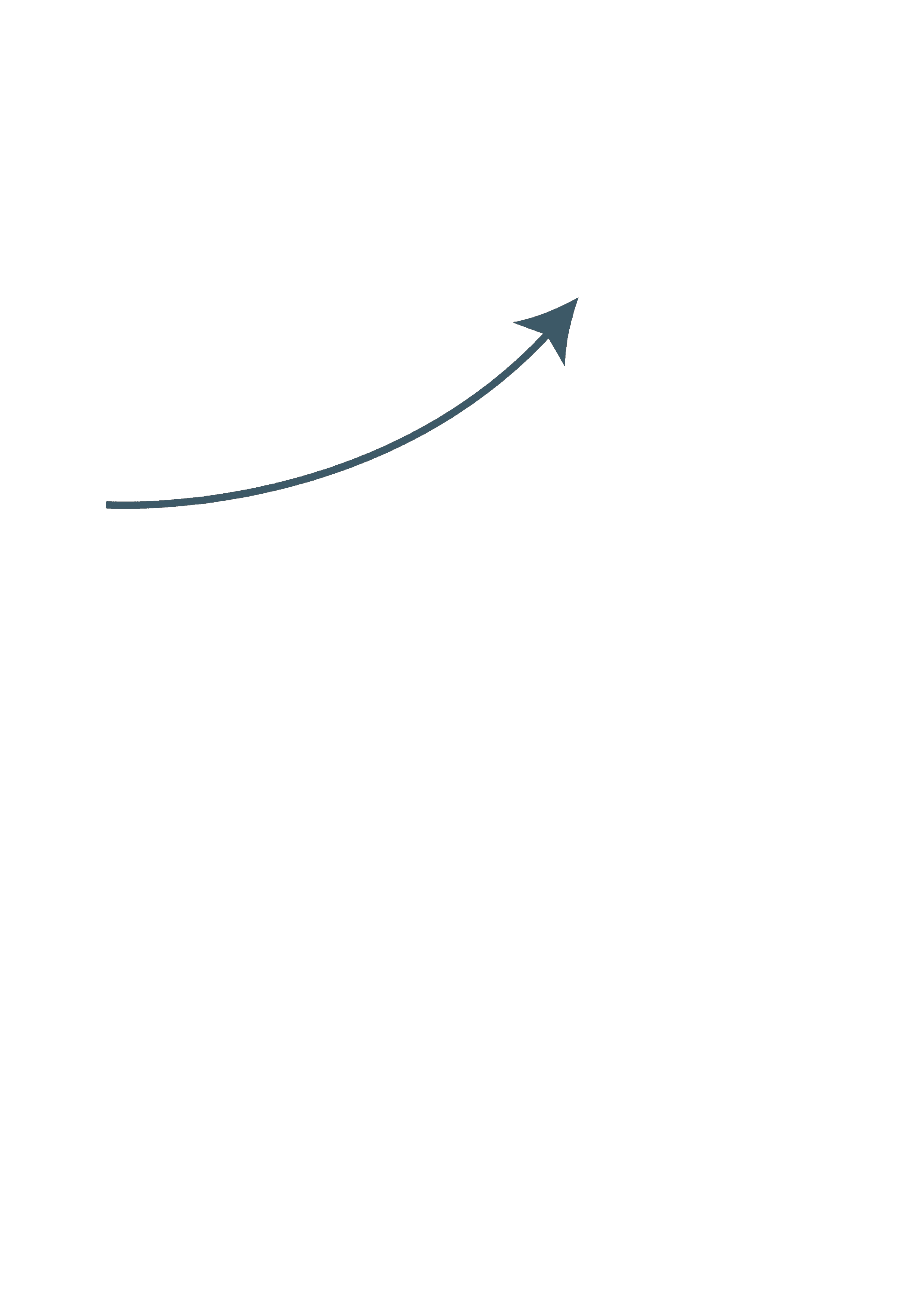 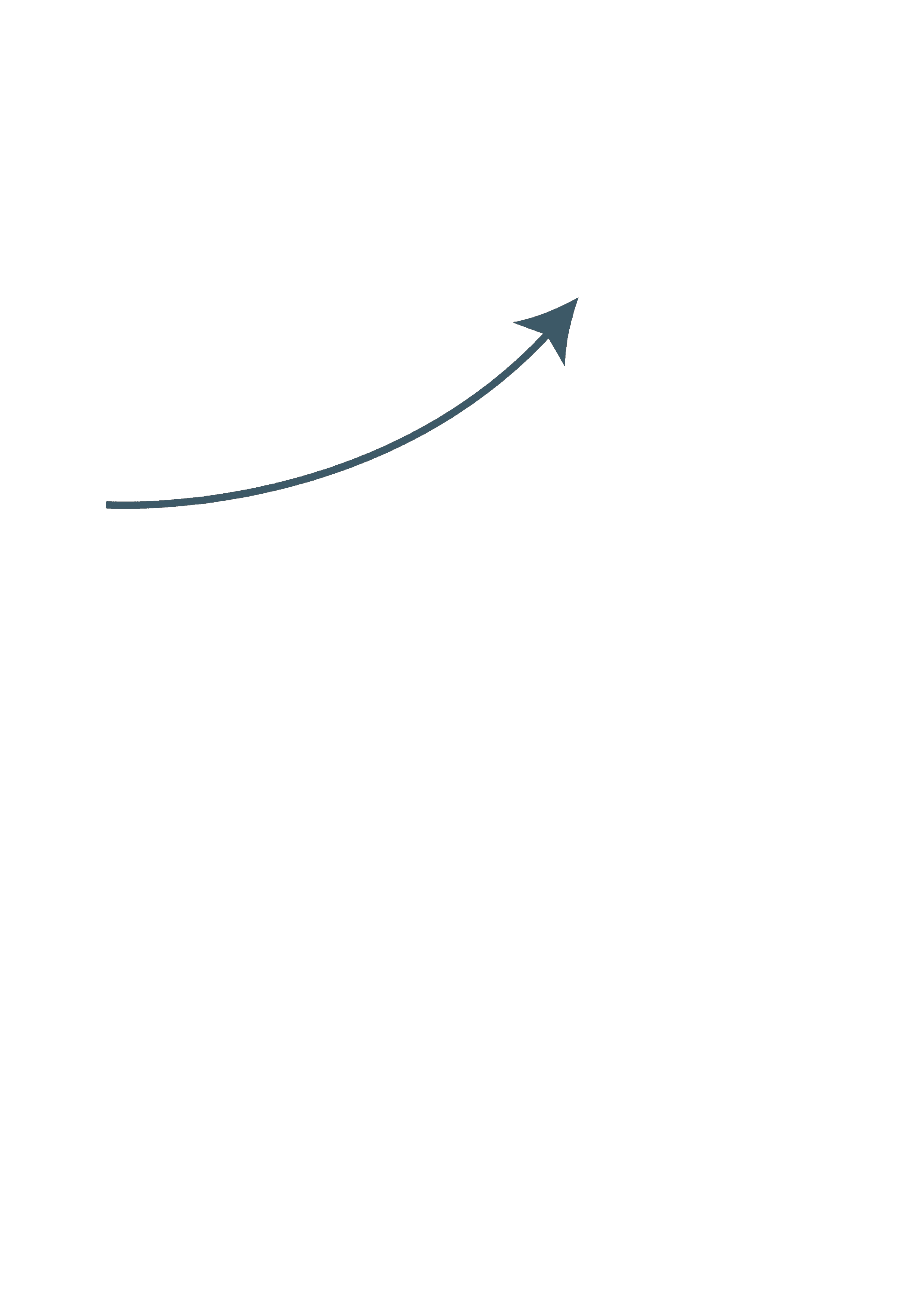 СТЕРЛИТАМАК
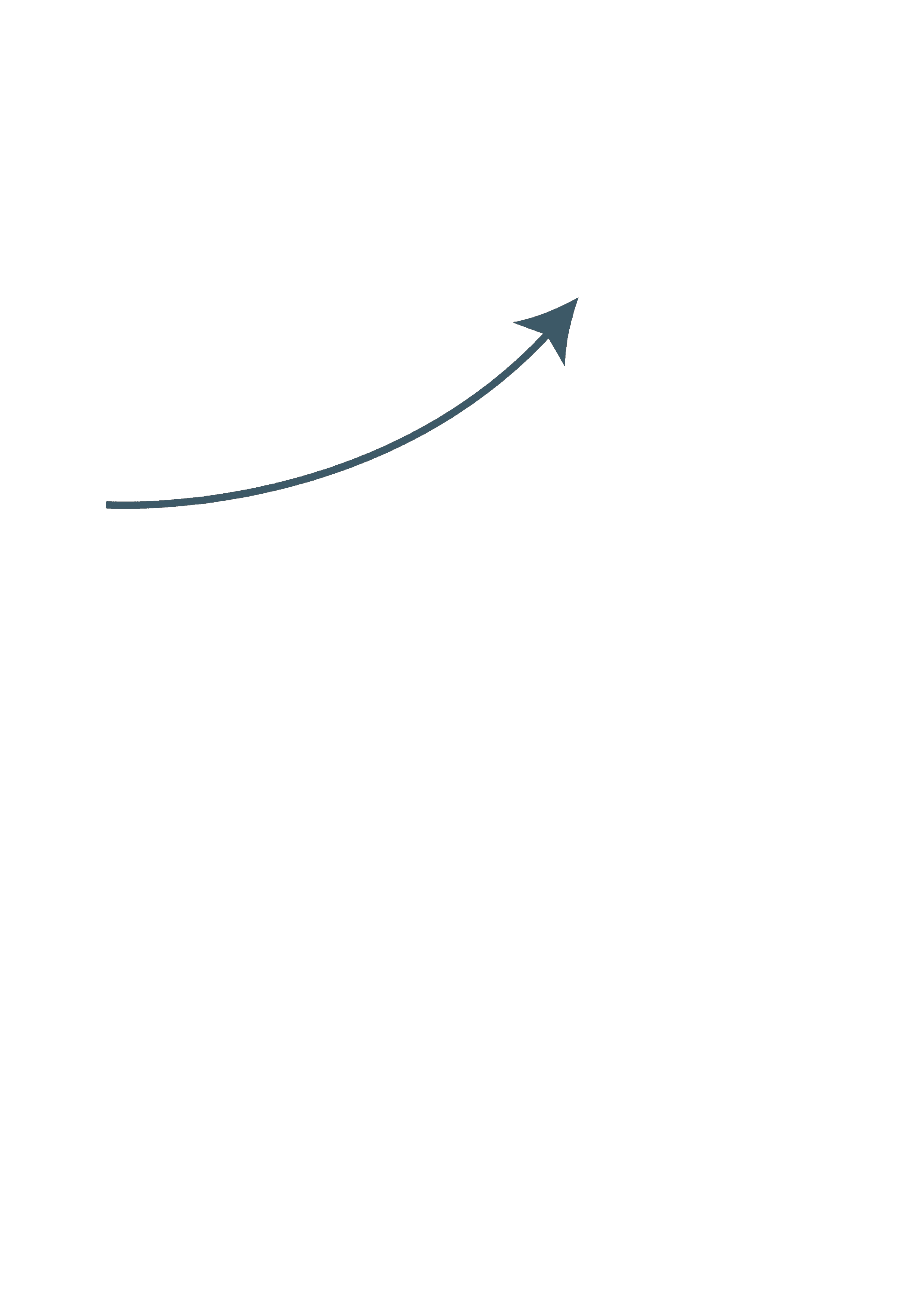 S -113,1 км²
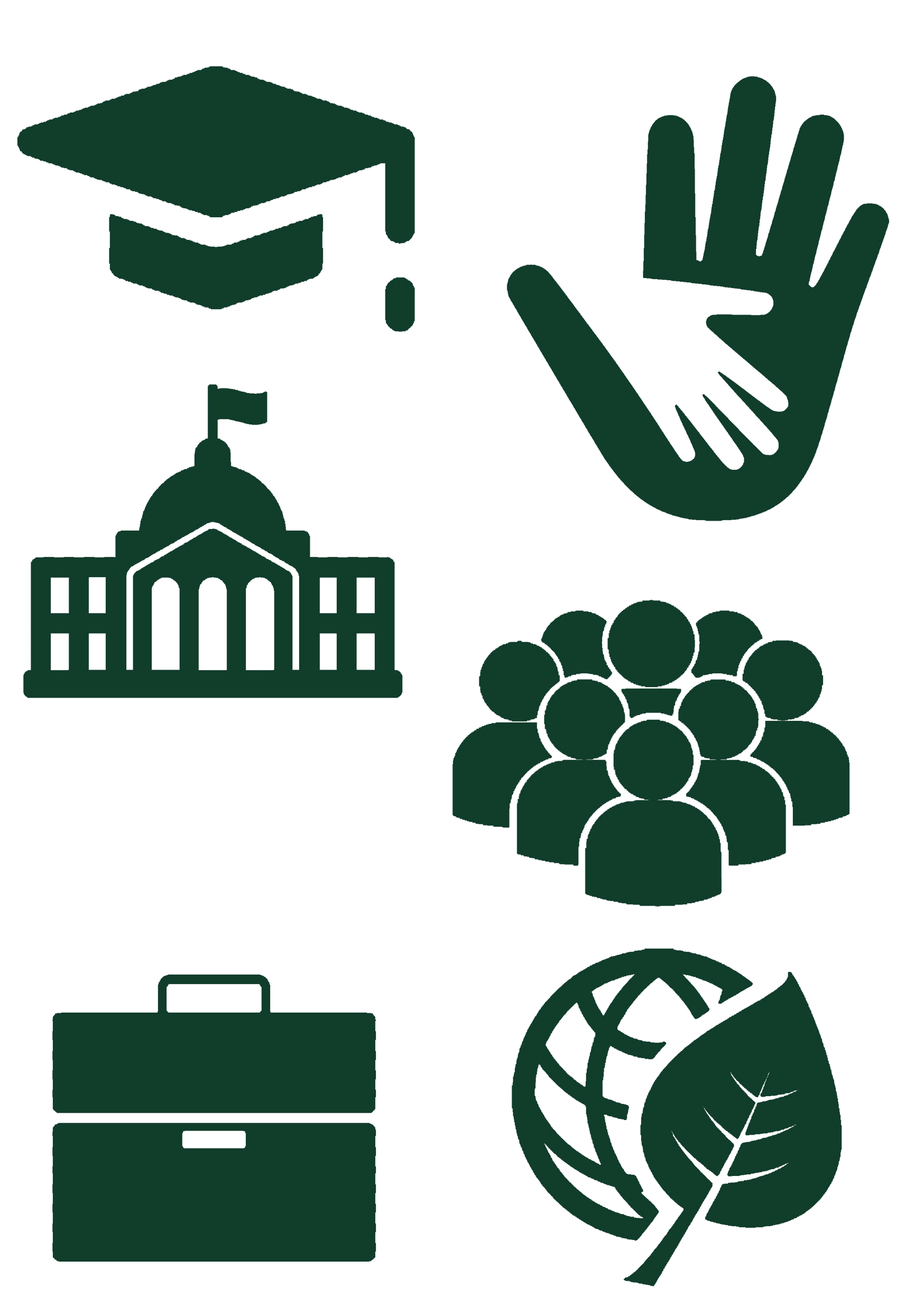 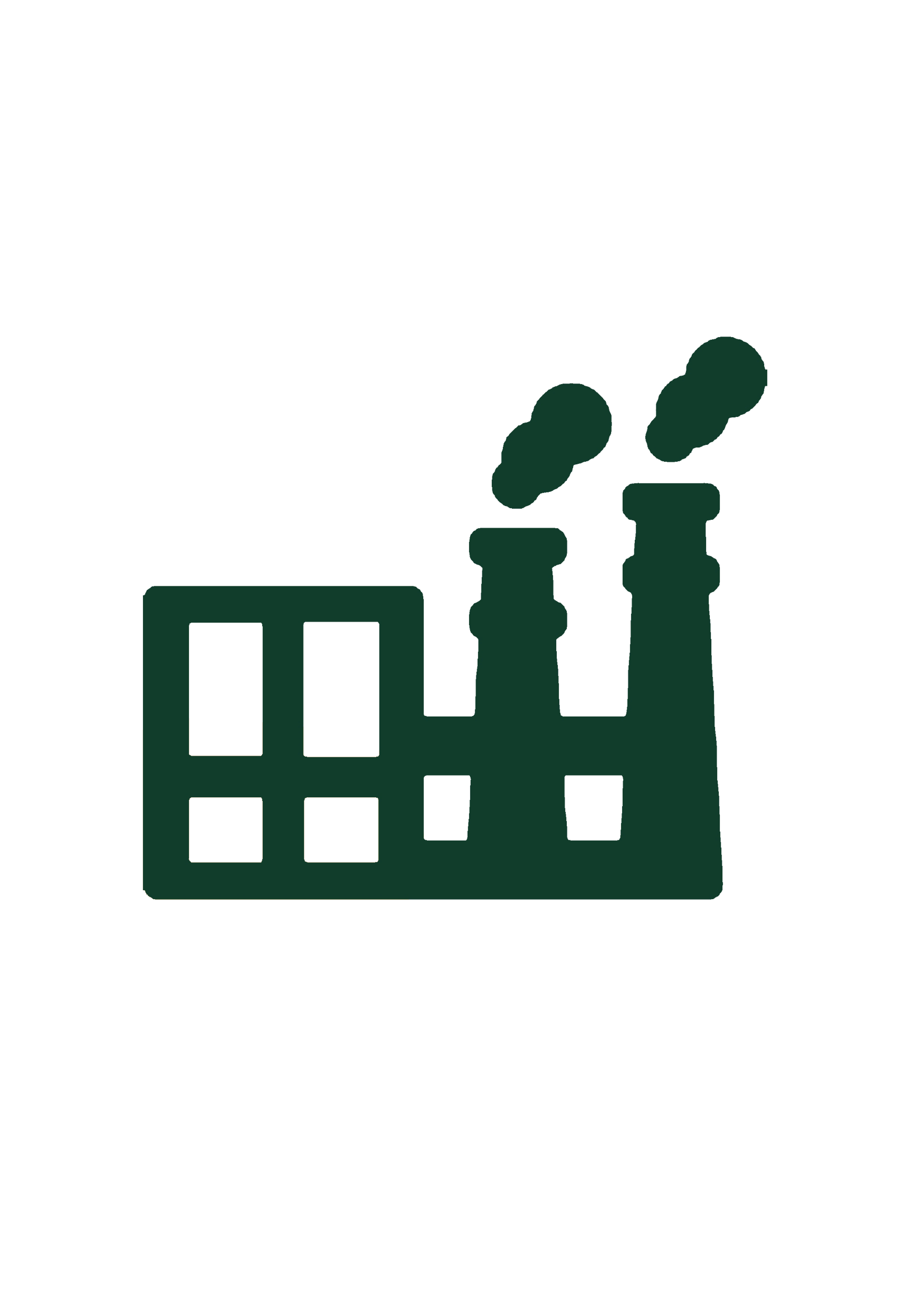 280,7 тыс. человек
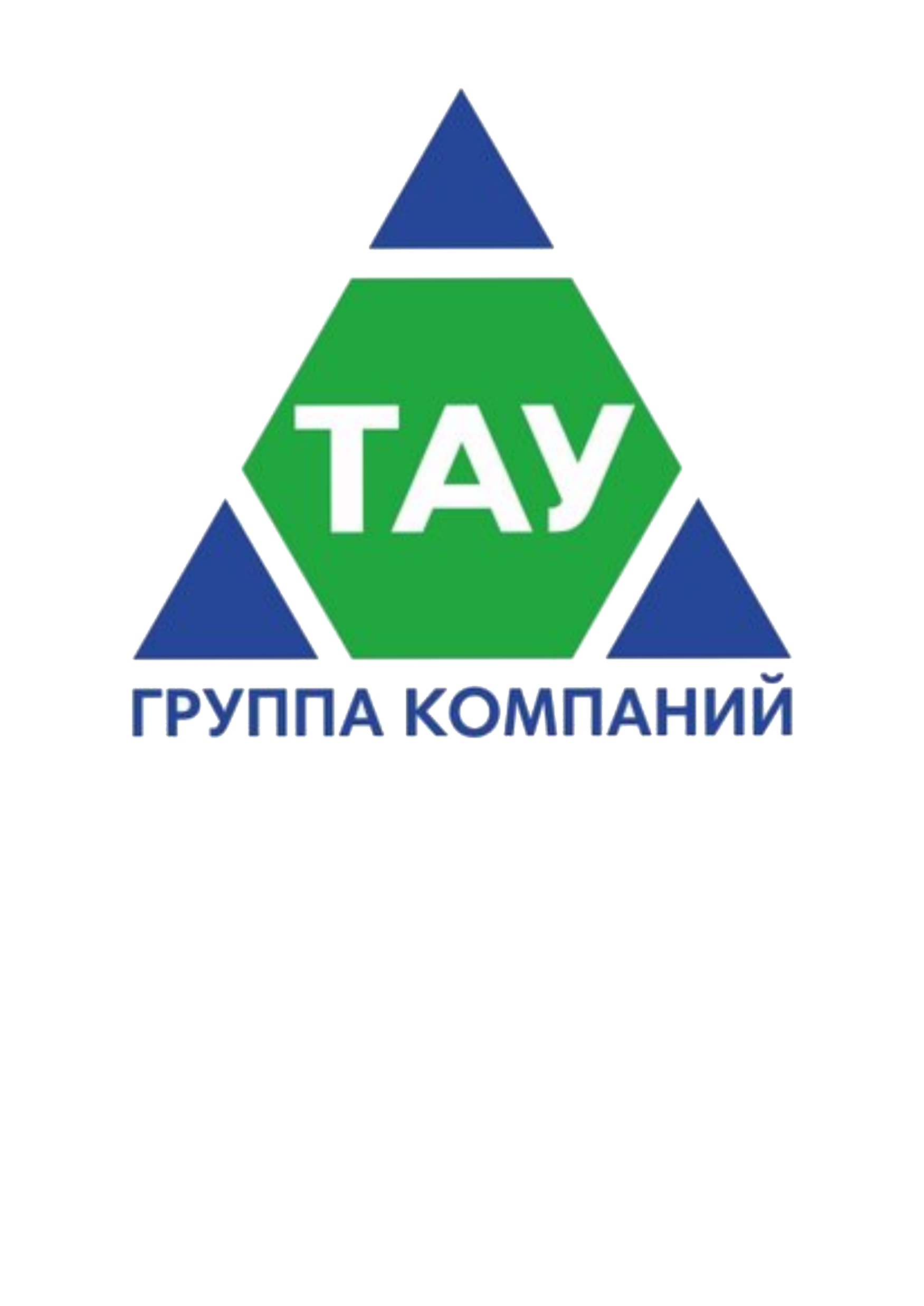 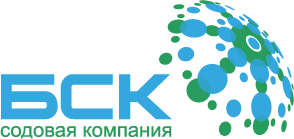 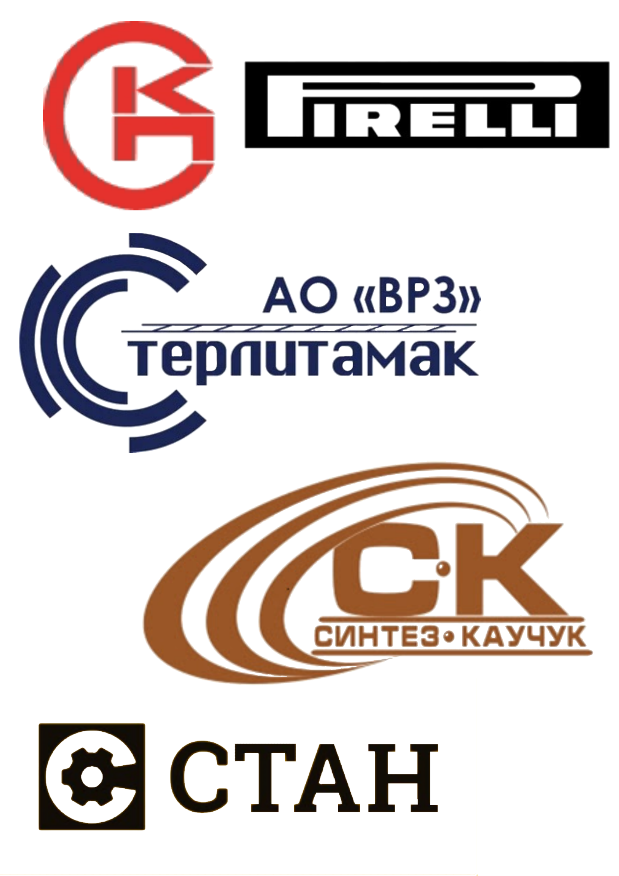 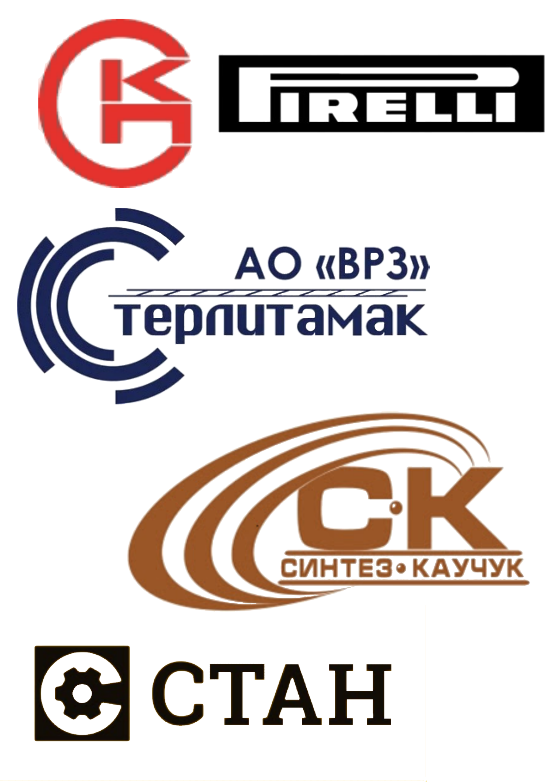 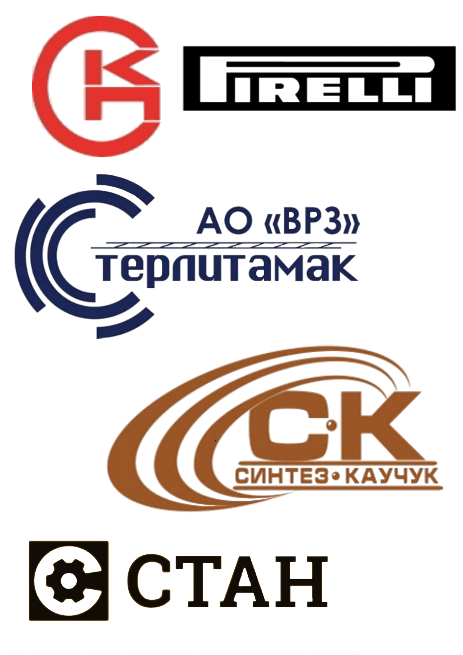 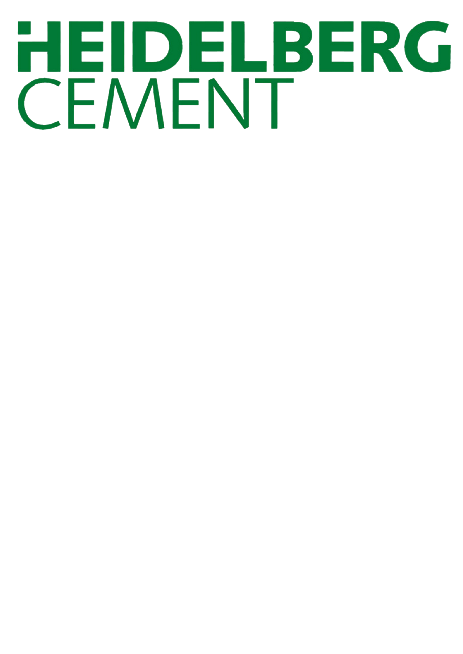 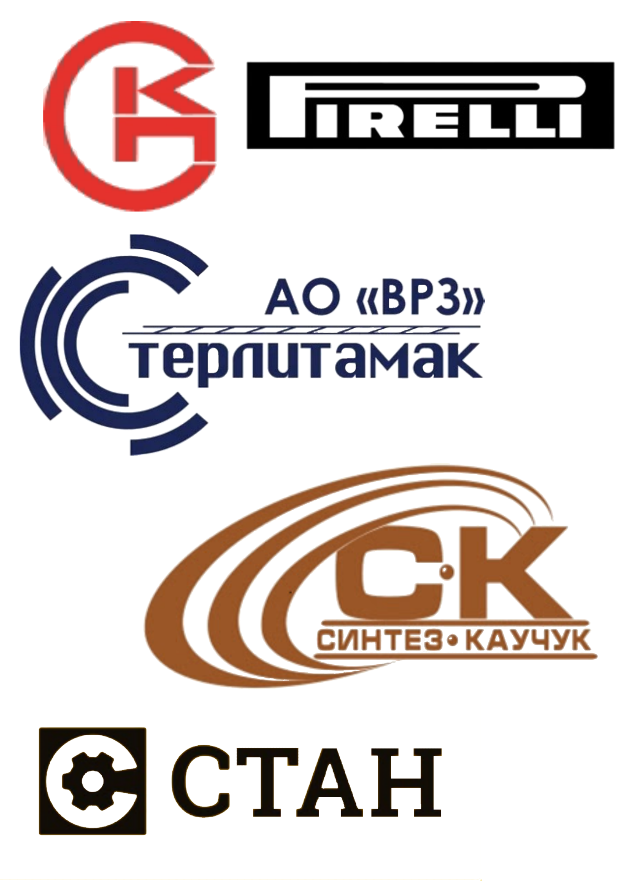 Экономико-географическое положение
Стерлитамак основан в 1766 году. 
Общая площадь территории – 113 100 га.
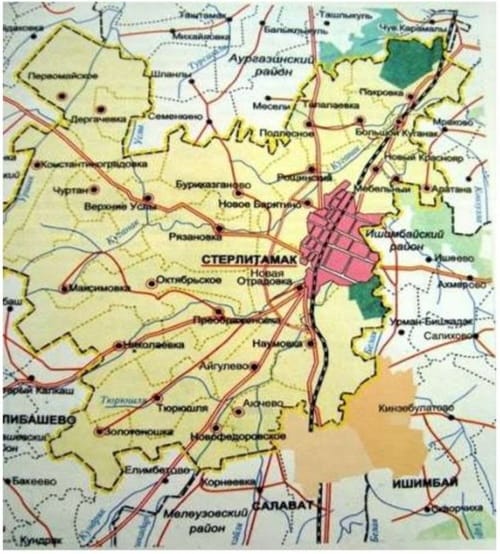 Транспортная удаленность до основного населенного пункта г. Уфы – 130 км. Основная транспортная развязка – это железнодорожный транспорт – Куйбышевская железная дорога – и автомобильный транспорт – автотрасса Уфа-Оренбург. 
Экономический потенциал города во многом определяют крупные химические и нефтехимические предприятия, такие, как акционерные общества «Башкирская содовая компания», «Синтез-Каучук», «Стерлитамакский нефтехимический завод», федеральное казенное учреждение «Авангард».  Именно эти четыре градообразующих гиганта закрепили за Стерлитамаком звание города «большой химии». Машиностроительная и станкостроительная отрасли производства в городе представлены крупными акционерными обществами: НПО «Станкостроение», «Красный пролетарий», «Вагоноремонтный завод».
Численность постоянного населения г. Стерлитамака по состоянию на 1 января 2025 года составляет  280,7 тысяч человек.
Составление проекта бюджета городского округа на 2025 год и плановый период 2026 и 2027 годов основывается на:
положениях послания Президента Российской Федерации  Федеральному Собранию Российской Федерации, определяющих бюджетную политику в Российской Федерации;
прогнозе социально-экономического развития территории городского округа город Стерлитамак Республики Башкортостан;
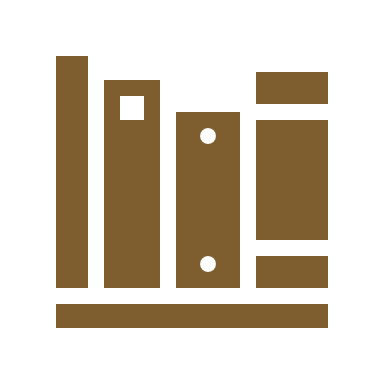 бюджетном прогнозе на долгосрочный период;
муниципальных программах.
Этапы бюджетного процесса
1
2
3
4
Бюджетный процесс – это деятельность органов государственной власти, органов местного самоуправления и иных участников бюджетного процесса по составлению и рассмотрению проектов бюджетов, утверждению и исполнению бюджетов, контролю за их исполнением, осуществлению бюджетного учета, внешней проверке, рассмотрению и утверждению бюджетной отчетности.
Разработка и составление проекта бюджета
Рассмотрение и утверждение бюджета
Исполнение бюджета
Контроль за исполнением бюджета и утверждение отчета об исполнении бюджета
Основные направления бюджетной политики городского округа город Стерлитамак Республики Башкортостан на 2025 год и 
на плановый период 2026 и 2027 годов
В предстоящий трехлетний период необходимо обеспечить безусловную реализацию мероприятий, направленных на качественное управление финансами:
обеспечить высокую результативность расходов бюджета в рамках федеральных, региональных и национальных проектов;
продолжить выработку и оперативное внедрение инструментов и мер, обеспечивающих баланс экономической и бюджетной эффективности, позволяющих сохранить бюджетную устойчивость;
продолжить развитие на муниципальном уровне государственной информационной системы «Единая информационная система управления государственными финансами РБ»;
обеспечить осуществление внутреннего муниципального финансового контроля и контроля в сфере закупок в соответствии с федеральными стандартами по внутреннему муниципальному финансовому контролю и правилами осуществления контроля в сфере закупок, утвержденными Правительством РФ, методическими рекомендациями МФ РФ;
усилить контроль за эффективностью использования бюджетных средств, муниципального имущества, достоверностью отчетности о результатах реализации муниципальных программ, выполнения муниципальных заданий.
обеспечить открытость и прозрачность бюджетного процесса;
Основные направления бюджетной политики городского округа город Стерлитамак Республики Башкортостан на 2025 год и 
на плановый период 2026 и 2027 годов
Основные направления бюджетной политики городского округа город Стерлитамак Республики Башкортостан на 2025 год и на плановый период 2026 и 2027 годов разработаны в соответствии с Планом мероприятий («дорожной карты») по оптимизации бюджетных расходов, сокращению нерезультативных расходов, увеличению собственных доходов за счет имеющихся резервов по городскому округу город Стерлитамак Республики Башкортостан до 2027 года.
1) приоритизация расходов, гарантированное исполнение социальных обязательств бюджета городского округа город Стерлитамак Республики Башкортостан;
01
Приоритетными направлениями бюджетной политики в среднесрочной перспективе являются:
2) обеспечение заработной платы работников учреждений бюджетной сферы с учетом установленного с 1 января 2025 года минимального размера оплаты труда 21 860 рублей (с районным коэффициентом –25 139,00 рублей);
02
3) обеспечение соответствия муниципальных услуг и работ муниципальных учреждений предусмотренным законодательством Российской Федерации полномочиям органов местного самоуправления.
03
Социально-экономическое развитие и 
основные характеристики бюджета городского округа 
город Стерлитамак Республики Башкортостан
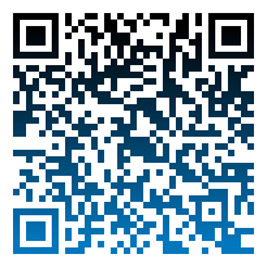 Бюджетный кодекс Российской Федерации
Статья 173. Прогноз социально-экономического развития 
1. Прогноз социально-экономического развития Российской Федерации, субъекта Российской Федерации, муниципального образования разрабатывается на период не менее трех лет.

https://butget.sterlitamakadm.ru/ekonomika/ekonomicheskiy-prognoz/prognoz2025.php
Доходы бюджета
Доходы бюджета – поступающие в бюджет денежные средства, за исключением средств, являющихся в соответствии с Бюджетным кодексом Российской Федерации источником финансирования дефицита бюджета. Доходы бюджета формируются в соответствии с бюджетным законодательством Российской Федерации, законодательством о налогах и сборах и законодательством об иных платежах. 
Доходы бюджета включают в себя: налоговые и неналоговые доходы, а также безвозмездные поступления.
Неналоговые доходы – поступления от уплаты других платежей, установленных законодательством, а также штрафов за нарушение законодательства
Безвозмездные поступления – 
финансовая помощь из бюджетов других уровней (межбюджетные трансферты), безвозмездные поступления от организаций и граждан
Налоговые доходы –
поступления от уплаты налогов и сборов, установленных Налоговым кодексом Российской Федерации
Доходы от использования имущества, находящегося в государственной и муниципальной собственности

Платежи при пользовании природными ресурсами

Доходы от оказания платных услуг и компенсации затрат государства

Доходы от продажи материальных и нематериальных активов

Штрафы, санкции, возмещение ущерба

Прочие неналоговые доходы
Налог на доходы физических лиц

Налог на товары (работы, услуги), реализуемые на территории РФ

Налоги на совокупный доход

Налоги на имущество

Налоги, сборы и регулярные платежи за пользование природными ресурсами

Государственная пошлина
Дотации из бюджетов бюджетной системы Российской Федерации

Субсидии, субвенции, иные межбюджетные трансферты из других бюджетов бюджетной системы Российской Федерации

Безвозмездные поступления от юридических и физических лиц, в том числе добровольные пожертвования
Межбюджетные трансферты
Безвозмездные поступления от других бюджетов бюджетной системы Российской Федерации – межбюджетные трансферты (средства), предоставляемые одним бюджетом другому. Межбюджетные трансферты формируют значительную часть бюджетов всех уровней.
01
02
Дотации
Субсидии
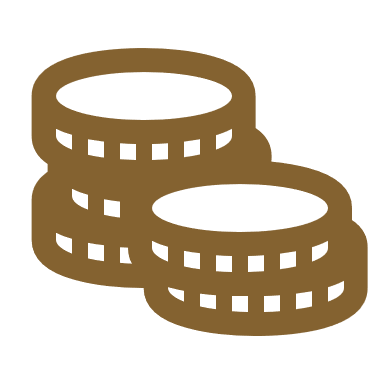 от лат. dotatio – дар, пожертвование.
Межбюджетные трансферты, предоставляемые на безвозмездной и безвозвратной основе без определения конкретной цели их использования.
от лат. subsidium – помощь, поддержка. 
Межбюджетные трансферты, предоставляемые в целях софинансирования расходных обязательств нижестоящего бюджета.
03
04
Иные межбюджетные трансферты
Субвенции
от лат. subvenre – приходить на помощь.
Межбюджетные трансферты, предоставляемые в целях финансового обеспечения расходных обязательств муниципальных образований, возникающих при выполнении государственных полномочий, переданных для осуществления органам местного самоуправления в установленном порядке.
Предоставляются на конкретные цели без условий долевого финансирования
Основные факторы формирования доходов бюджета на 2025 год 
и плановый период 2026 и 2027 годов
Формирование проекта бюджета осуществлялось исходя из ожидаемых итогов исполнения бюджета 2024 года, и обновленных планов развития города.
Обеспечение исполнения плановых назначений по доходам в условиях применения ЕНС (специального счёта для погашения обязательств перед бюджетом)
Использование всех имеющихся резервов дополнительных поступлений в бюджет
Улучшение качества администрирования доходов с использованием ГИС «Электронный бюджет»
Усиление мер по погашению и урегулированию задолженности в бюджет
Доходы местного бюджета на 2025 год 
и плановый период 2026 и 2027 годов, млн руб.
2025 г.
+17%
Рост к 
утвержденному 
плану 2024 года
9 820
9 451
9 065
2026 г.
7 749
+4%
Рост к 
прогнозному уровню
2025 года
2027 г.
+3%
Рост к 
прогнозному уровню
2026 года
2025 г.
2026 г.
2027 г.
2024 г.
(утв план)
Структура доходов местного бюджета на 2025 год, млн руб.
74%
36%
Лидеры по сумме поступлений налоговых и неналоговых доходов в местный бюджет
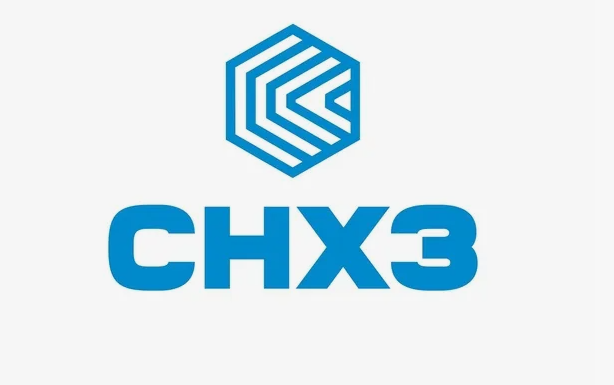 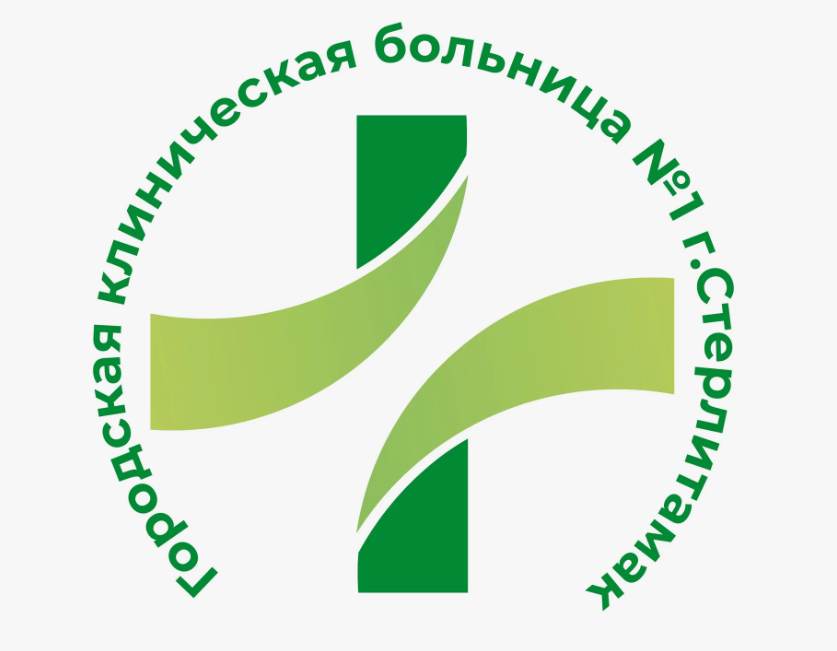 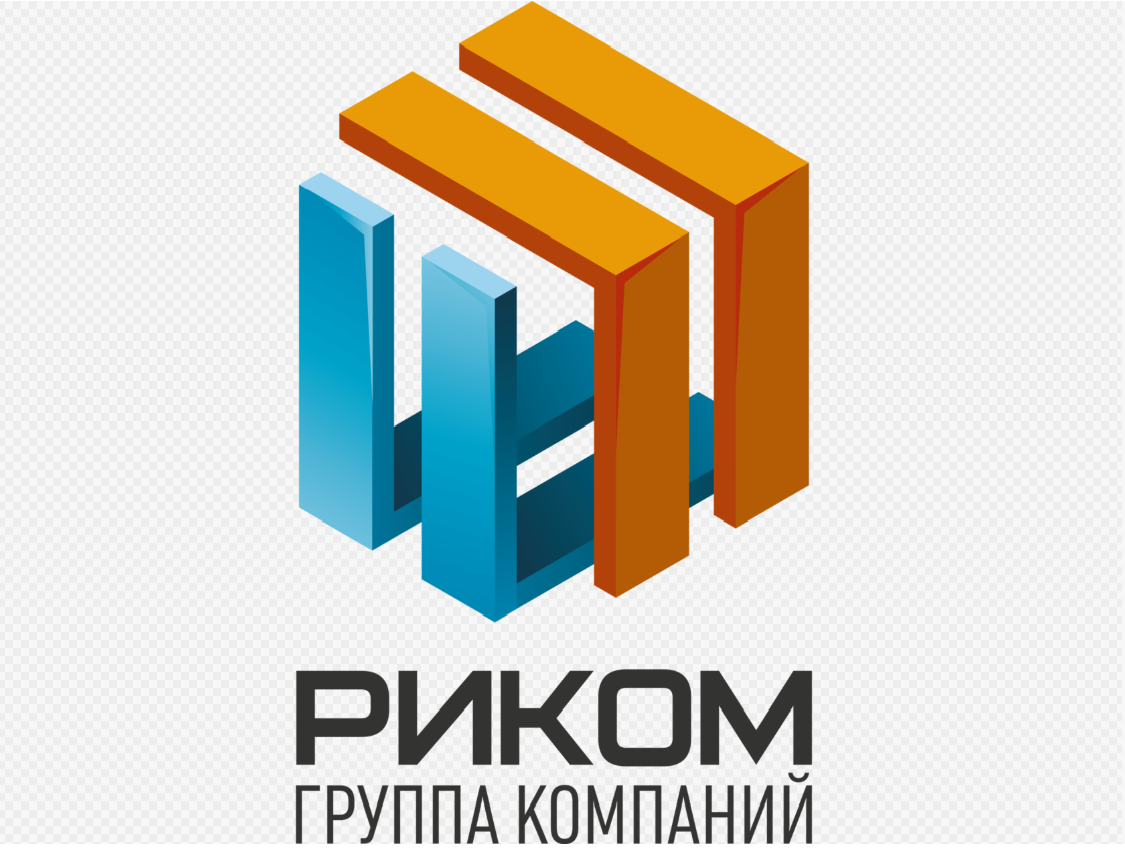 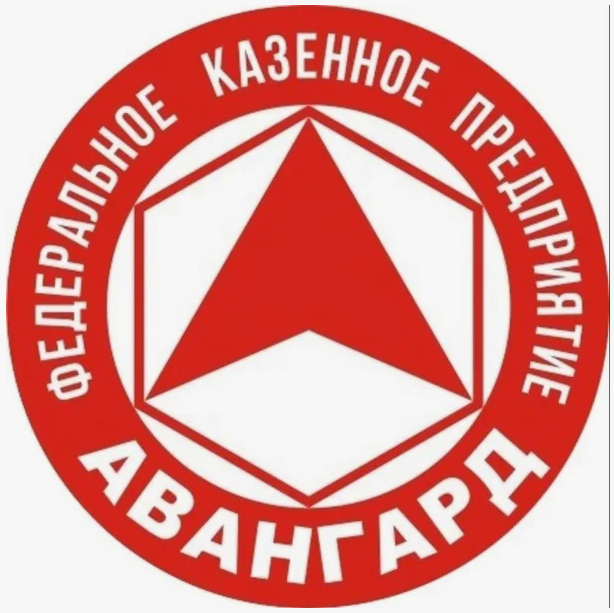 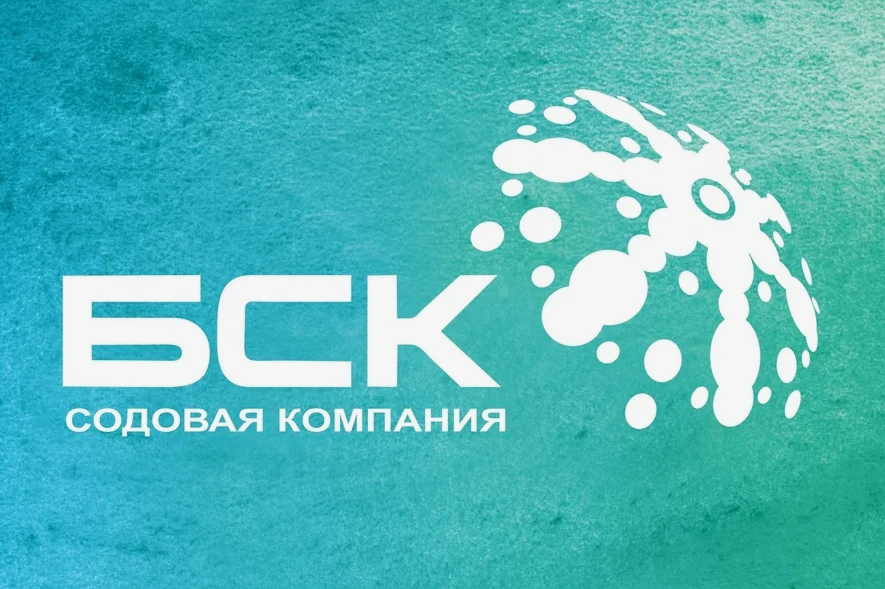 Удельный вес поступлений в местный бюджет от организации в общем объеме поступлений налоговых и неналоговых доходов местного бюджета (по данным 10 месяцев 2024 года)
04
01
02
03
05
АО «БСК»
8,9%
ОАО «СНХЗ»
2,9%
ГБУЗ РБ ГКБ-1 Стерлитамак
1,8%
Лидером по сумме поступлений налоговых и неналоговых доходов в бюджет из года в год остается АО «Башкирская содовая компания»
ООО «Риком»
1,6%
ФКП «Авангард»
1,3%
Прогноз налоговых и неналоговых доходов местного бюджета, млн руб.
Факторы роста налоговых доходов:
3 631
Налоговые доходы
3 514
+13,8 %
+2 %
+3 %
3 443
Неналоговые доходы
3 026
Стимулирование притока инвестиций в экономику
3 069
Поступления налоговых доходов за три года возрастает на 
7 процентов
2 952
2 865
Изменение налогового законодательства с 2025 года
2 337
Причины снижения неналоговых доходов:
688
578
562
562
Снижение неналоговых доходов за три года прогнозируется на 
3 процента
Реализация большей части муниципального имущества в предыдущие годы
2027 г.
2025 г.
2026 г.
2024 г.
(утв план)
Прогноз налоговых доходов местного бюджета в разрезе видов налогов и сборов, млн руб.
2027 г.
2025 г.
2026 г.
Всего 2 952 млн руб.
Всего 3 069 млн руб.
Всего 2 865 млн руб.
Прогноз неналоговых доходов местного бюджета в разрезе видов платежей, млн руб.
2027 г.
2025 г.
2026 г.
Всего 562 млн руб.
Всего 562 млн руб.
Всего 578 млн руб.
Администраторы доходов местного бюджета
В формировании доходной части местного бюджета участвуют 
9 администраторов доходов
12%
83%
Управление Федеральной налоговой службы по Республике Башкортостан
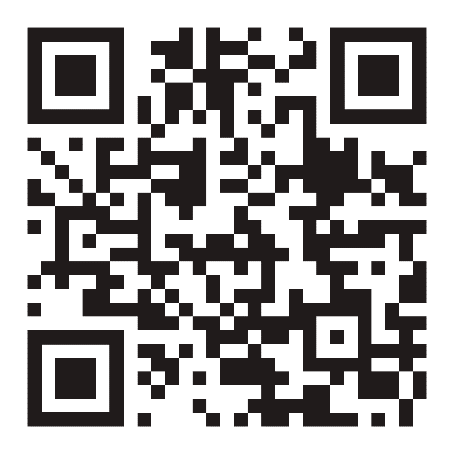 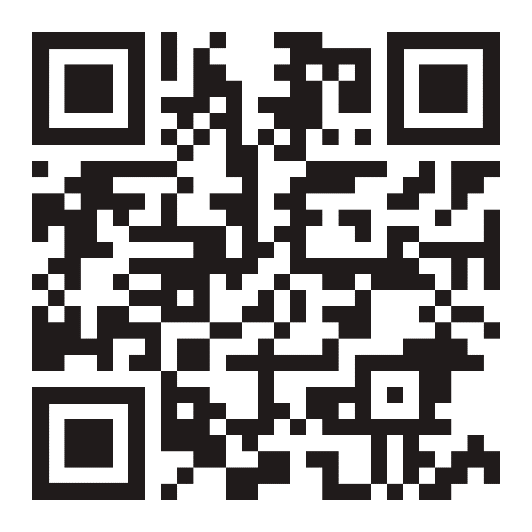 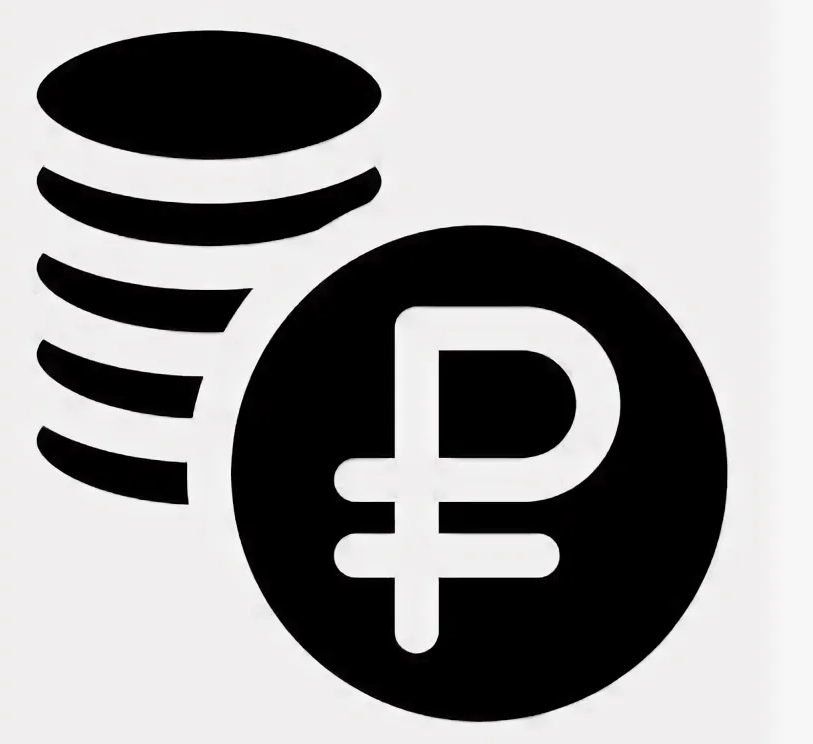 1%
4%
Министерство земельных и имущественных отношений  Республики Башкортостан
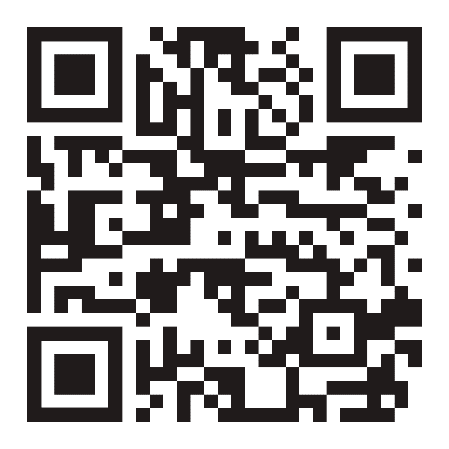 Прочие администраторы доходов
МКУ «Городская казна» г.Стерлитамак
Прогноз безвозмездных поступлений в местный бюджет, млн руб.
2027 г.
2025 г.
2026 г.
5 623
5 937
6 189
Объем дотаций в местном бюджете, млн руб.
Министерством финансов Республики Башкортостан ежегодно распределяются дотации на выравнивание бюджетной обеспеченности с выделением дополнительного норматива по налогу на доходы физических лиц. На 2025 год для города Стерлитамака он составляет 5%. Часть дотации было решено заменить увеличением дополнительного норматива от налога на доходы физических лиц на 7%, что по прогнозу будет составлять 383 млн. рублей. Таким образом, в проекте бюджета дотации учтены в объеме 22 млн. рублей, а дополнительный норматив отчислений от налога на доходы физических лиц составит 12% или 658 млн. рублей. На обеспечение сбалансированности бюджета дотации не предусмотрены.
116
260
22
48
9
Дотации бюджетам городских округов на выравнивание бюджетной обеспеченности
2024 г.
(утвержденный план)
2025 г.
2026 г.
2027 г.
107
Дотации бюджетам городских округов на поддержку мер по обеспечению сбалансированности местных бюджетов
Объем субсидий в местный бюджет, млн руб.
3 967,7
5 065,8
3 614,8
2026 г.
2025 г.
2027 г.
на осуществление дорожной деятельности в отношении автомобильных дорог общего пользования, а также капитального ремонта и ремонта дворовых территорий многоквартирных домов, проездов к дворовым территориям многоквартирных домов населенных пунктов
167,8
186,0
159,0
162,5
1037,5
539,0
Субсидии бюджетам бюджетной системы Российской Федерации (межбюджетные субсидии)
на организацию бесплатного горячего питания обучающихся, получающих начальное общее образование в государственных и муниципальных образовательных организациях
1,4
5,6
0
0
в целях софинансирования расходных обязательств, возникающих при реализации мероприятий, направленных на создание современной инфраструктуры для отдыха детей и их оздоровления путем возведения некапитальных строений, сооружений (быстровозводимых конструкций), а также при проведении капитального ремонта объектов инфраструктуры организаций отдыха детей и их оздоровления
15,0
14,2
15,0
62,0
0
1,3
1,2
0
на реализацию мероприятий по обеспечению жильем молодых семей
на поддержку отрасли культуры
на реализацию программ формирования современной городской среды
0
309,9
0
на реализацию мероприятий по модернизации школьных систем образования
177,4
203,3
0
на софинансирование создания (реконструкции) объектов спортивной инфраструктуры массового спорта на основании соглашений о государственно-частном (муниципально-частном) партнерстве или концессионных соглашений
6,9
6,9
6,9
311,9
250,0
223,7
на финансовое обеспечение отдельных полномочий
прочие субсидии бюджетам городских округов
2026 г.
2025 г.
2027 г.
4088,4
4412,6
4206,2
Субвенции бюджетам бюджетной системы Российской Федерации
Объем субвенций 
в местный бюджет, млн руб.
4 308,6
4 186,9
4 517,4
на компенсацию части платы, взимаемой с родителей (законных представителей) за присмотр и уход за детьми, посещающими образовательные организации, реализующие образовательные программы дошкольного образования
20,8
20,8
20,8
на выполнение передаваемых полномочий субъектов Российской Федерации
77,7
80,8
84,0
0,04
на обеспечение детей-сирот и детей, оставшихся без попечения родителей, лиц из числа детей-сирот и детей, оставшихся без попечения родителей, жилыми помещениями
0,05
0,8
на осуществление полномочий по составлению (изменению) списков кандидатов в присяжные заседатели федеральных судов общей юрисдикции в Российской Федерации
2026 г.
2025 г.
2027 г.
Иные межбюджетные трансферты
Объем иных межбюджетных трансфертов 
в местный бюджет, млн руб.
180,1
182,1
2,7
180,3
2,7
2,7
передаваемые бюджетам городских округов на проведение мероприятий по обеспечению деятельности советников директора по воспитанию и взаимодействию с детскими общественными объединениями в общеобразовательных организациях
передаваемые бюджетам городских округов на обеспечение выплат ежемесячного денежного вознаграждения советникам директоров по воспитанию и взаимодействию с детскими общественными объединениями государственных общеобразовательных организаций, профессиональных образовательных организаций субъектов Российской Федерации, города Байконура и федеральной территории «Сириус», муниципальных общеобразовательных организаций и профессиональных образовательных организаций
129,0
129,0
129,0
11,1
11,2
11,4
37,2
39,3
37,2
передаваемые бюджетам городских округов на ежемесячное денежное вознаграждение за классное руководство педагогическим работникам государственных и муниципальных образовательных организаций, реализующих образовательные программы начального общего образования, образовательные программы основного общего образования, образовательные программы среднего общего образования
прочие межбюджетные трансферты, передаваемые бюджетам городских округов
Динамика доходов местного бюджета, млн руб.
В связи с реализацией городом большей части имеющегося имущества в предыдущие годы, доля неналоговых доходов в общем объеме налоговых и неналоговых доходах ежегодно снижается.
Расходы бюджета
Расходы бюджета – выплачиваемы из бюджета денежные средства, за исключением средств, являющихся источниками финансирования дефицита бюджета.
Формирование расходов бюджетов бюджетной системы РФ осуществляется в соответствии с расходными обязательствами, обусловленными установленным законодательством РФ разграничением полномочий федеральных органов государственной власти, органов государственной власти субъектов РФ и органов местного самоуправления, исполнение которых согласно законодательству РФ, международным и иным договорам и соглашениям должно происходить в очередном финансовом году (очередном финансовом году и плановом периоде) за счет средств соответствующих бюджетов. (Статья 65 БК РФ).
Принципы формирования расходов бюджета городского округа 
город Стерлитамак Республики Башкортостан:
по разделам, подразделам, целевым статьям, группам видов расходов классификации расходов бюджетов;
по муниципальным программам и непрограммным направлениям деятельности;
по ведомствам.
Особенности формирования расходной части бюджета городского округа город Стерлитамак Республики Башкортостан в 2025 году и на период до 2027 года обусловлены необходимостью реализации следующих подходов
обеспечение заработной платы работников учреждений бюджетной сферы с учетом установленного с 1 января 2025 года минимального размера оплаты труда 22 440 руб. (с районным коэффициентом –25 806 руб.)
обеспечение соответствия муниципальных услуг и работ муниципальных учреждений предусмотренным законодательством Российской Федерации полномочиям органов местного самоуправления
соблюдение установленных Правительством Республики Башкортостан нормативов формирования расходов на содержание органов местного самоуправления
В предстоящий трехлетний период необходимо обеспечить безусловную реализацию мероприятий, направленных на качественное управление финансами: 
продолжить выработку и оперативное внедрение инструментов и мер, обеспечивающих баланс экономической и бюджетной эффективности, позволяющих сохранить бюджетную устойчивость;
обеспечить высокую результативность расходов бюджета в рамках федеральных, региональных и национальных проектов;
обеспечить открытость и прозрачность бюджетного процесса;    
продолжить развитие на муниципальном уровне государственной информационной системы «Единая информационная система управления государственными финансами Республики Башкортостан»; 
обеспечить осуществление внутреннего муниципального финансового контроля и контроля в сфере закупок в соответствии с федеральными стандартами по внутреннему муниципальному финансовому контролю и правилами осуществления контроля в сфере закупок, утвержденными Правительством Российской Федерации, методическими рекомендациями Министерства финансов Российской Федерации; 
усилить контроль за эффективностью использования бюджетных средств, муниципального имущества, достоверностью отчетности о результатах реализации муниципальных программ, выполнения муниципальных заданий.
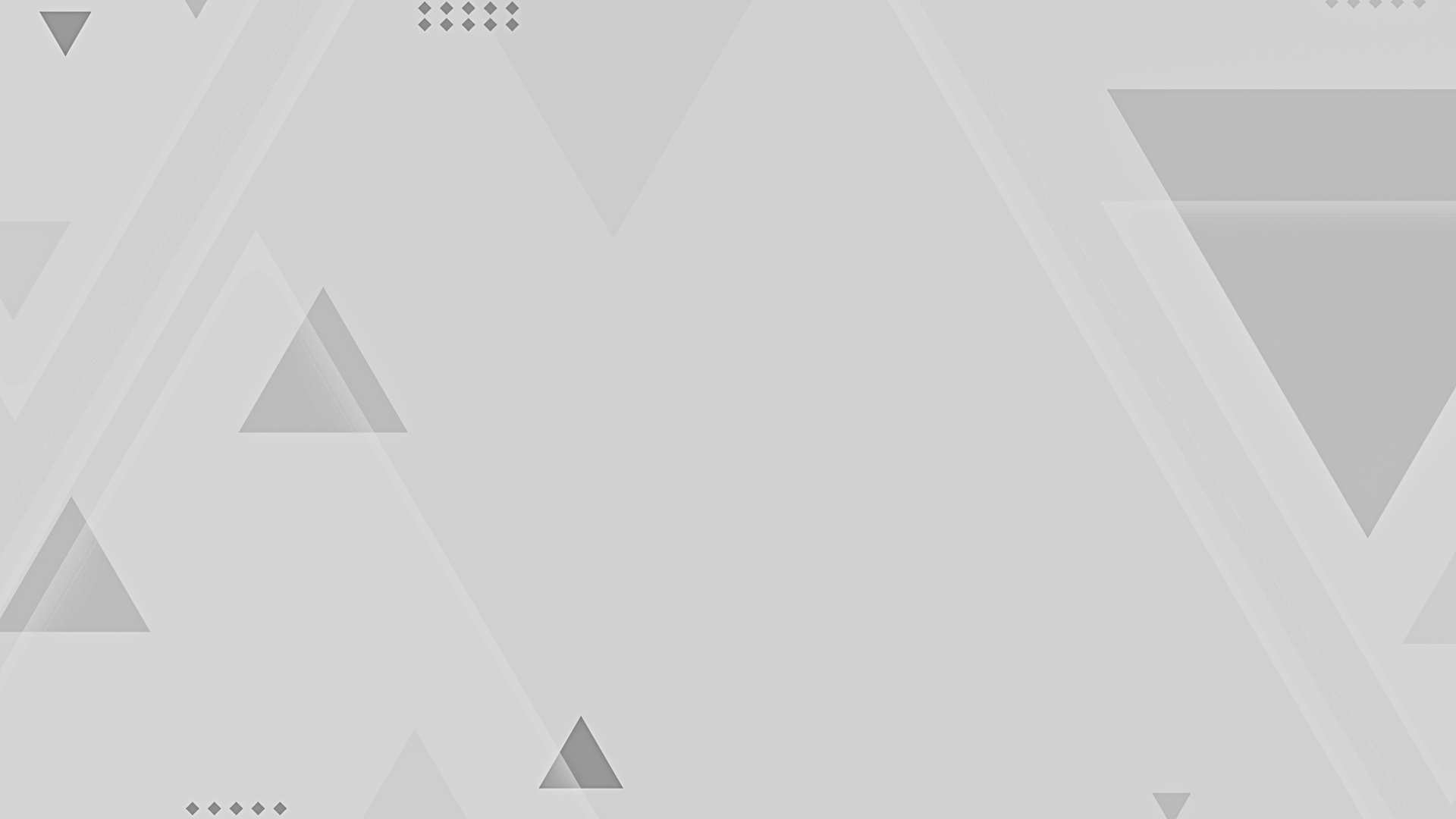 01
Образование
Структура расходов по отраслям на 2025 год
ЖКХ
02
67,0 %
4,4 %
03
Национальная экономика
01
02
03
04
05
06
07
09
10
08
Общегосударственные вопросы
04
1,6 %
8,9 %
05
Социальная политика
9 165
млн руб.
06
Физическая культура
0,6 %
7,4 %
07
Культура, кинематография
5,0 %
0,4 %
08
Национальная безопасность
09
Охрана окружающей среды
4,6 %
0,1 %
Средства массовой информации
10
Расходы бюджета городского округа город Стерлитамак Республики Башкортостан, млн. рублей
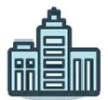 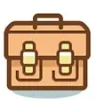 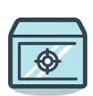 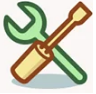 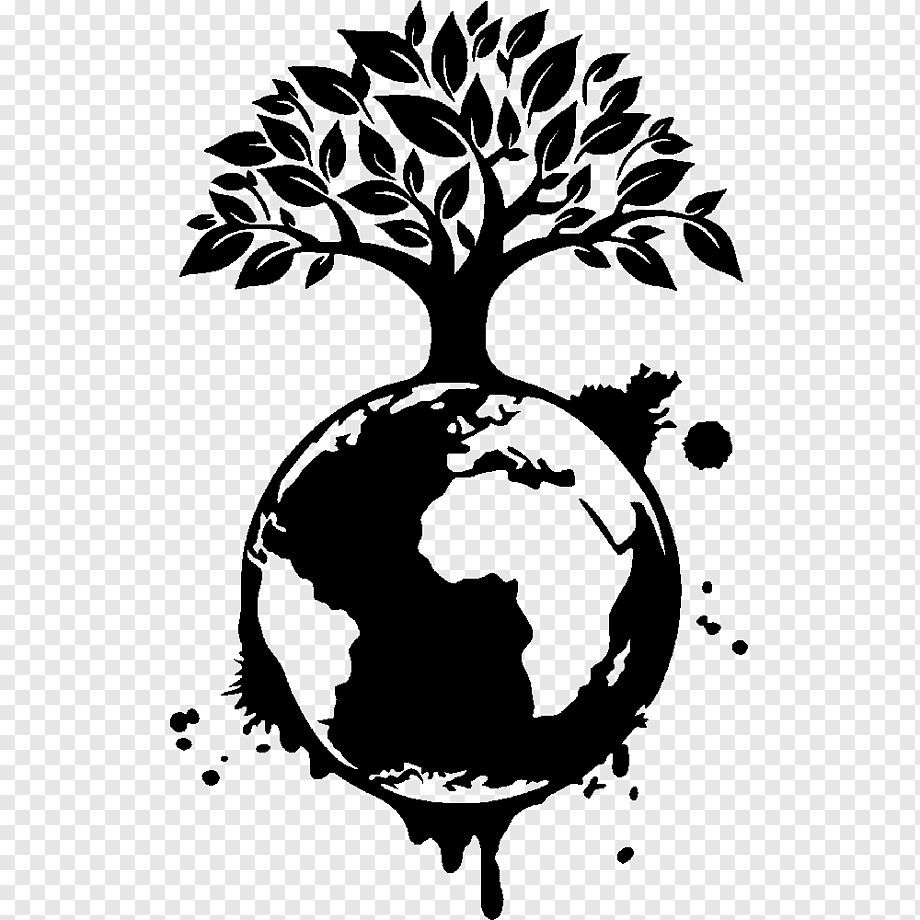 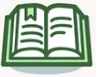 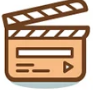 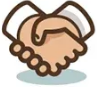 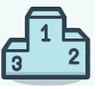 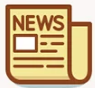 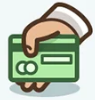 Общегосударственные вопросы– 454 млн руб. (5,0 %)
135 
млн руб.
Функционирование местной администрации
Функционирование представительных органов 
местных образований
12 
млн руб.
302 
млн руб.
Другие общегосударственные вопросы 

(ЦФО, КДН, опека,
административная комиссия)
5
млн руб.
Резервные фонды
Национальная безопасность и правоохранительная деятельность– 54 млн руб. (0,6 %)
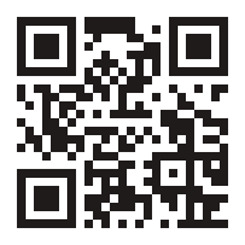 Другие вопросы в области национальной безопасности
Гражданская оборона
53 
млн руб.
1
млн руб.
(АСО, ЕДДС, ОППС, ЧС)
Национальная экономика– 678 млн руб. (7,4 %)
181 млн руб.
294 млн руб.
6 млн руб.
197 млн руб.
6,0 млн руб.
Дорожное хозяйство 
(дорожные фонды)
Сельское хозяйство 
и рыболовство
(отлов животных)
Другие вопросы в области национальной экономики
Транспорт
Жилищно-коммунальное хозяйство– 822 млн руб. (8,9%)
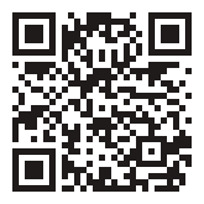 36 
млн руб.
728 
млн руб.
42 
млн руб.
16 
млн руб.
Жилищное 
хозяйство
Благоустройство
Другие вопросы 
в области ЖКХ
Коммунальное хозяйство
Охрана окружающей среды – 33 млн руб. (0,4 %)
4млн руб.
Доходы
Расходы
33млн руб.
Образование – 6 136 млн руб. (67,0 %)
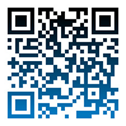 Другие вопросы в области образования
Общее образование
171
млн руб.
3 156
млн руб.
(количество учреждений - 38;
штатная численность – 4 511)
(количество учреждений - 2;
штатная численность – 35)
Дошкольное образование
Молодежная политика
13
млн руб.
2 395
млн руб.
(количество учреждений - 63;
штатная численность – 3 284)
(количество учреждений - 2;
штатная численность – 17)
Дополнительное образование детей
Профессиональная подготовка, переподготовка, 
повышение квалификации
1
млн руб.
400
млн руб.
(количество учреждений - 10;
штатная численность – 700)
Культура и кинематография– 150 млн руб. (1,6 %)
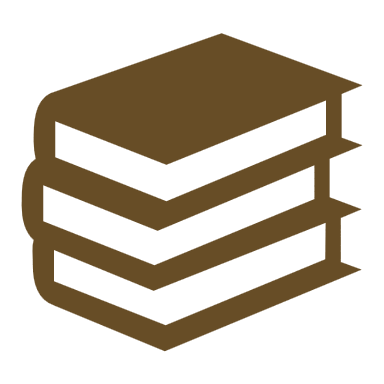 Культура
145 
млн руб.
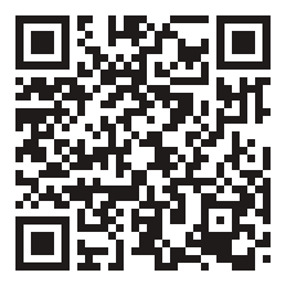 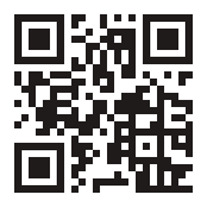 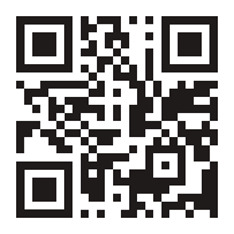 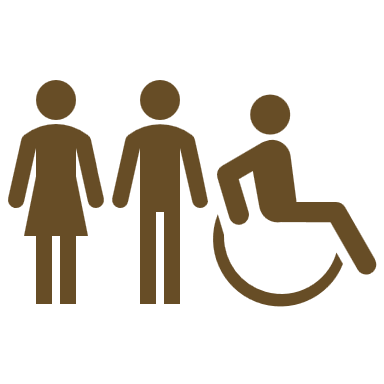 ГДК, библиотеки, музей
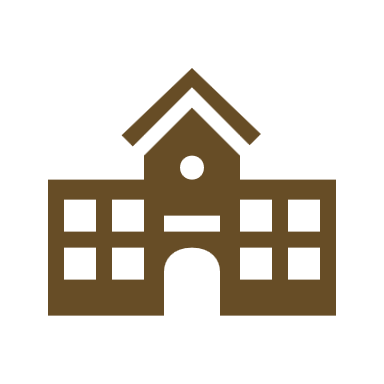 Другие вопросы в 
области культуры
5
млн руб.
Проведение культурных мероприятий
Социальная политика – 428 млн руб. (4,6 %)
21
млн руб.
10
млн руб.
Охрана семьи и детства
Пенсионное обеспечение
Социальное обеспечение населения
Другие вопросы 
в области социальной политики
387
млн руб.
10
млн руб.
Физическая культура и спорт – 405 млн руб. (4,4 %)
177 
млн руб.
149 
млн руб.
79 
млн руб.
Физическая культура
Спорт высших достижений
Массовый спорт
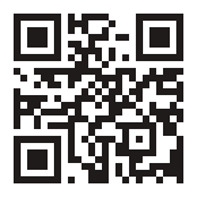 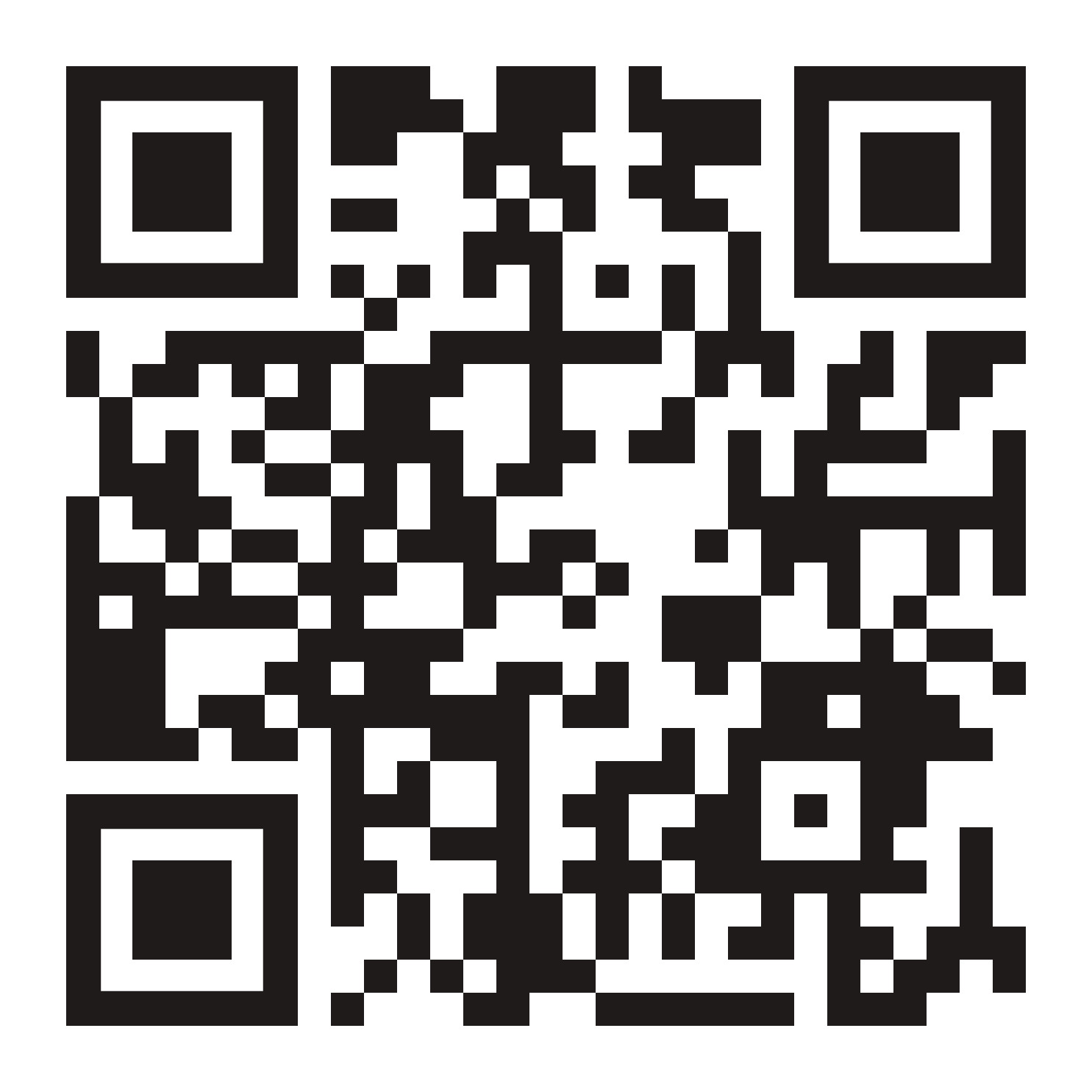 Школа Олимпийского резерва
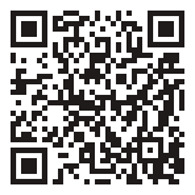 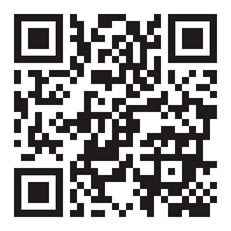 Стерлитамак-
Арена
«Спортивная школа №3»
Школа борьбы
Муниципальные программы городского округа город Стерлитамак Республики Башкортостан, млн руб.
Динамика расходов бюджета городского округа город Стерлитамак Республики Башкортостан на 2025 год и плановый период 2026 и 2027 годы
млн руб.
9 820
9 451
9 165
6 189
7 913
5 937
5 623
4 892
3 631
3 514
3 542
3 021
2026 г.
2024 г.
2025 г.
2027 г.
межбюджетные поступления
местный бюджет
Национальные и региональные проекты
Успешно завершены национальные и региональные проекты «первой эпохи» 2019-2024 годов и регион приступает к реализации новых национальных проектов.
«Безопасные 
качественные 
дороги»
«Демография»
«Жилье и
 городская среда»
«Образование»
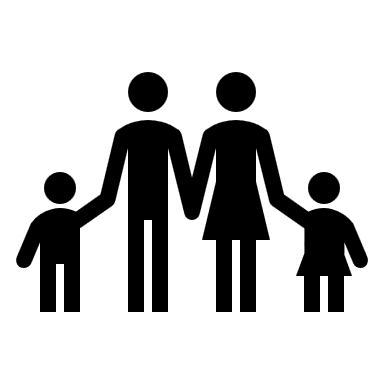 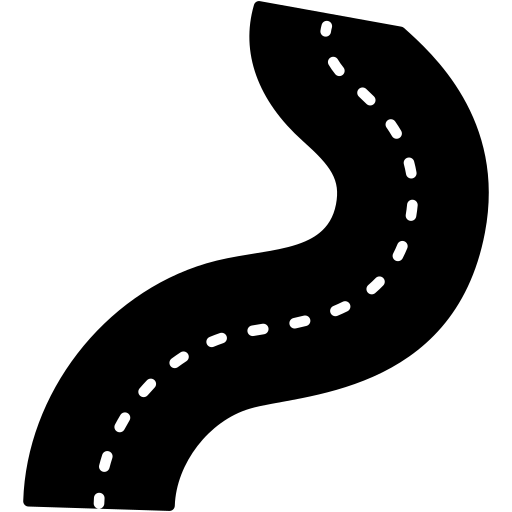 «Создание для всех категорий и групп населения условий для занятий физической культурой и спортом, массовым спортом, в том числе повышение уровня обеспеченности населения  объектами спорта, а также подготовка спортивного резерва»
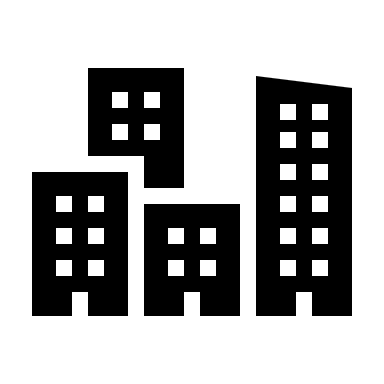 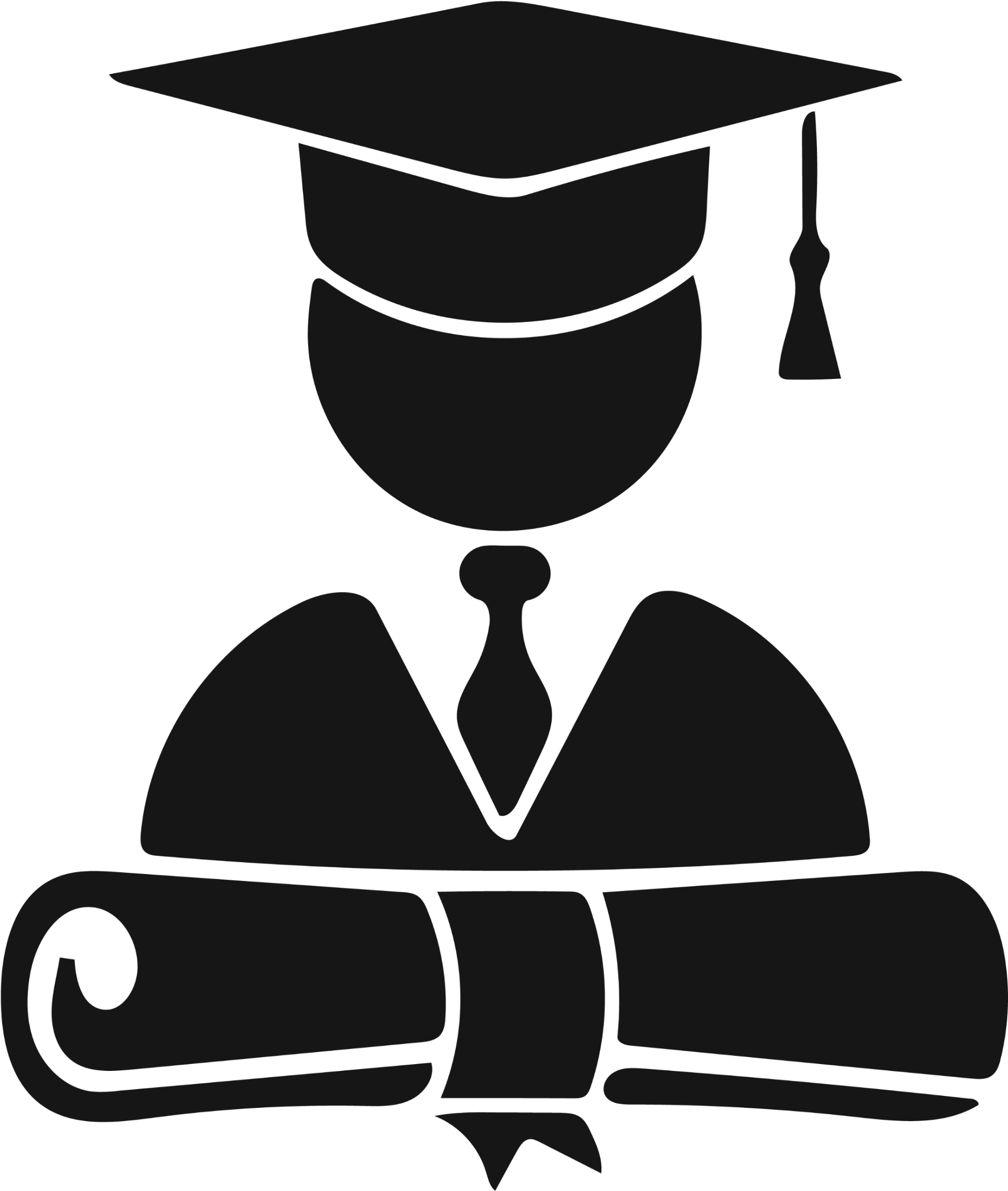 «Региональная и местная дорожная сеть»
«Формирование комфортной городской среды»
«Патриотическое воспитание граждан РФ»
5 млн руб.
224 млн руб.
10 млн руб.
67 млн руб.
Национальные и региональные проекты в 2025 году
млн руб.
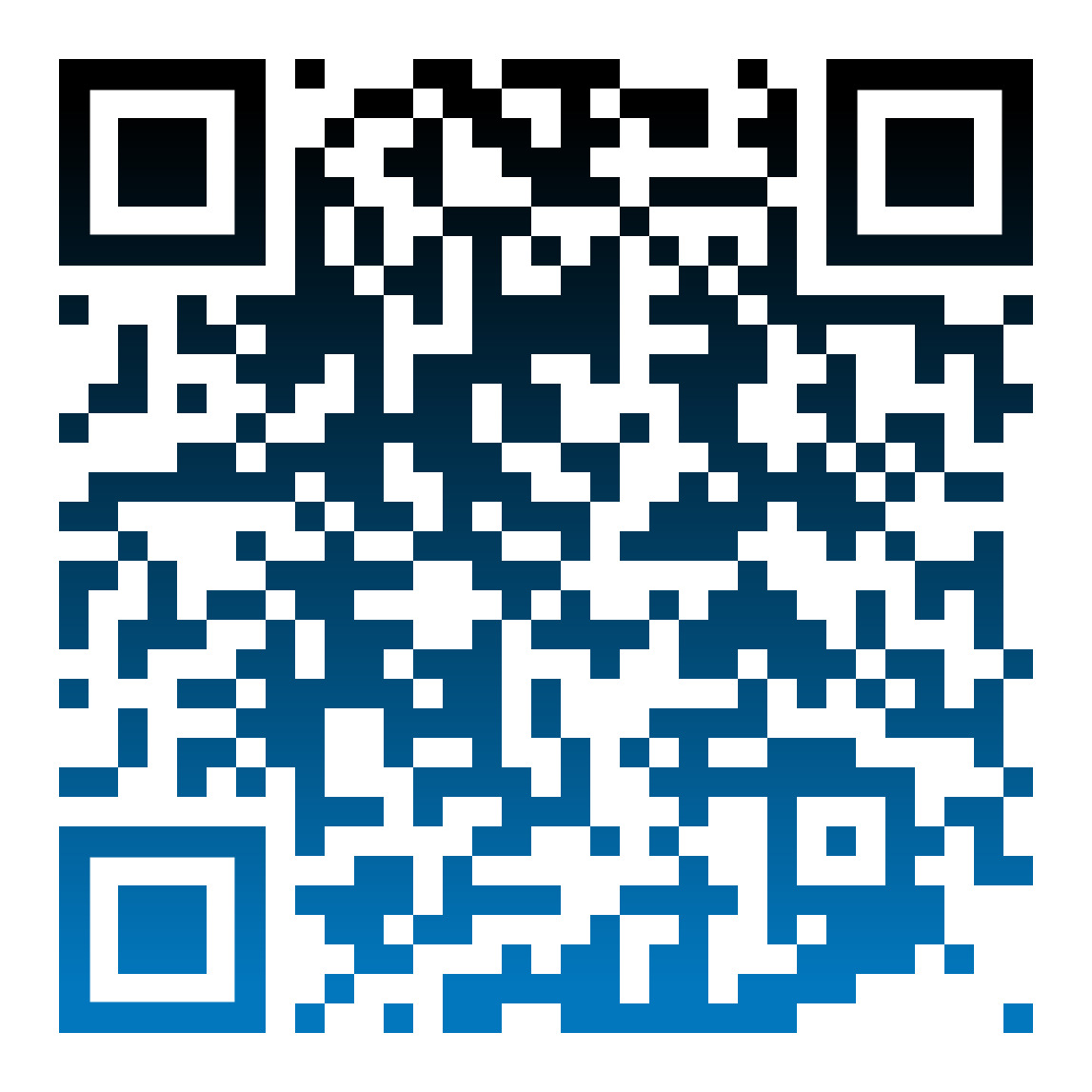 Инфраструктура для жизни
68
Городской округ город Стерлитамак Республики Башкортостан 
в 2025-2030 принимает участие в 
2 национальных – 
3 региональных проектах, 
из них с финансовой составляющей – 
3 региональных проектах.
Молодежь и дети
453
Национальные и региональные проекты в 2025 году
«Инфраструктура 
для жизни»
Национальный проект «Инфраструктура для жизни», Региональный проект «Формирование комфортной городской среды»
В рамках данного регионального проекта в 2025 году предусмотрено:   
«Благоустройство аллеи в городском округе г.Стерлитамак Республики Башкортостан по проспекту Ленина от кольца "Вечный огонь" проспекта Октября до перекрестка по ул. Голикова. Объект 1 и объект 3».
 «Продолжение благоустройства реки Стерля от автомобильного моста по ул.Сакко и Ванцетти до пешеходного моста по ул.Худайбердина». 


До 12 июня 2025 года жители Башкортостана могут проголосовать за объект благоустройства в своем муниципалитете. Важное условие – голосующий должен быть старше 14 лет.
Проголосовать можно на сайте: vk.cc/cLRHaU. Вам понадобится подтвержденная учетная запись на Госуслугах.
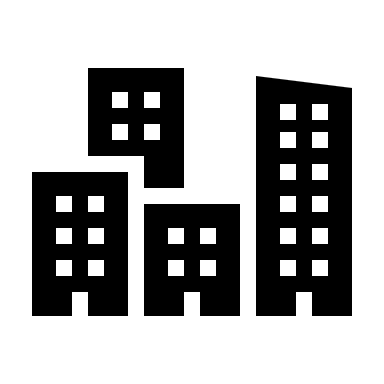 «Формирование комфортной городской среды»
68 млн руб.
Национальные и региональные проекты в 2025 году
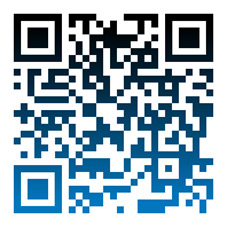 Национальный проект «Молодежь и дети»

Региональный проект «Все лучшее детям» 

В рамках данного регионального проекта  выполняется капитальный ремонт пяти общеобразовательных учреждений города: МАОУ «СОШ №1», МАОУ «СОШ №2», МАОУ «СОШ №16», МАОУ «СОШ №17», Лицея № 1. Также будут оснащены предметные кабинеты в 19 общеобразовательных организациях г.Стерлитамака: 
СОШ № 11, 32, 31, 33, 21, 7, 20, 26, 15, 24, 4, 34,18, Лицей №12, БЛИ № 3, Гимназии №№ 2, 3, 4, 6  средствами обучения и воспитания по учебным предметам «Основы безопасности и защиты Родины», «Труд (технология)». (Макеты учебно-тренировочных гранат 4-х видов, муляжи - имитаторы ранений и поражений, легкий защитный костюм Л1, общевойсковой защитный комплект, противогаз ГП-7В, манекен женский для портных, машина швейная электромеханическая, верстак ученический комбинированный с тисками и струбциной, с защитным экраном и табуретом, углошлифовальная машина, прибор для выжигания по дереву, станок лазерной резки СО2, магазин автомата Калашникова с комплектом макетов массогабаритных патронов, массогабаритный макет пистолета Макарова, массогабаритный макет автомата Калашникова).

Региональный проект «Педагоги и наставники» 

В рамках данного регионального проекта предусмотрено:
Обеспечение выплат ежемесячного денежного вознаграждения советникам директоров по воспитанию и взаимодействию с детскими общественными объединениями государственных общеобразовательных организаций, профессиональных образовательных организаций субъектов РФ, г.Байконура и федеральной территории «Сириус», муниципальных общеобразовательных организаций и профессиональных образовательных организаций. Ежемесячно выплачивается зарплата советникам директоров в 27 образовательных учреждениях города.
Проведение мероприятий по обеспечению деятельности советников директора по воспитанию и взаимодействию с детскими общественными объединениями в общеобразовательных организациях Ежемесячно выплачивается зарплата советникам директоров в 27 образовательных учреждениях города: СОШ № 5, 7, 9, 10, 11, 14, 15, 17, 18, 20, 24, 26, 29, 30, 31, 33, 35, ПМШ №23, БЛИ №3, Школа-Интернат №1, Лицей № 1, 3, 12, Гимназия № 2, 4, 5, 6.
Ежемесячное денежное вознаграждение за классное руководство педагогическим работникам государственных и муниципальных образовательных организаций, реализующих образовательные программы начального общего образования, образовательные программы основного общего образования, образовательные программы среднего общего образования Ежемесячно выплачивается зарплата за классное руководство в 38 образовательных учреждениях города.
«Молодежь и дети»
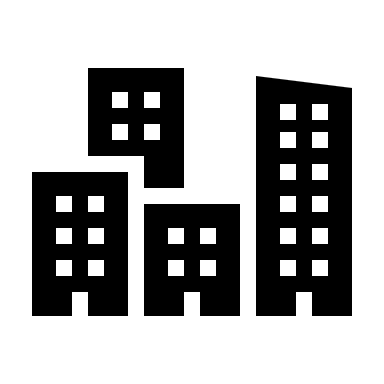 «Все лучшее детям»

«Педагоги и наставники»
453 млн руб.
Общереспубликанский проект «Реальные дела»
Не остались без внимания при исполнении бюджета города наказы избирателей, адресованные депутатам Государственной Думы Федерального Собрания Российской Федерации, и Государственного Собрания – Курултая Республики Башкортостан. Утвержденные наказы на 2024 год выполнены полностью в сумме 8 млн.рублей.
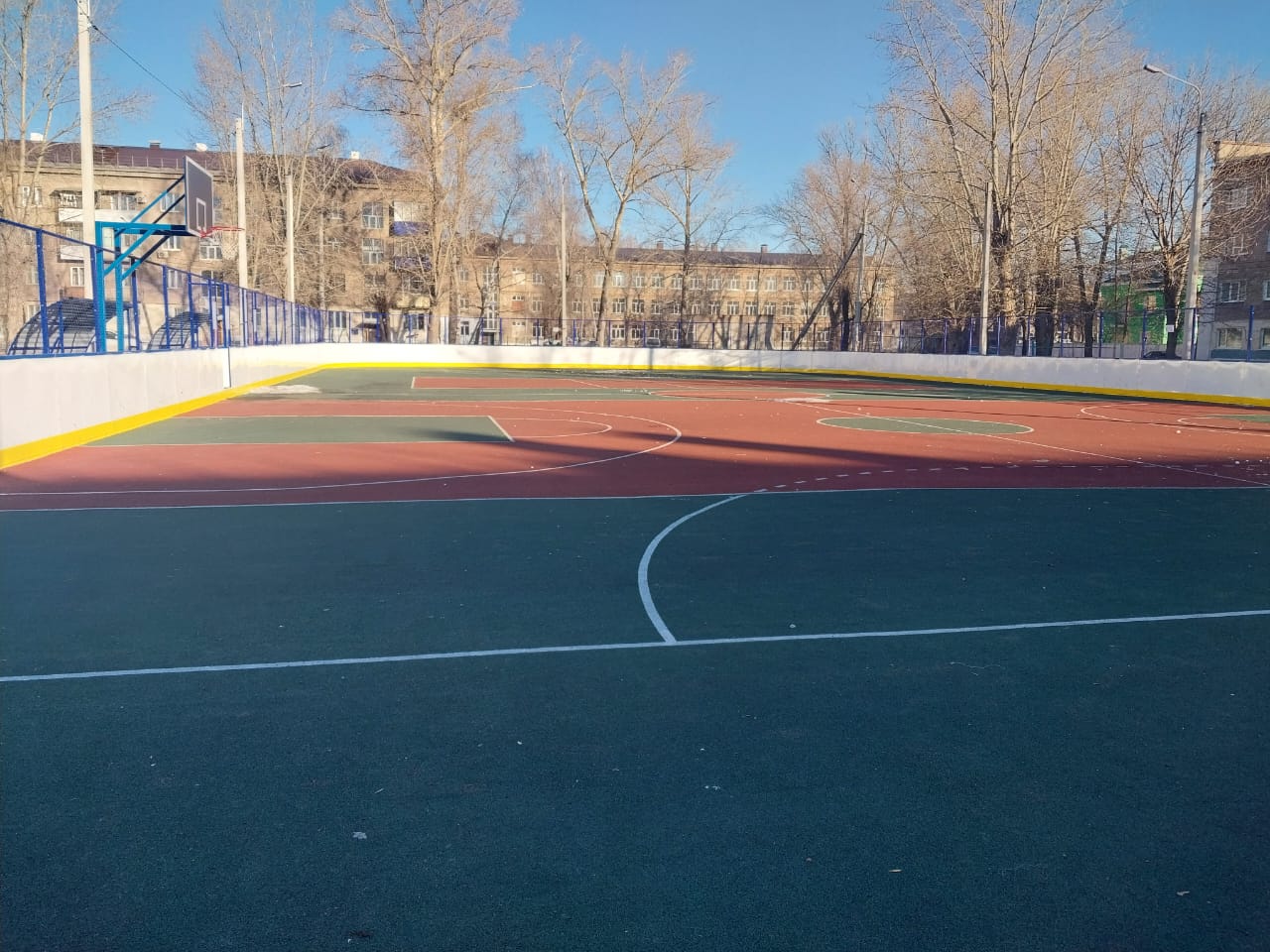 Приобретение и установка малых архитектурных форм для многофункциональной спортивной площадки, расположенной по адресу: г. Стерлитамак, ул. Революционная, 15а

Устройство многофункциональной спортивной площадки, расположенной по адресу: 
г. Стерлитамак, ул. Революционная, 15а

Устройство спортивной площадки, расположенной на территории МАОУ «Гимназия Nº 4», по адресу: г. Стерлитамак, ул. Шафиева, 23
Профинансировано – 8 млн. руб:
 
бюджет Республики – 7,6 млн руб.
       Башкортостан

средства местного – 0,4 млн руб.
      бюджета
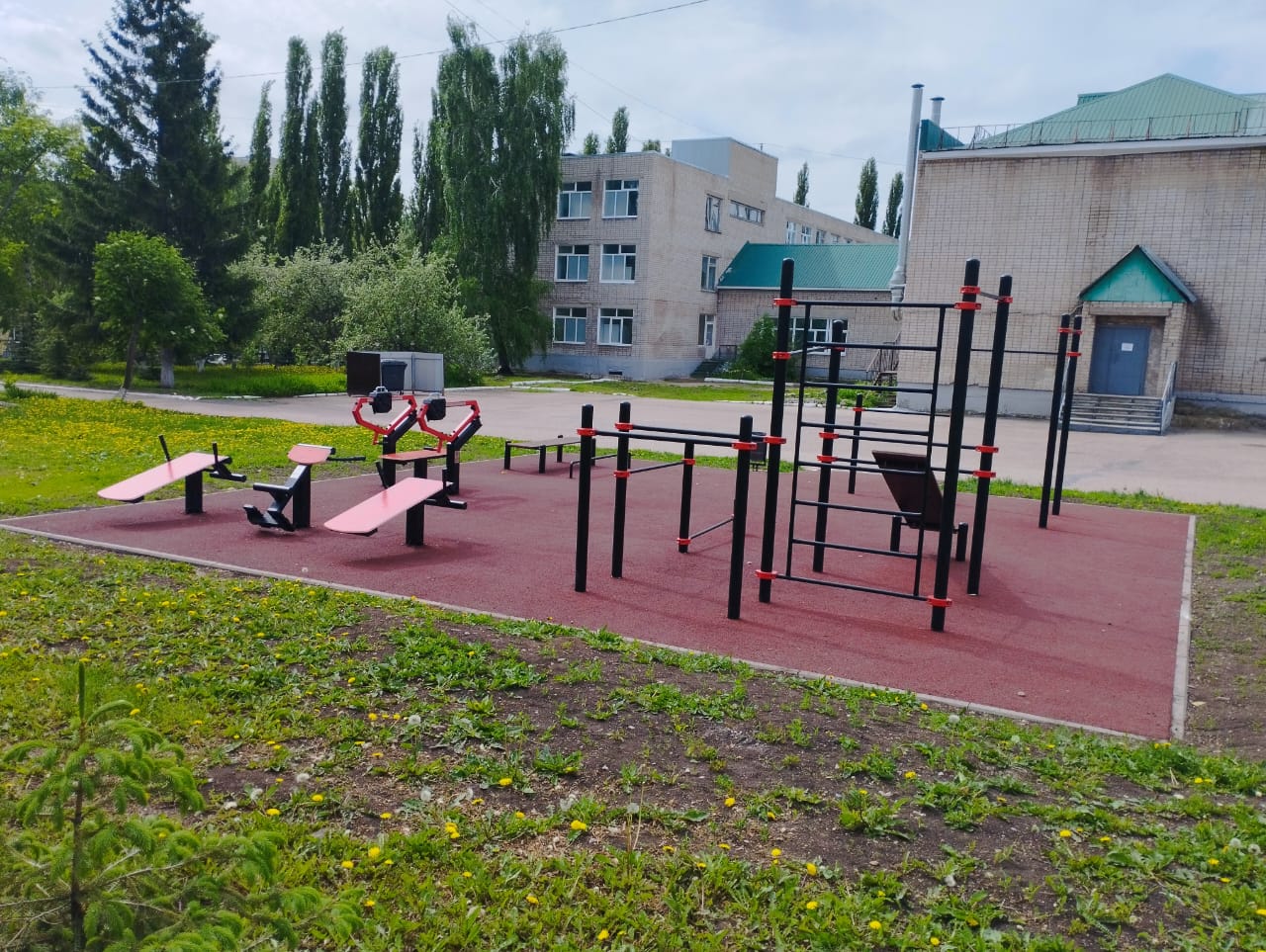 Программа поддержки местных инициатив
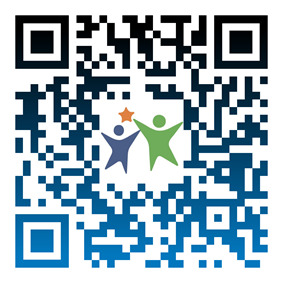 ППМИ – решение насущных проблем

Программа поддержки местных инициатив (ППМИ) - это механизм, позволяющий объединить финансовые ресурсы республиканского бюджета, бюджета города, средства жителей и юридических лиц, и направить их на решение социально-значимых проблем.
Определение проблемы: выбор за жителями

Жители сами на собрании определяют те проблемы, которые надо решить. Жители определяют размер вклада, который они готовы внести.
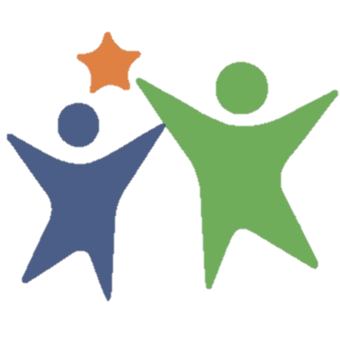 Софинансирование: участвуют все

В этом году на поддержку одного проекта из бюджета республики выделяется до 1,2 млн рублей. 15%  добавляет город, а сами жители должны собрать не менее 4%.
Участие жителей: чем активнее, тем лучше

Немаловажную роль для победы играет активность жителей. Можно подключить спонсоров – это лишь увеличит шансы на победу.
Программа поддержки местных инициатив в 2025 году
Основные направления проектов
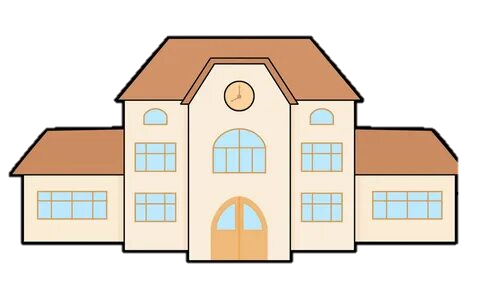 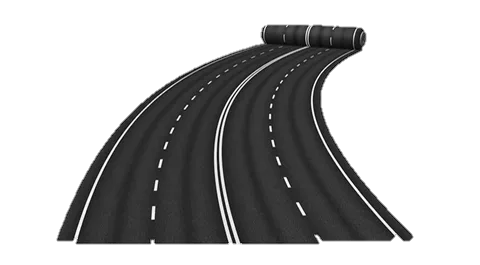 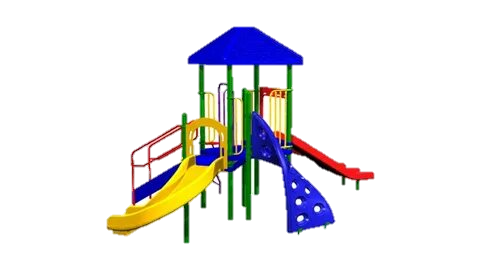 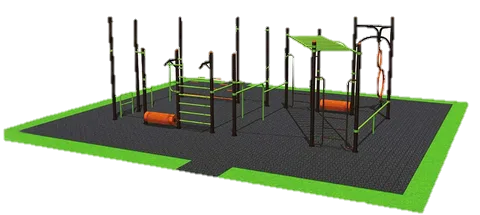 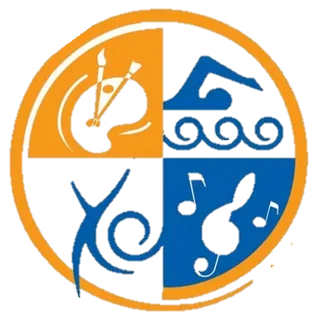 Муниципальные учреждения
Детские площадки
Спортивные площадки
Объекты досуга и культуры
Дорога
Программа поддержки местных инициатив в 2025 году
Основные направления проектов
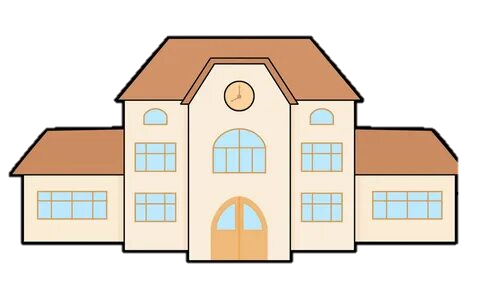 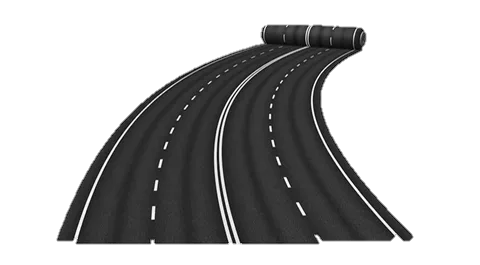 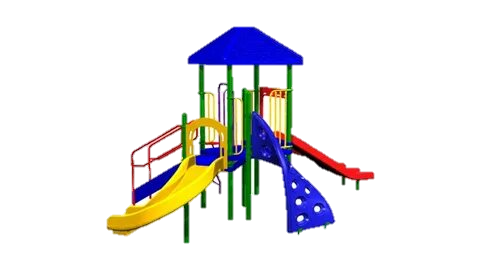 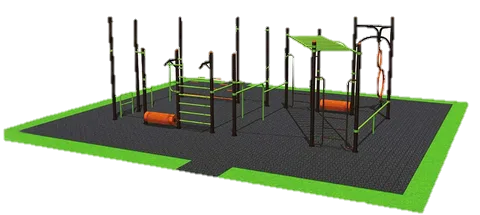 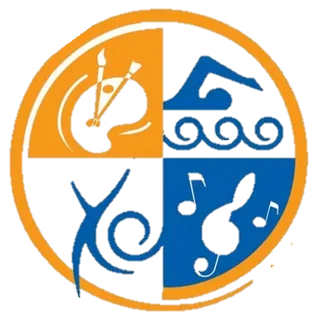 Муниципальные учреждения
Детские площадки
Спортивные площадки
Объекты досуга и культуры
Дорога
ПРЕДЛАГАЙТЕ ВАШ ПРОЕКТ – ОБСУДИМ, ПОДДЕРЖИМ!

Порядок действий
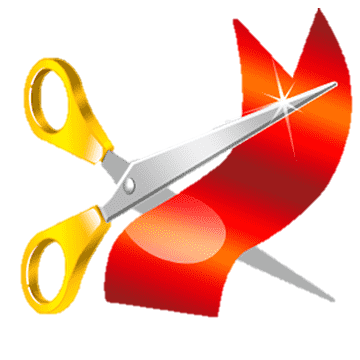 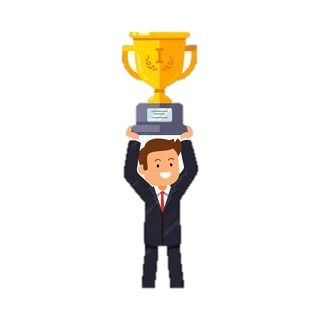 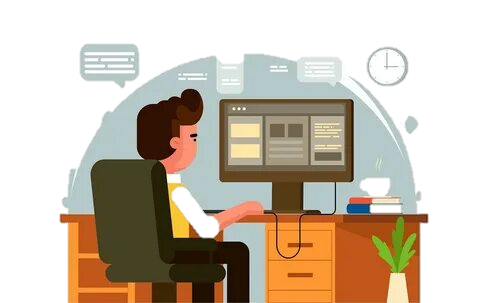 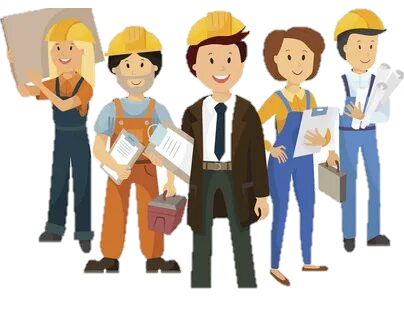 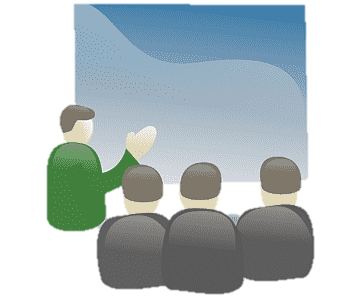 1. Выбор проекта на собрании жителей
2. Подготовка заявки для конкурса
5. Торжественное открытие объекта
4. Строительные работы 
Реализация проекта
3. Победа заявки в конкурсе
Программа поддержки местных инициатив
За период участия нашего города в Программе поддержки местных инициатив, т.е. с 2016 года, в рамках программы в Стерлитамаке реализовано 111 проектов на общую сумму 97 миллионов рублей.
В 2024 году в число победителей вошло 17 проектов общей стоимостью 24 млн руб. 
Более 2,5 тыс. человек приняли участие в голосовании за выдвижение и реализацию проектов. Для продвижения проектов было проведено около 350 мероприятий и опубликовано более 1,5 тыс. заметок в СМИ и социальных сетях.
В составе 17 проектов реализовано:
10 проектов по благоустройству (асфальтированию) дорог в частном секторе, общей протяженностью 1639 метров (в 2023 году заасфальтировано 953 метра дорог): 

В числе проектов:
улица Сергея Лазо (от д.129-д.143);
переулок Жукова д.№8-№18;
улица Цветочная (от ул. Жукова до д.№17 ул. Цветочная);
улица Отрадовская (д. №21-№33);
Ул. 4-й переулок Строителей (от ул. Трушкова до ул. Пролетарская);
улица Трушкова (от ул. Машиностроителей до 4-го переулка Строителей);     
улица Первомайская (от ул. Интернациональная до ул. Машиностроителей);    
улица Первомайская (от ул. Машиностроителей до ул. Строителей);
улица Ивана Лозбеня (от ул. В. Секина до ул. Машиностроителей);
улица Утренняя (от ул. Объездная до д.№13 ул. Утренняя)
Завершено 5 проектов по благоустройству (асфальтированию) придомовых территорий:
ул. Волочаевская, придомовая территория д. 22Б;
ул. Социалистическая, д. 32;
ул. Цюрупы, д. 1;
ул. Одесская, д. 91;
ул. Строителей, 2
2 проекта культурно-массового назначения:
Произведен ремонт актового зала детско-подросткового клуба "Эдельвейс«, 
в стадии завершения находится проект «Приобретение инвентаря для молодежного пространства».
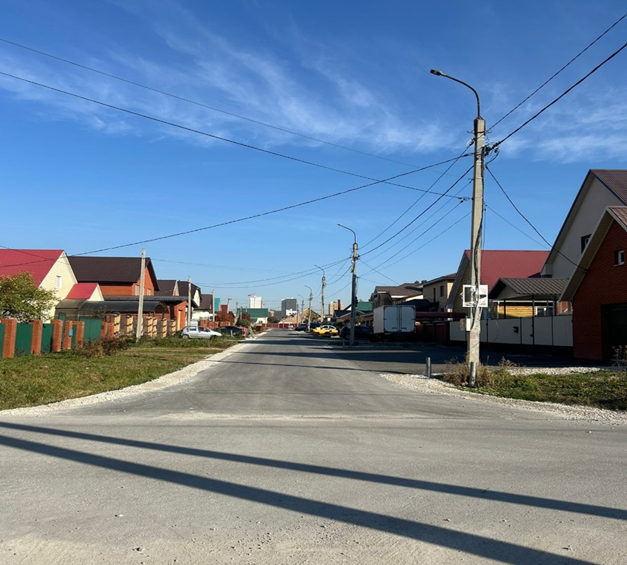 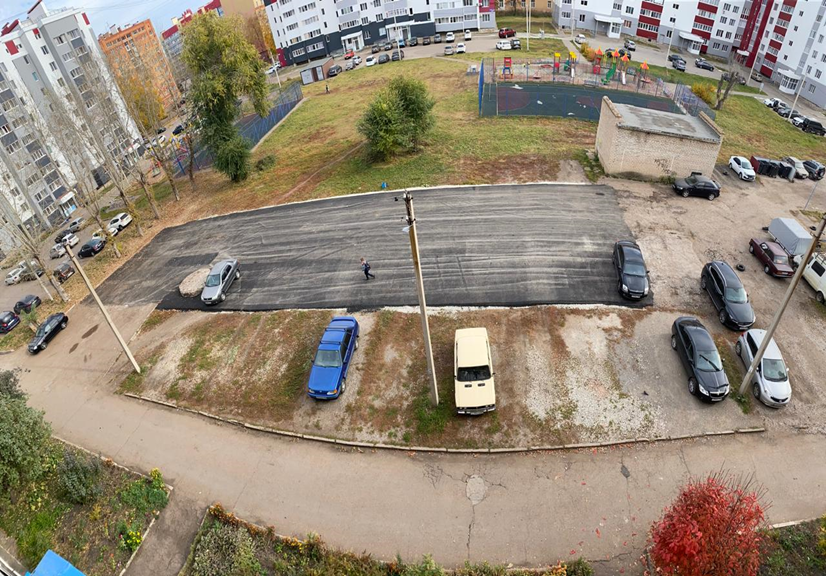 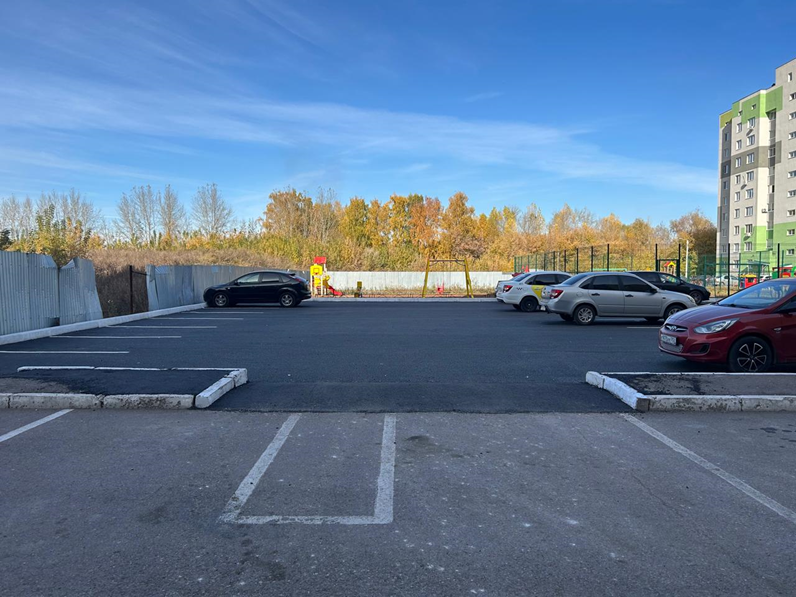 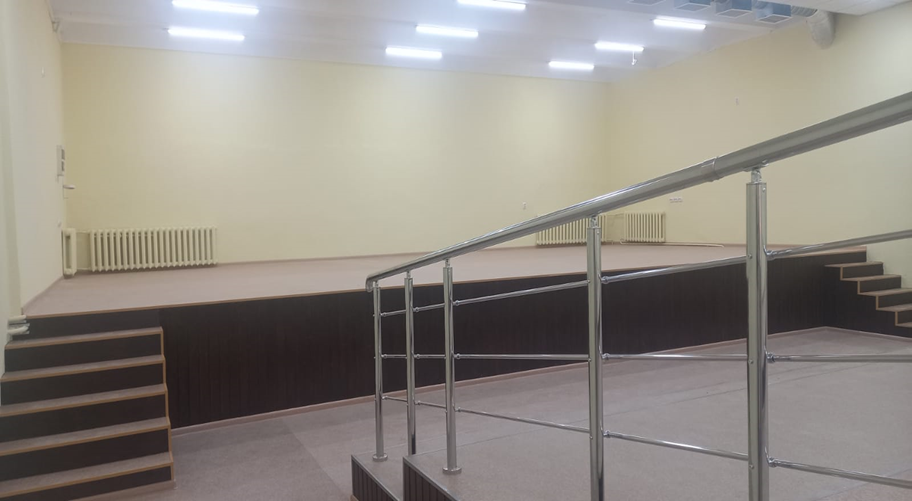 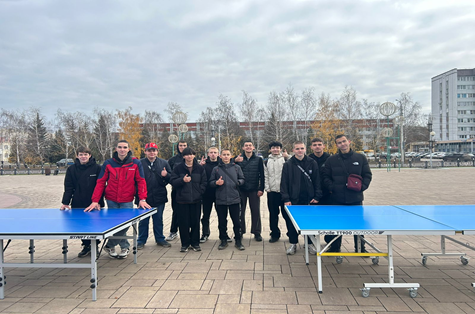 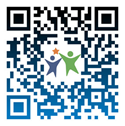 «Башкирские дворики»
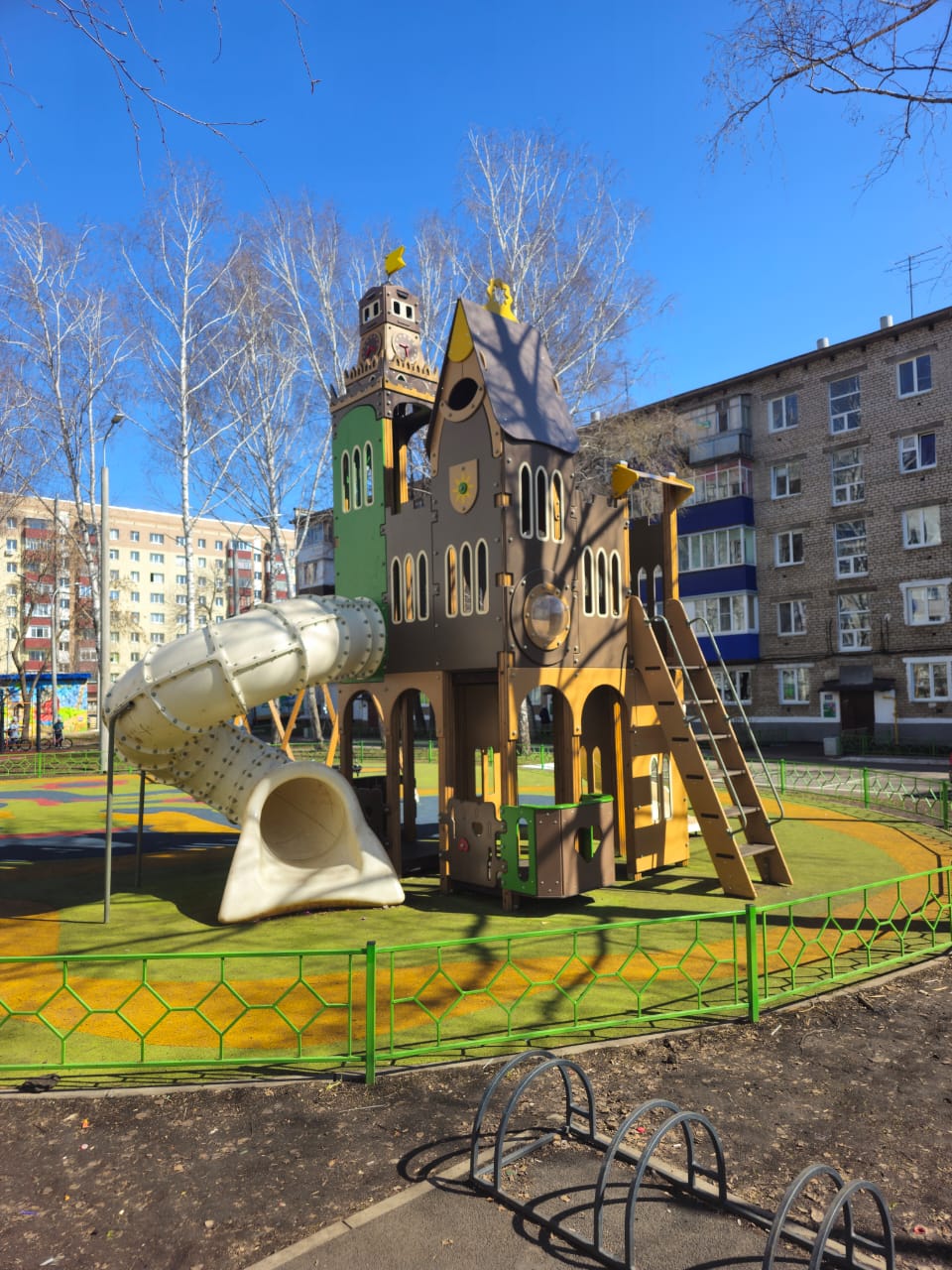 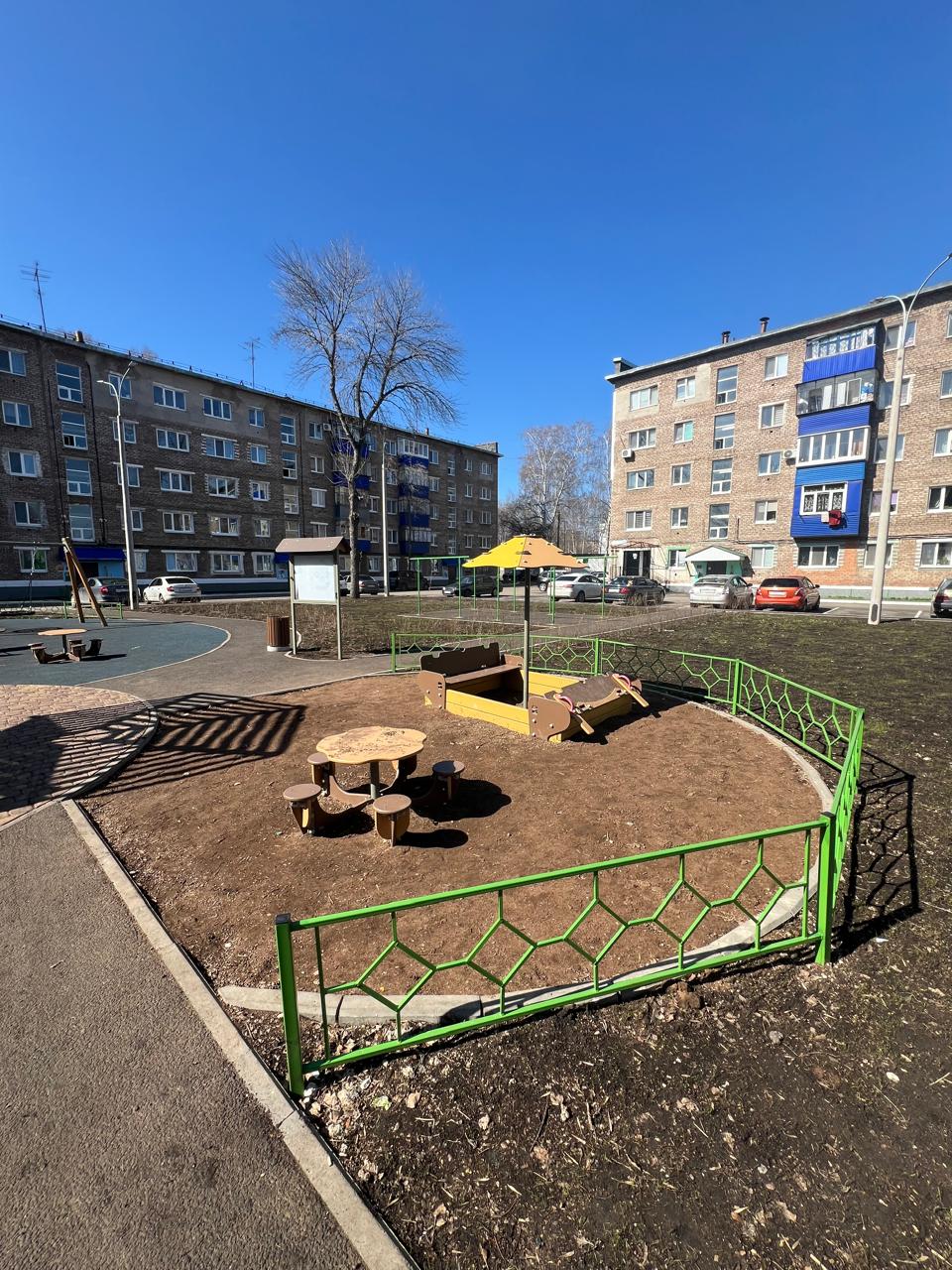 Профинансировано в 2024 году – 86 млн руб.:
бюджет Республики – 80 млн руб. 
Башкортостан
Средства местного бюджета – 5 млн руб.
Средства жителей – 1 млн руб.
Проспект Октября д. 29,31
ул. Элеваторная, д.100, 100а
Кроме того, за счет средств местного бюджета в размере 1 млн руб. были выполнены работы по разработке проектно-сметной документации по благоустройству дворовых территорий на 2025 год по двум дворовым территориям: 
 ул.Вокзальная, д.26,28,30,30а;
 ул.Фестивальная, д.7а,9,9а,11а.
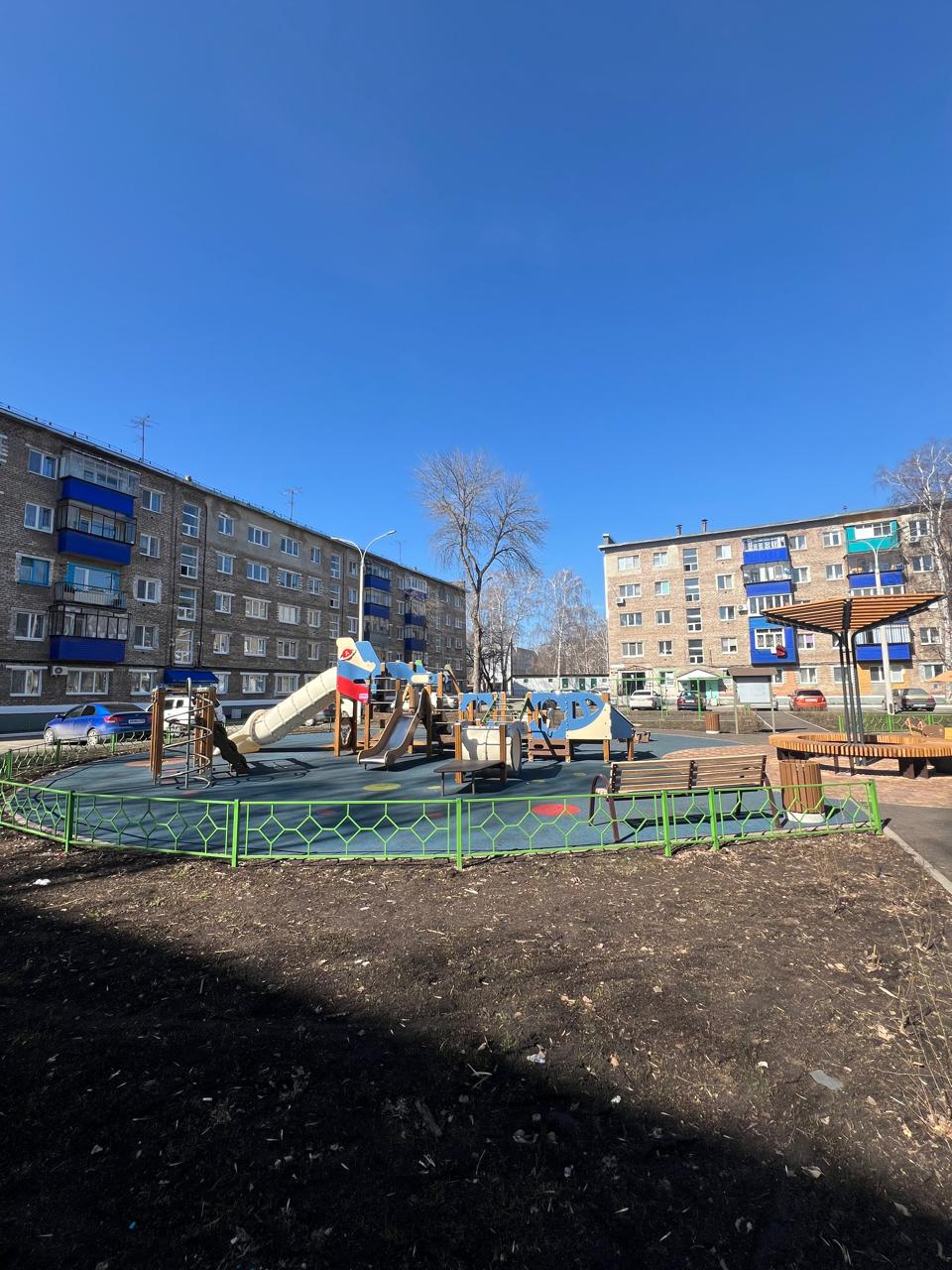 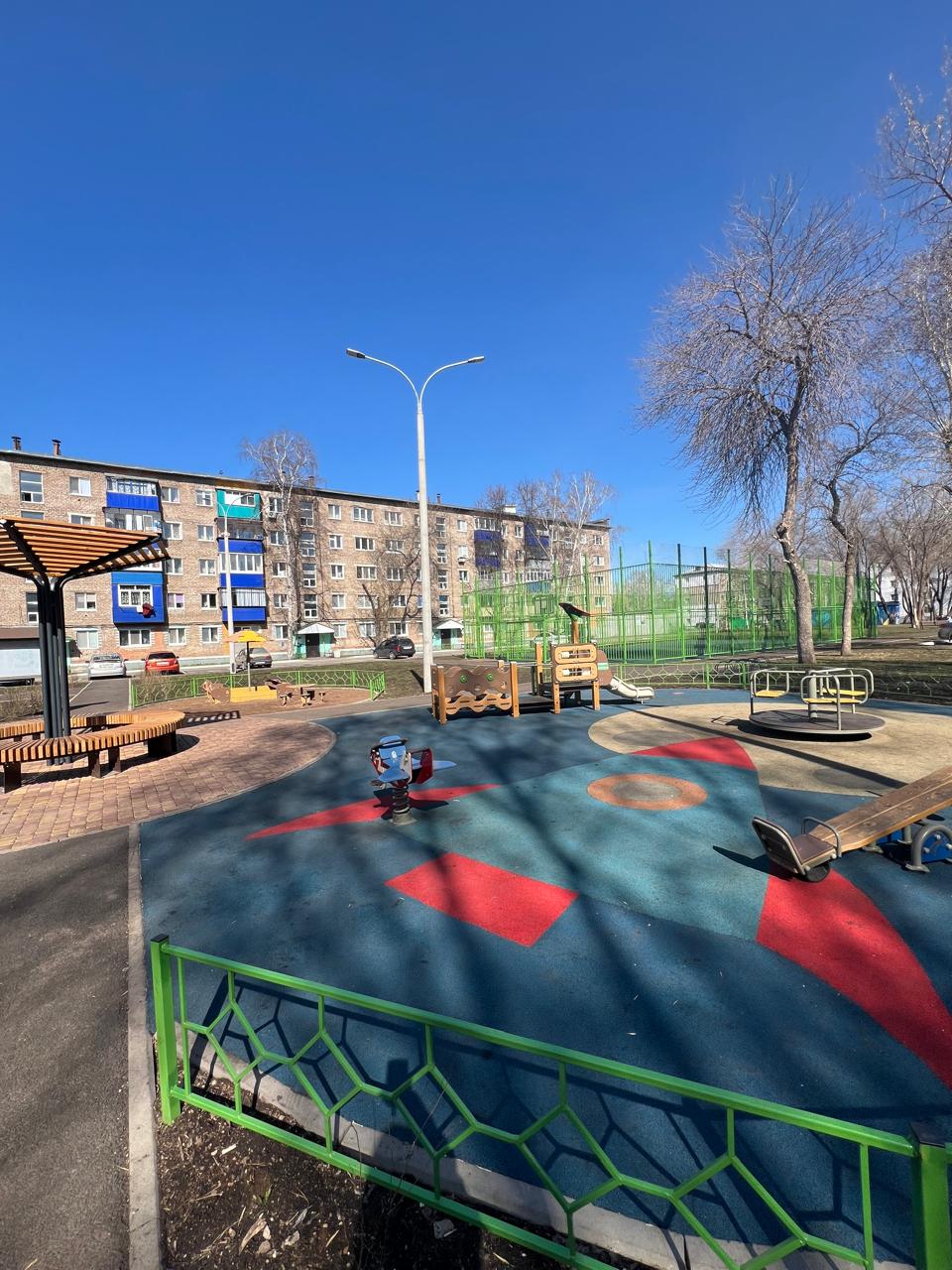 «Башкирские дворики»
В рамках программы было осуществлено комплексное благоустройство двух дворовых территорий:
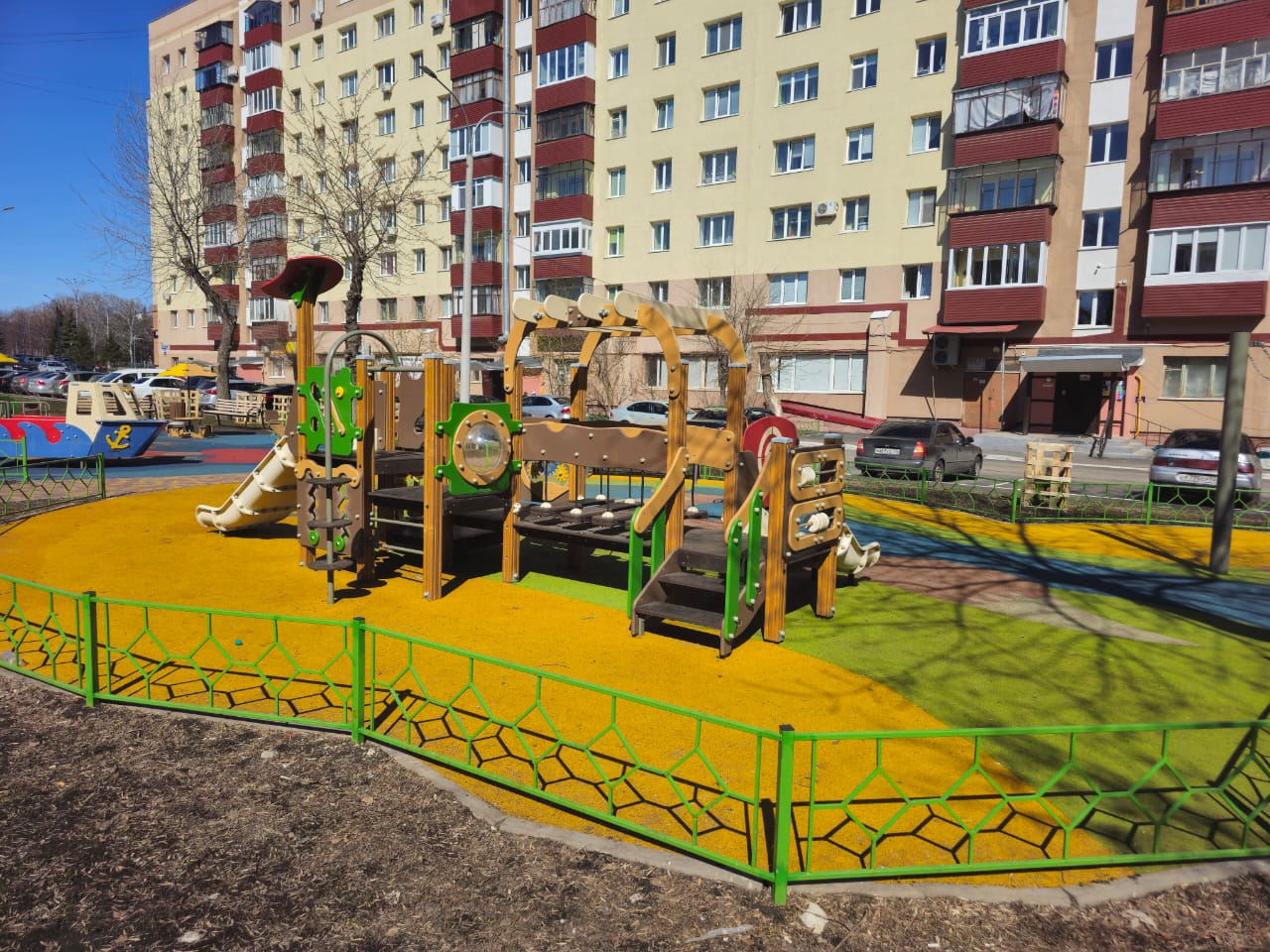 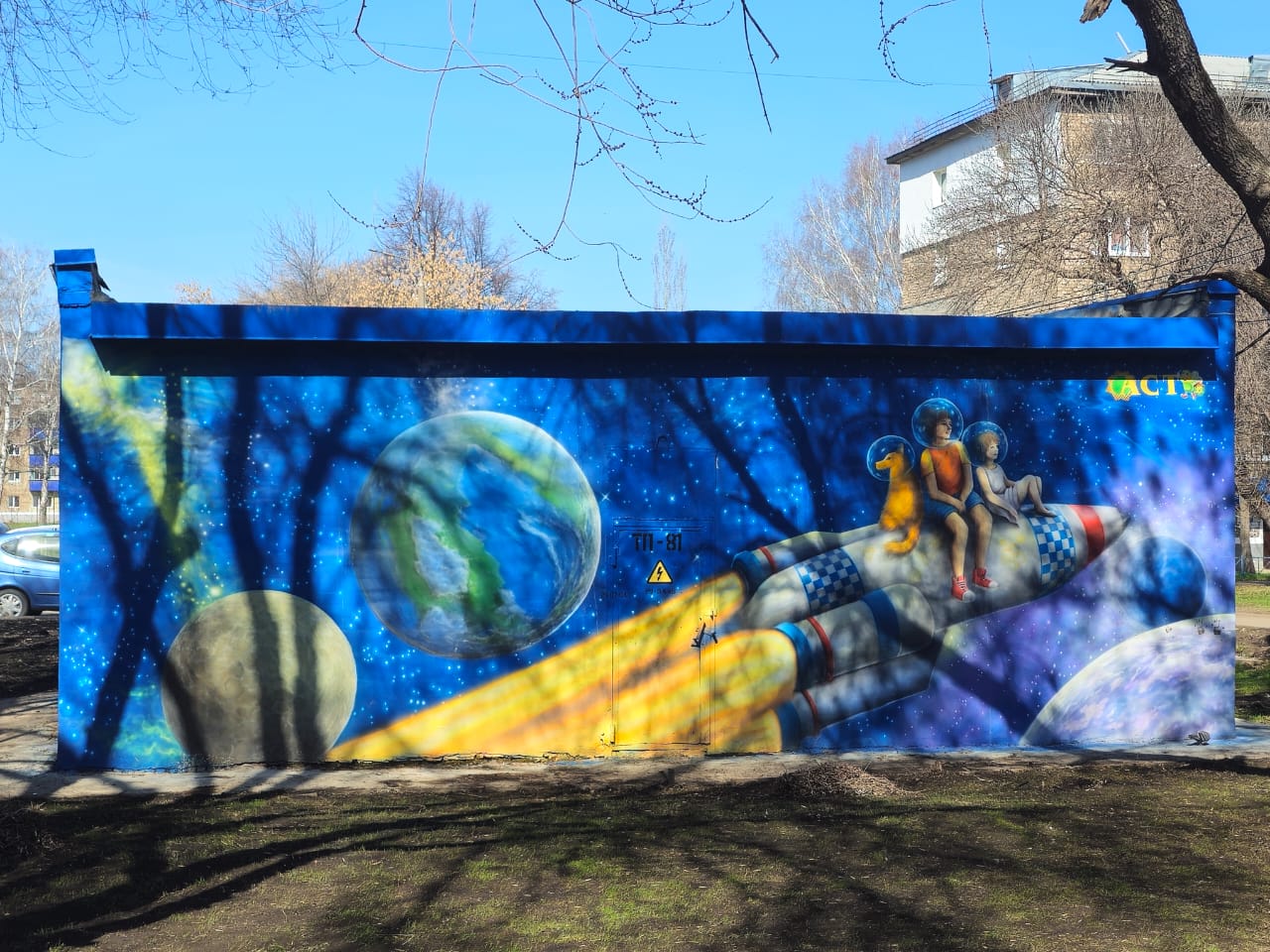 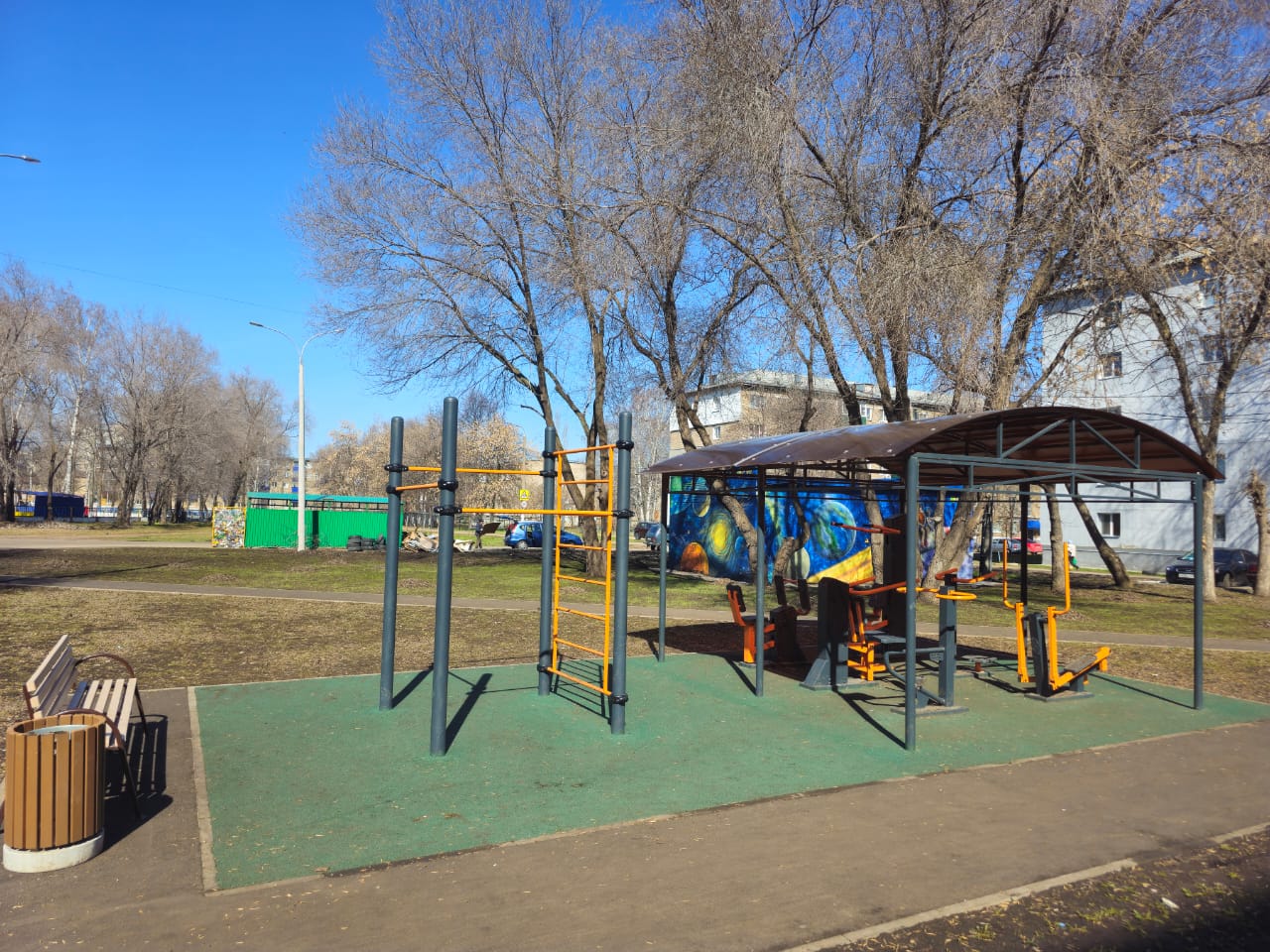 Проспект Октября д.23,27
Имая Насыри д.1
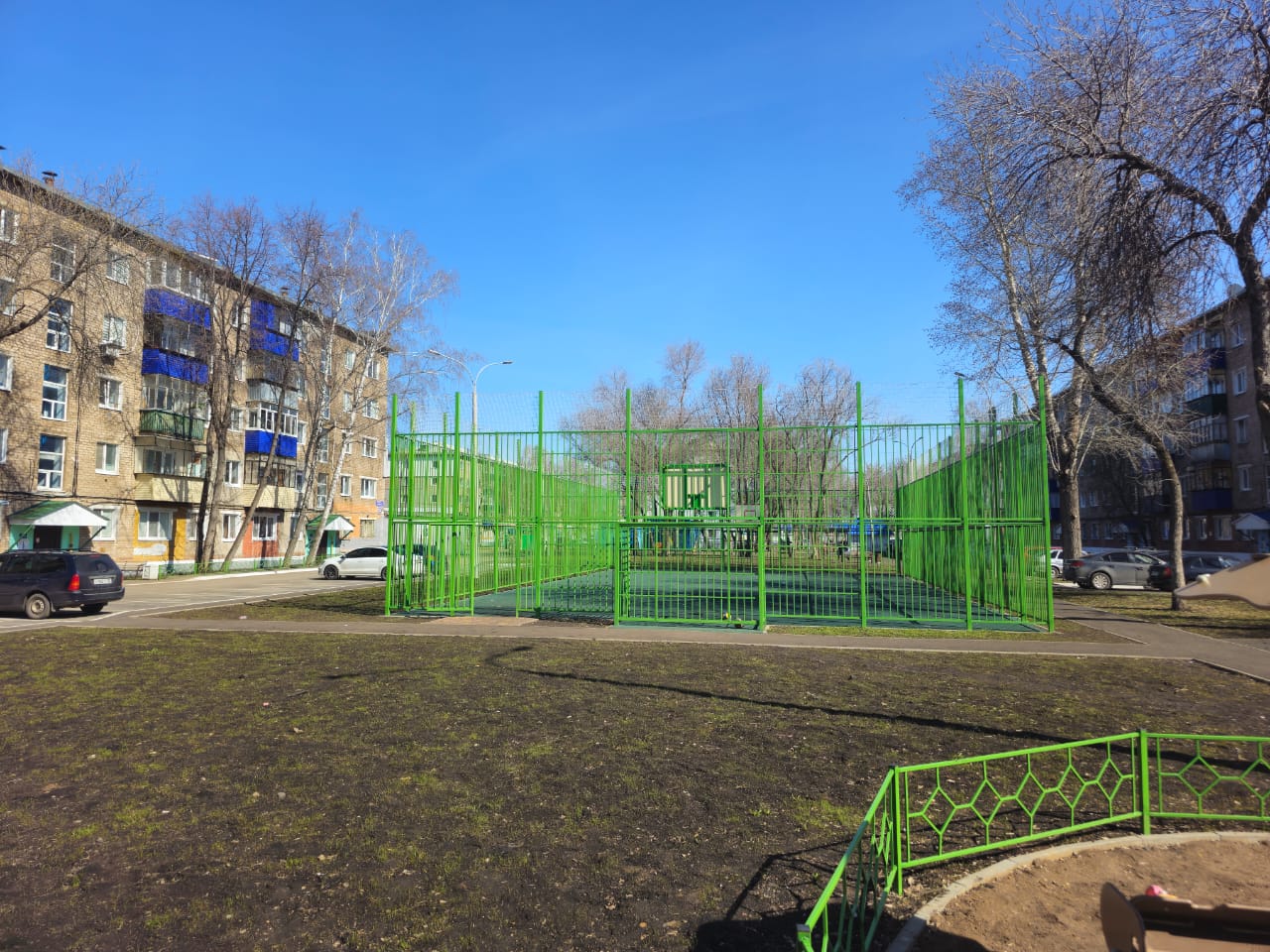 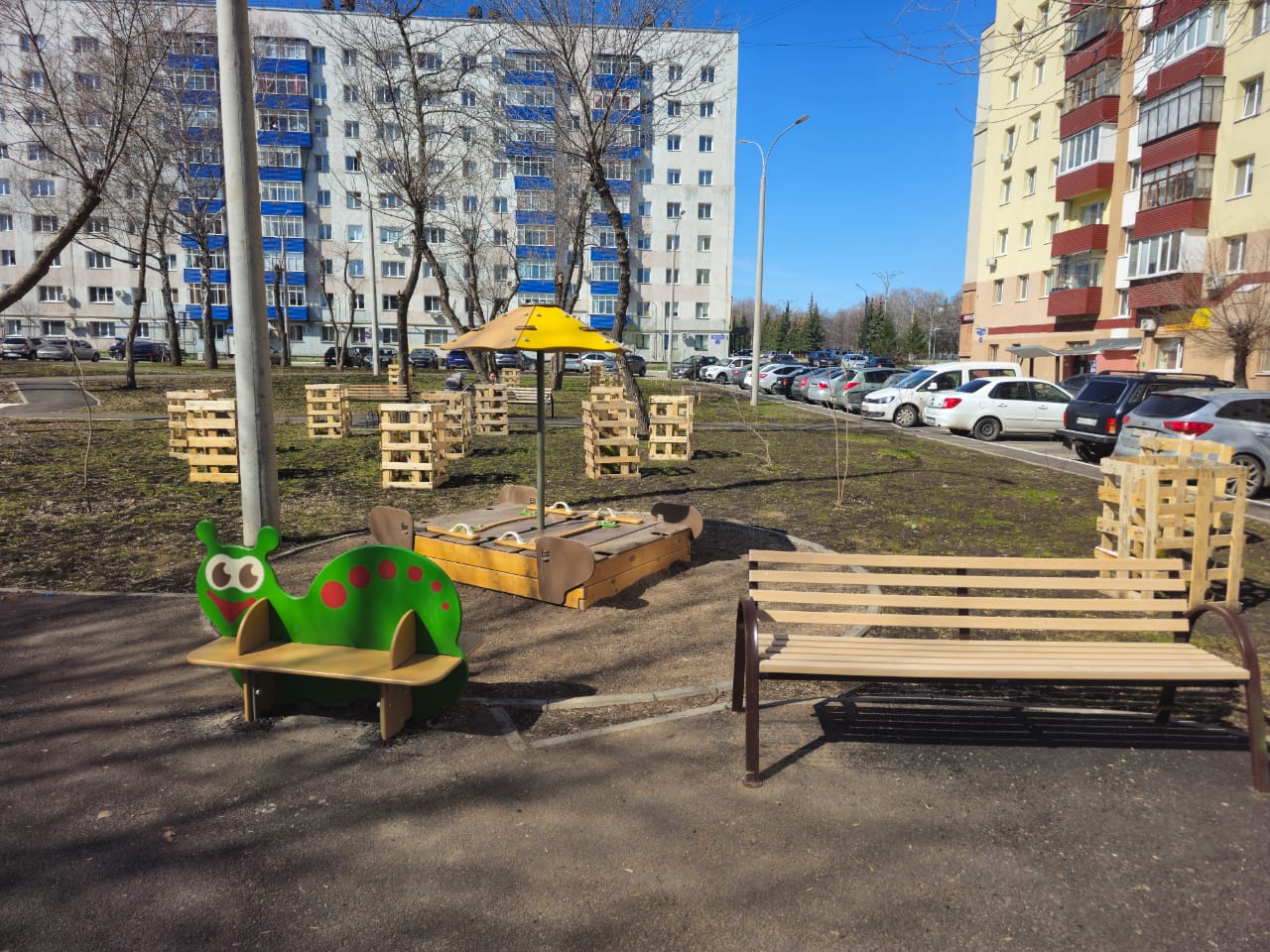 ул. Элеваторная, д.102, 108
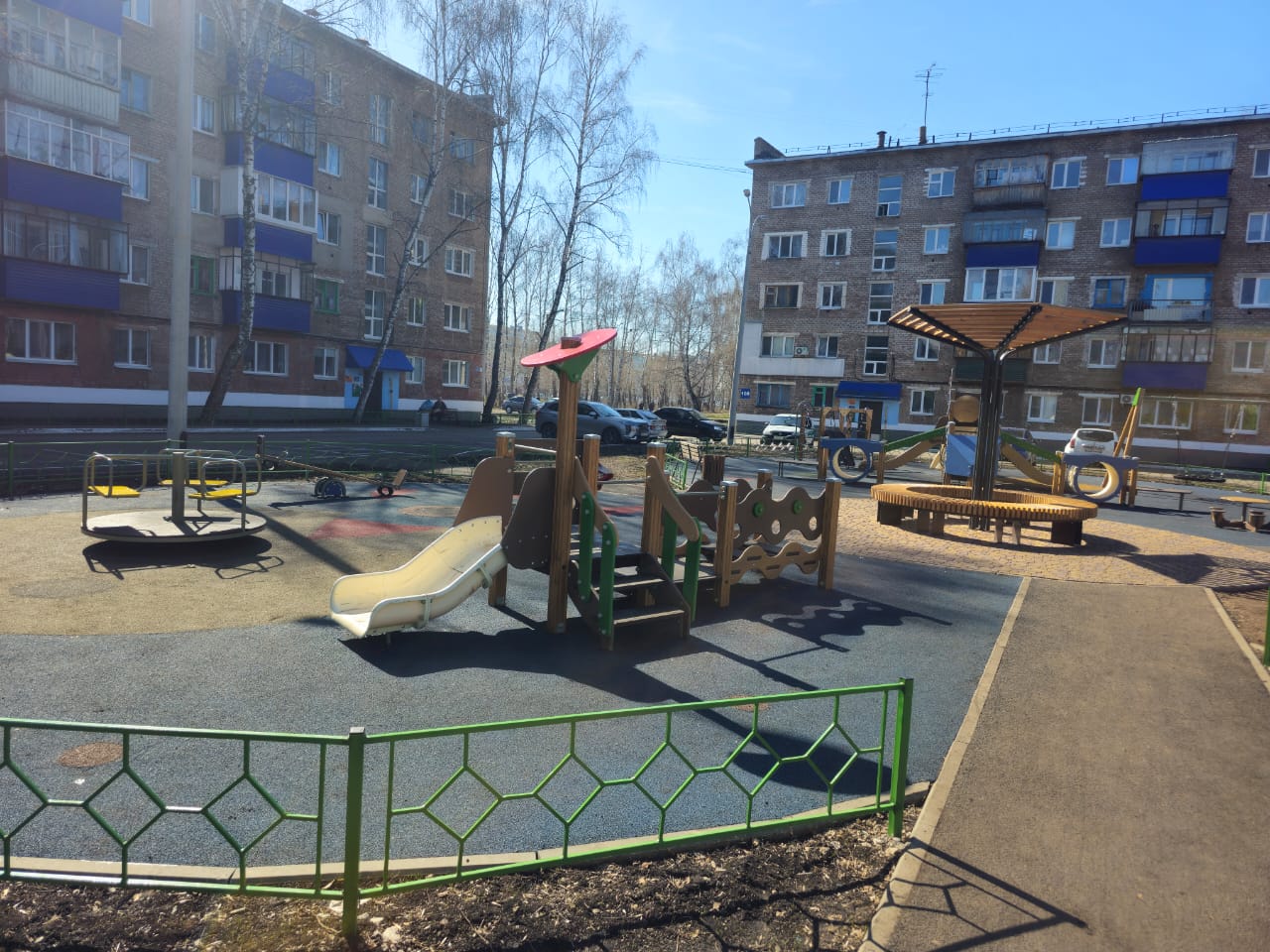 «Обеспечение жильем молодых семей»
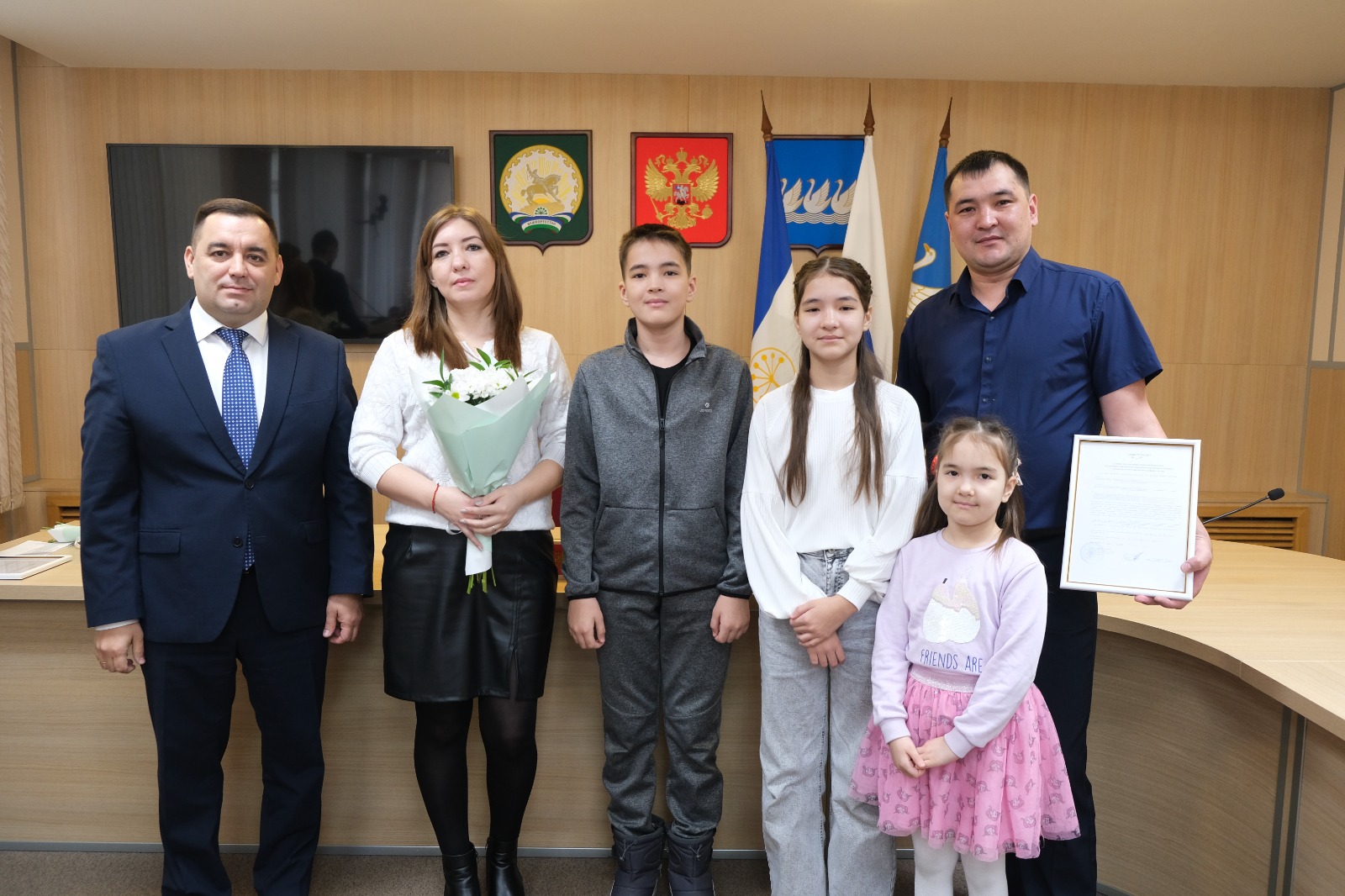 В рамках реализации мероприятий по предоставлению жилых помещений инвалидам и семьям, имеющих детей инвалидов, вставших на учет после 1 января 2005 года и страдающих тяжелыми формами хронических заболеваний за счет средств бюджета Республики Башкортостан бюджету городского округа город Стерлитамак Республики Башкортостан в 2024 году предусмотрены средства в размере 10 млн руб. Средства использованы в полном объеме, выданы 4 (четыре) жилищных сертификата на приобретение жилого помещения.
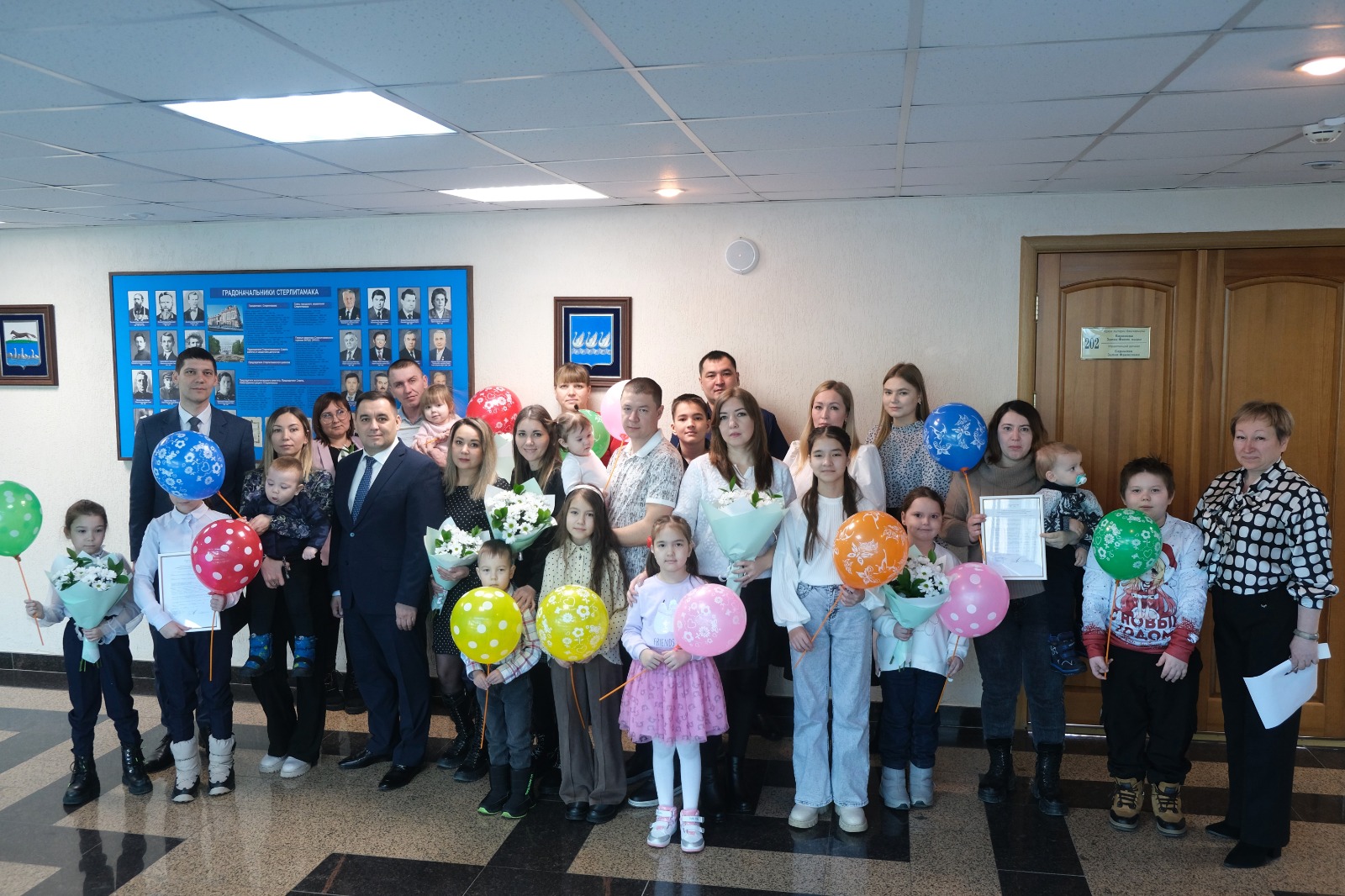 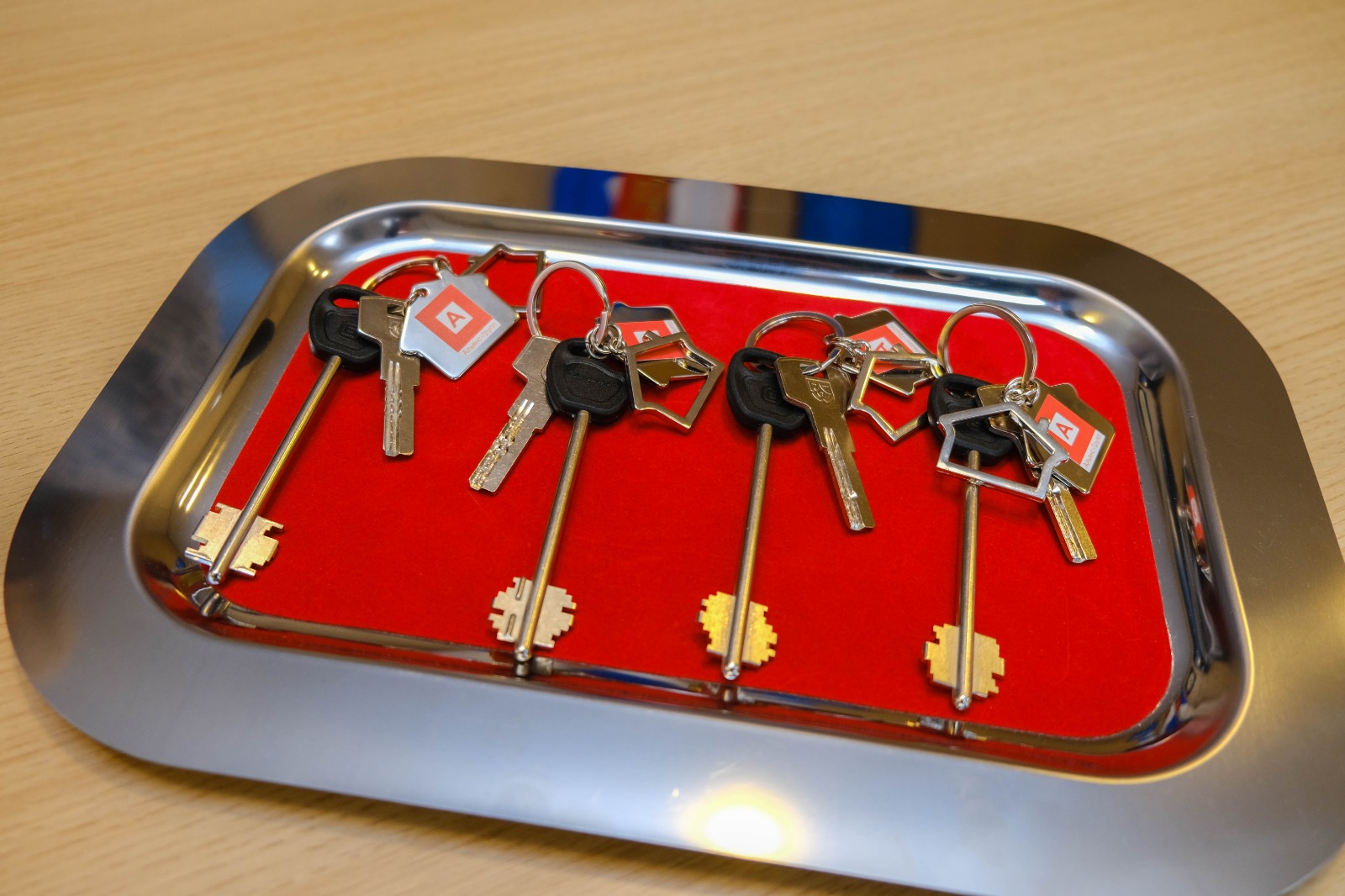 «Предоставление жилых помещений детям – сиротам»
В 2024 году городскому округу город Стерлитамак Республики Башкортостан на реализацию полномочий по обеспечению детей-сирот и детей, оставшихся без попечения родителей, лицам из их числа благоустроенными жилыми помещениями из бюджетов различных уровней предусмотрены средства в общей сумме 149 млн руб. Из них, средства федерального бюджета – 6 млн руб., средства Республики Башкортостан – 143 млн руб.
Приобретено 51 жилое помещение, освоены средства в общей сумме 151 млн руб., из них средства федерального бюджета в размере 6 млн руб., средства Республики Башкортостан в размере 145 млн руб.
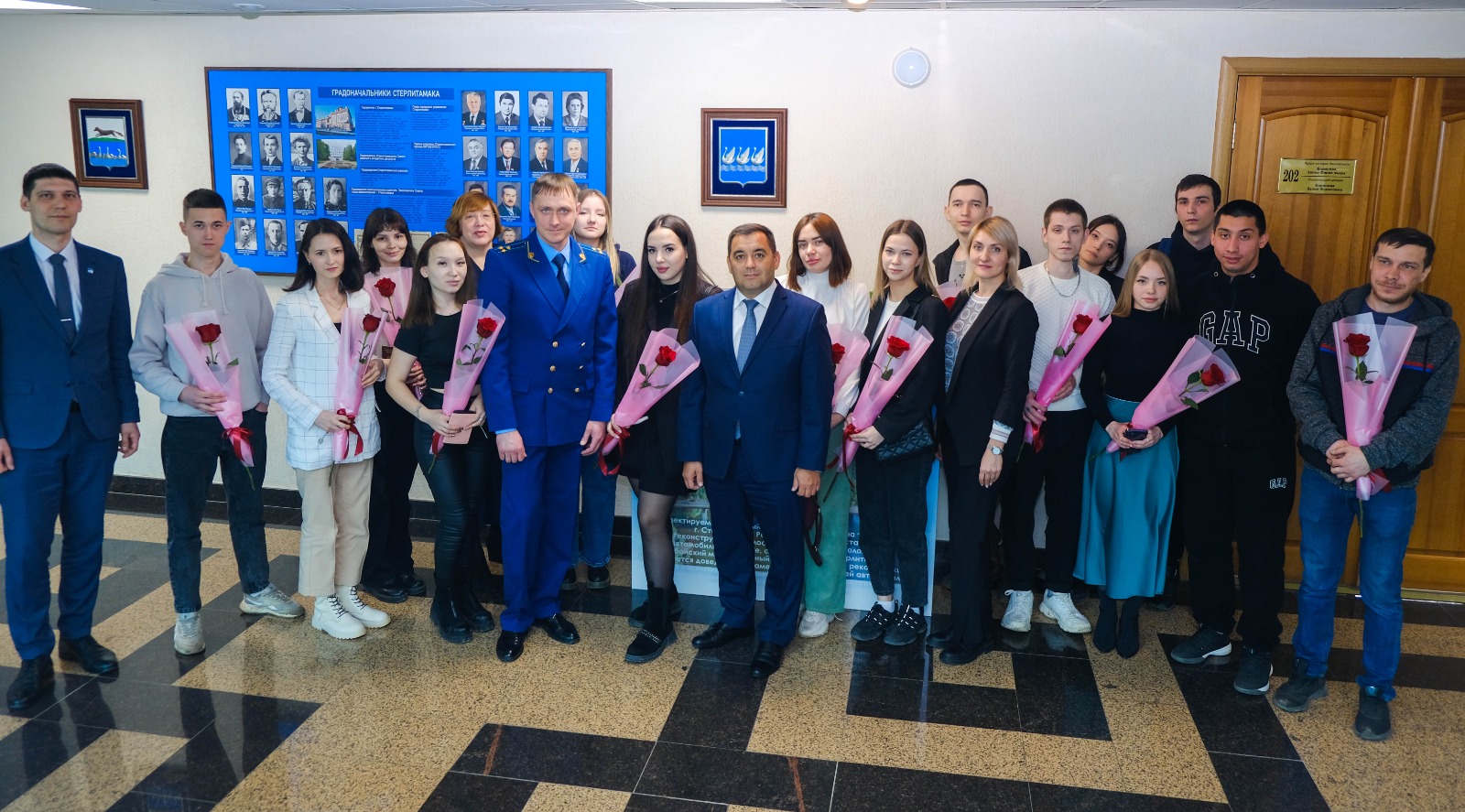 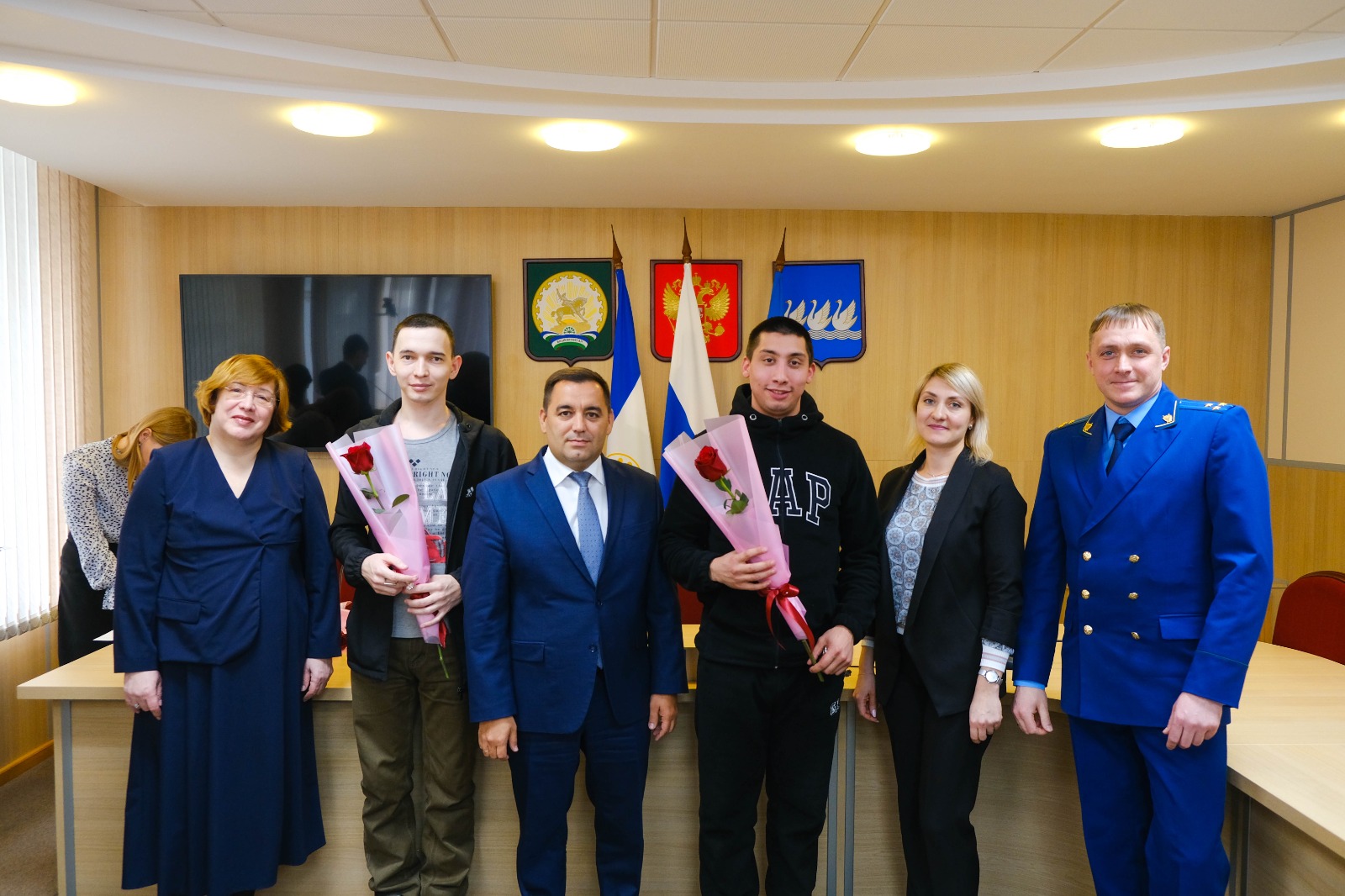 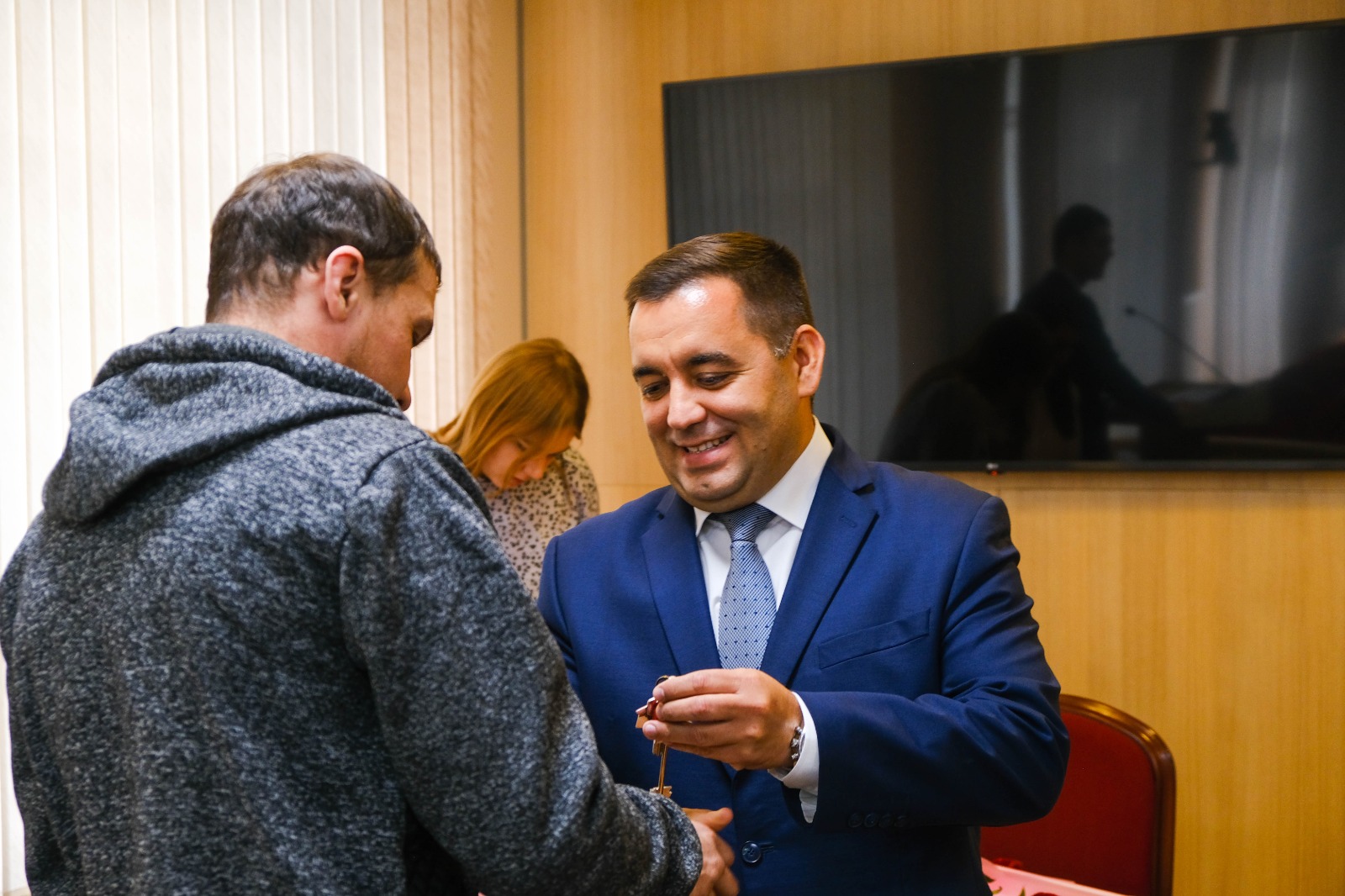 «Участие в конкурсах»
Наше муниципальное образование ежегодно принимает участие в республиканских и всероссийских конкурсах. 
По итогам республиканского этапа Всероссийского конкурса «Лучшая муниципальная практика» в номинации «Градостроительная политика, обеспечение благоприятной среды жизнедеятельности населения и развитие жилищно-коммунального хозяйства» городу предоставлены субсидии в размере 2 млн руб., которые направлены на приобретение техники для нужд МКУ «УЖКХ»
«Лучшая муниципальная практика»
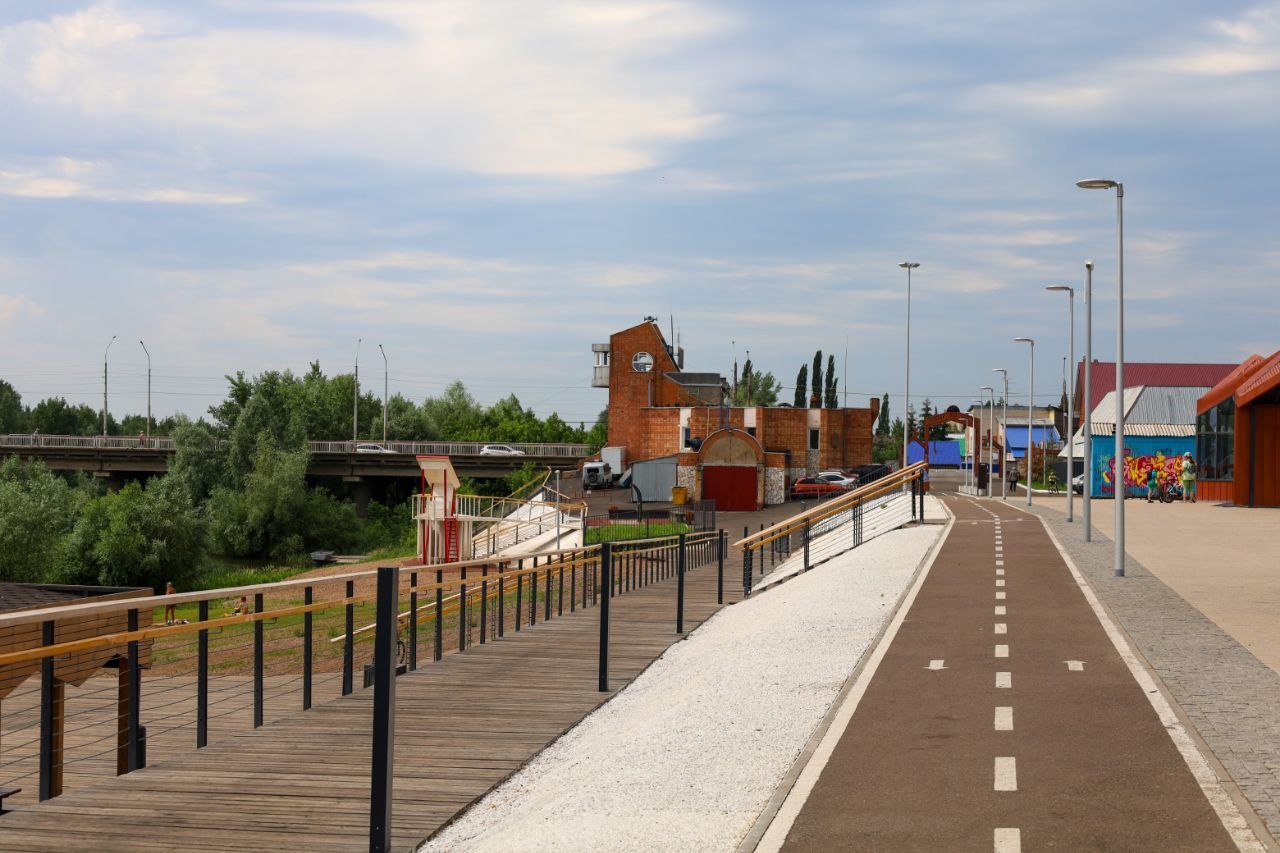 проект благоустройства исторической части города и набережной реки Ашкадар «Соляная пристань», занял III место.
«Участие в конкурсах»
По итогам республиканского конкурса «Лучший объект по содержанию многоквартирных домов и благоустройству придомовых территорий»  предоставлен  межбюджетный трансферт в размере 0,6 млн руб. Победителями конкурса стали ООО «ЖилСервис Ленинский» и ООО «УК «ЖилКорпорация».
«Лучший объект по содержанию многоквартирных домов и 
благоустройству придомовых территорий»
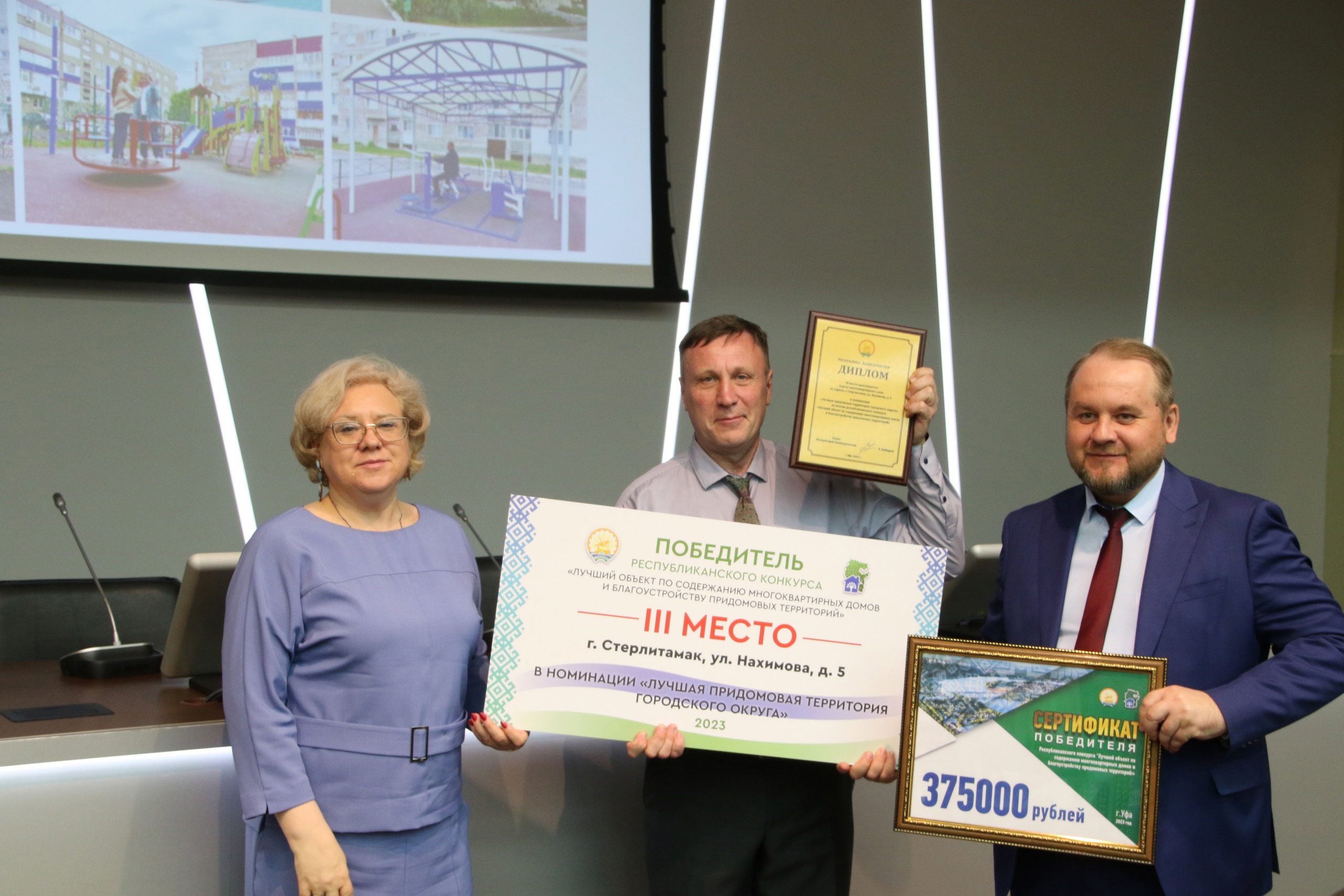 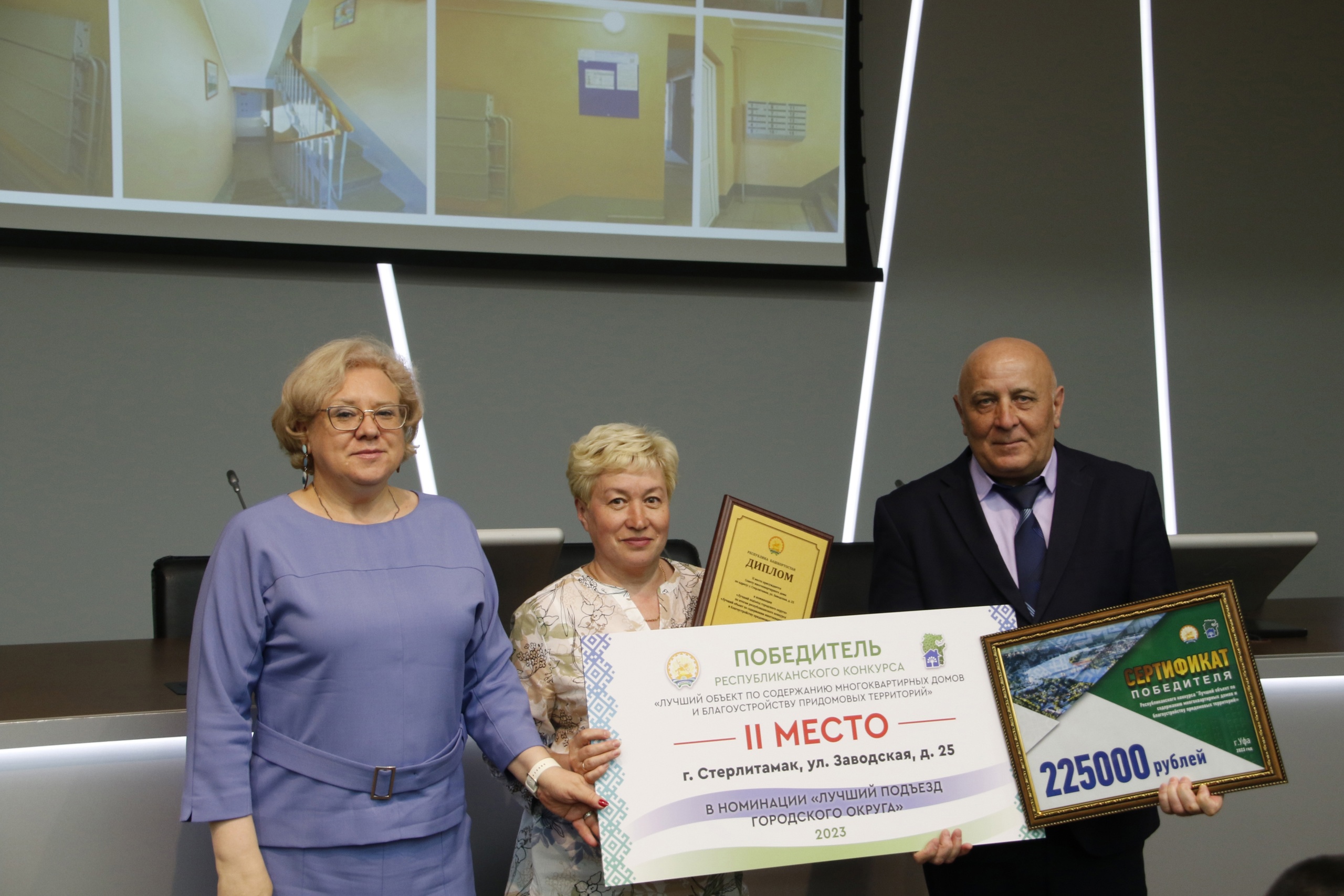 В номинации «Лучшая придомовая территория городского округа» и обладателем сертификата на сумму 0,4 млн руб. стал дом № 5 по ул. Нахимова, занявший III место.
В номинации «Лучший подъезд городского округа» и обладателем сертификата на сумму 0,2 млн руб. стал дом № 25 по ул. Заводской, занявший II место.
«Участие в конкурсах»
«Муниципальное образование Республики Башкортостан, лучший город Республики Башкортостан» -3 место;

«Лучшая муниципальная практика» в номинации «Модернизация городского хозяйства посредством внедрения цифровых технологий и платформенных решений» («умный город») – 2 место;

«Лучшая муниципальная практика» в номинации «Градостроительная политика, обеспечение благоприятной среды жизнедеятельности населения и развитие жилищно-коммунального хозяйства» – 3 место;

Достижение высоких показателей индекса цифровизации городского хозяйства « IQ городов» среди крупных городов России по развитию и цифровой трансформации «Умный город»;

Достижение наилучших значений показателей деятельности органов местного самоуправления в номинации «Устойчивое экономическое развитие».
Контактная информация
Финансовое управление администрации городского округа город Стерлитамак Республики Башкортостан
Заместитель главы администрации по финансовым вопросам-начальник финансового управления  - 
Зиганшина Гульшад Рустамовна
Адрес: 453100, Республика Башкортостан, г. Стерлитамак, пр. Октября, 32
Телефон: +7 (3473) 24-07-65
Факс: +7 (3473) 23-96-84
E-mail: Sterlit_gfu@ufamts.ru
Режим работы и прием граждан:
Понедельник – пятница с 9-00 до 18-00 часов
Перерыв с 13-00 до 14-00 часов
Выходные дни: суббота, воскресенье
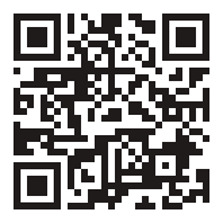 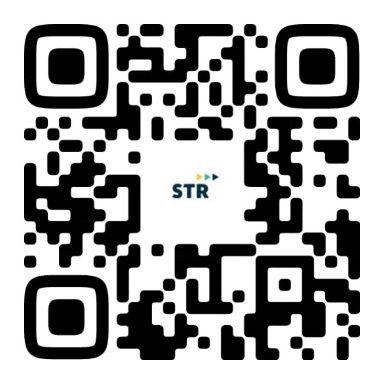 Группа в контакте: https://vk.com/budgetsterlitamak
Интернет сайт: https://butget.sterlitamakadm.ru/
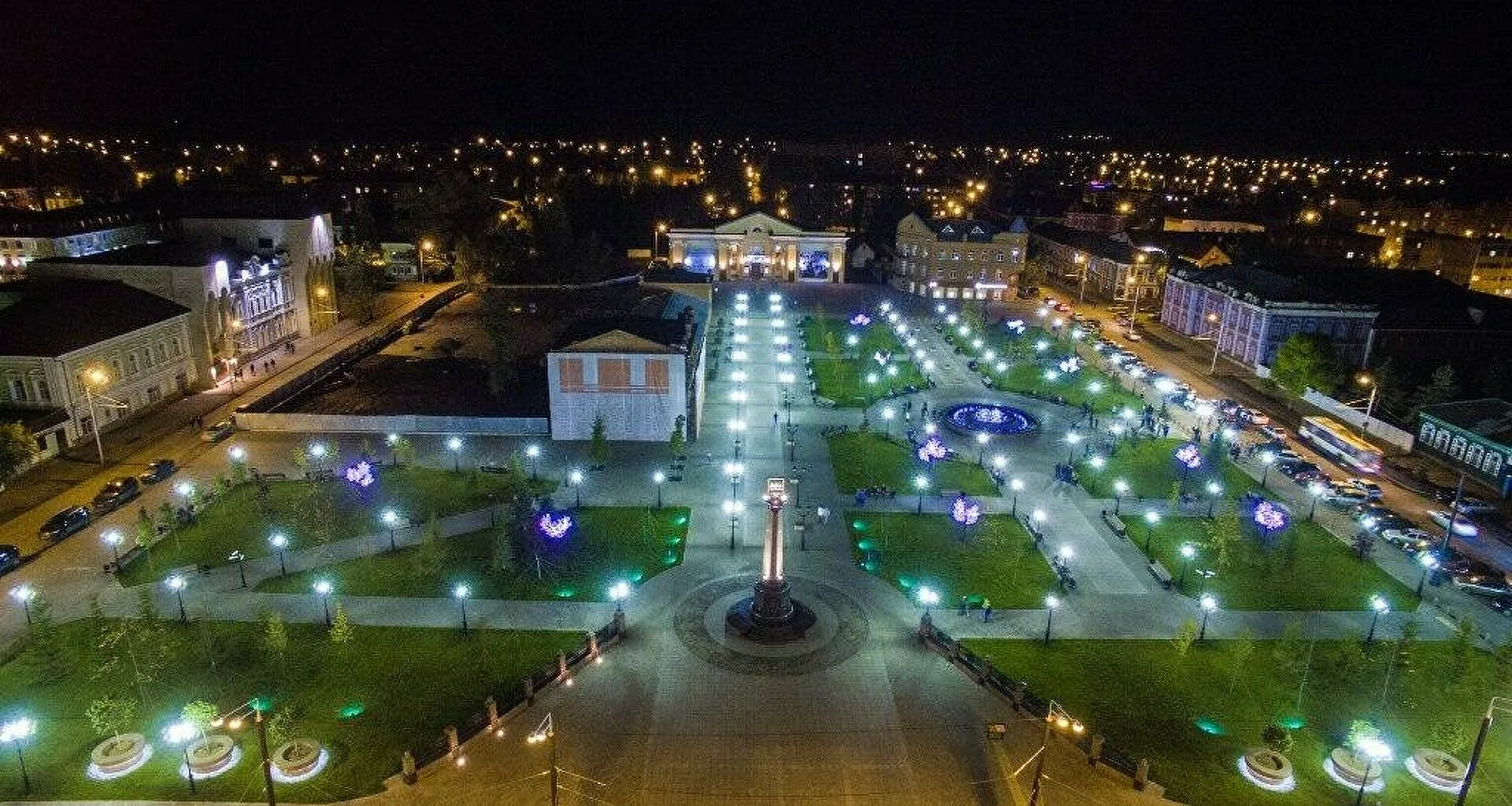 Стерлитамак — Башкортостана город,
Творенье рук и воплощение идей,
Едины мы с тобой! Душой и сердцем молод,
Расти на счастье и на радость всех людей!
Фаяз Юмагузин
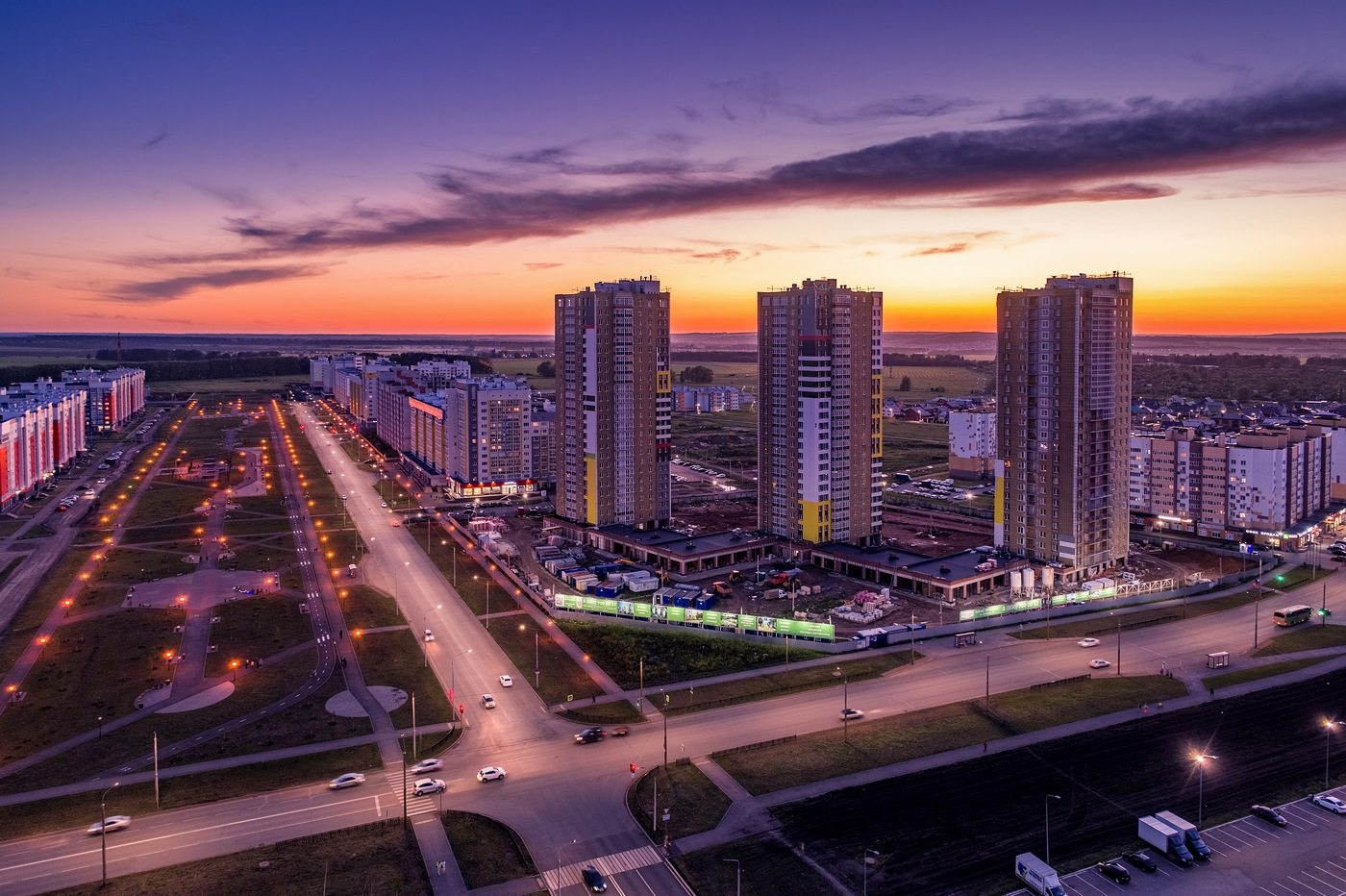 Проект подготовлен финансовым управлением Администрации городского округа город Стерлитамак Республики Башкортостан.

Спасибо за внимание!